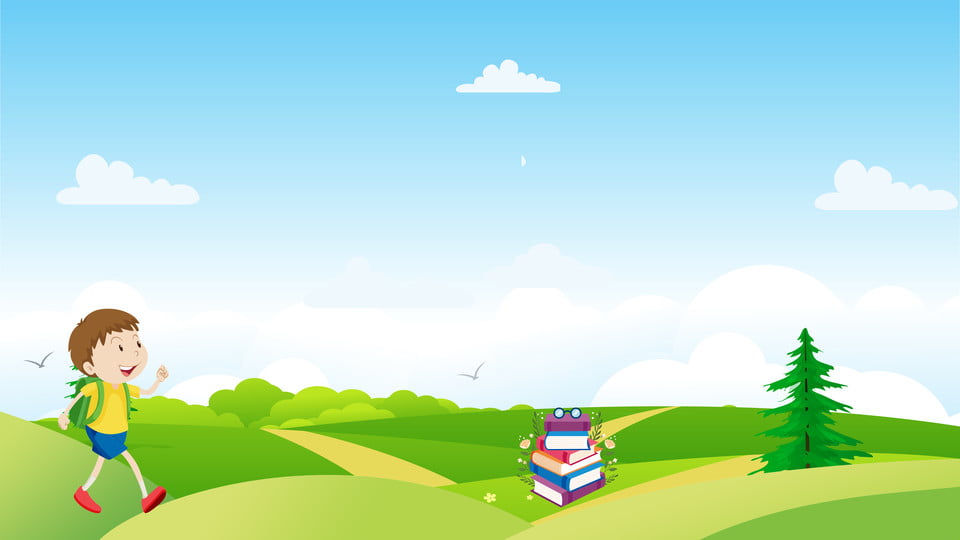 Bài 85: ÔN TẬP
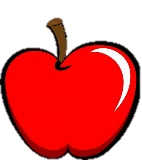 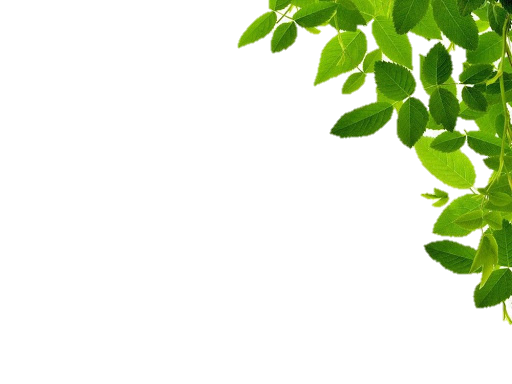 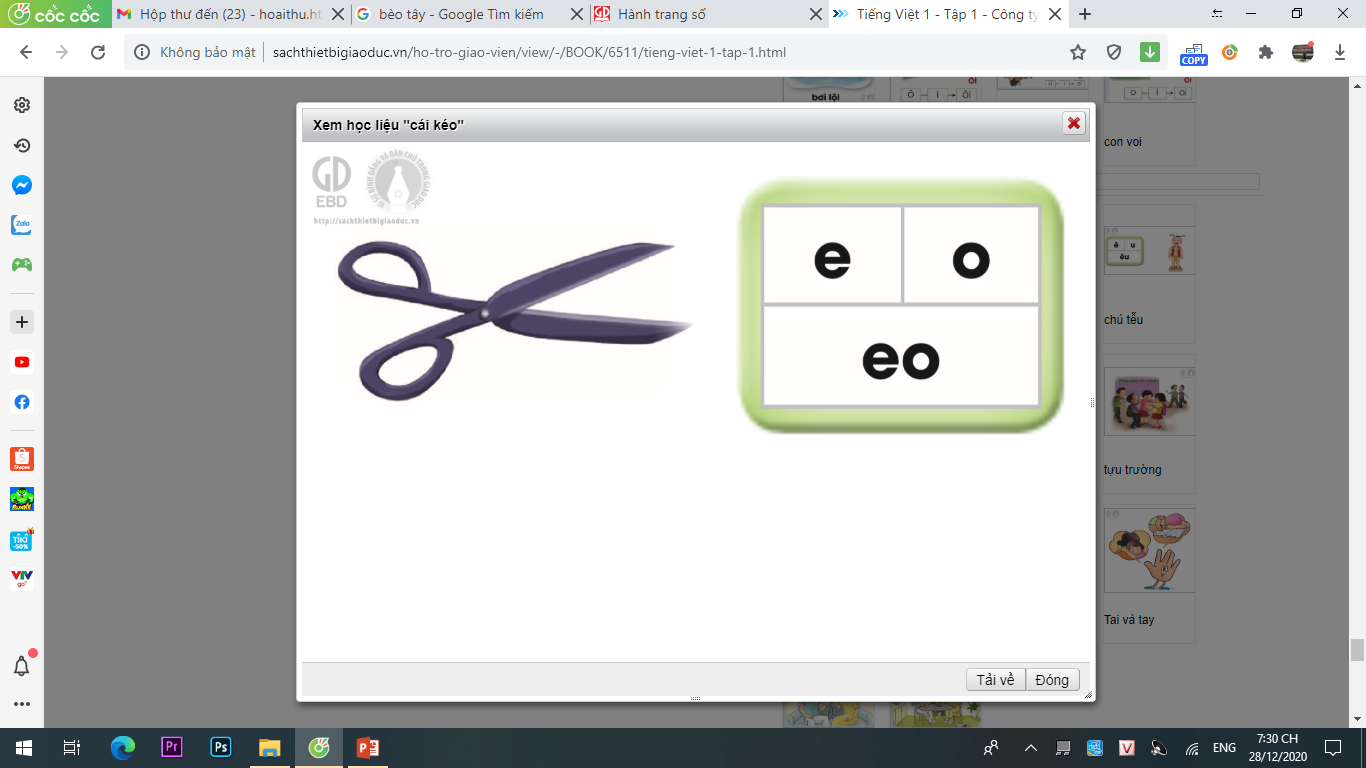 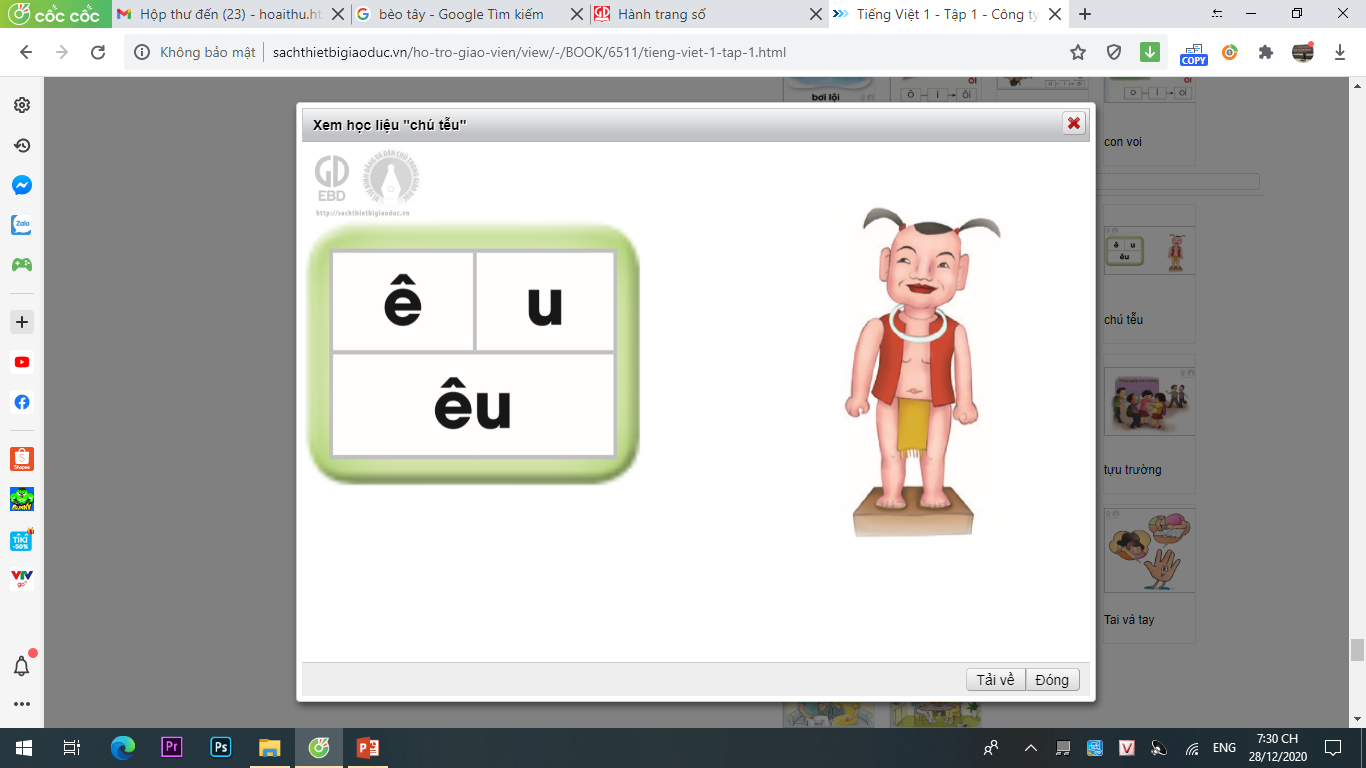 u
chú tểu
êu
ê
o
eo
e
cái kéo
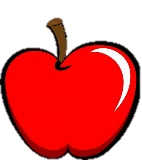 eo
êu
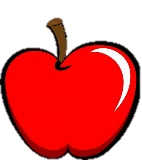 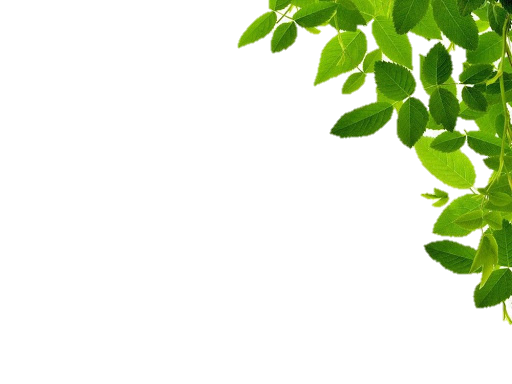 ây
eo
âu
êu
iu
ưu
oi
ôi
ơi
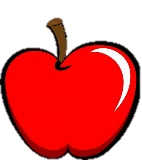 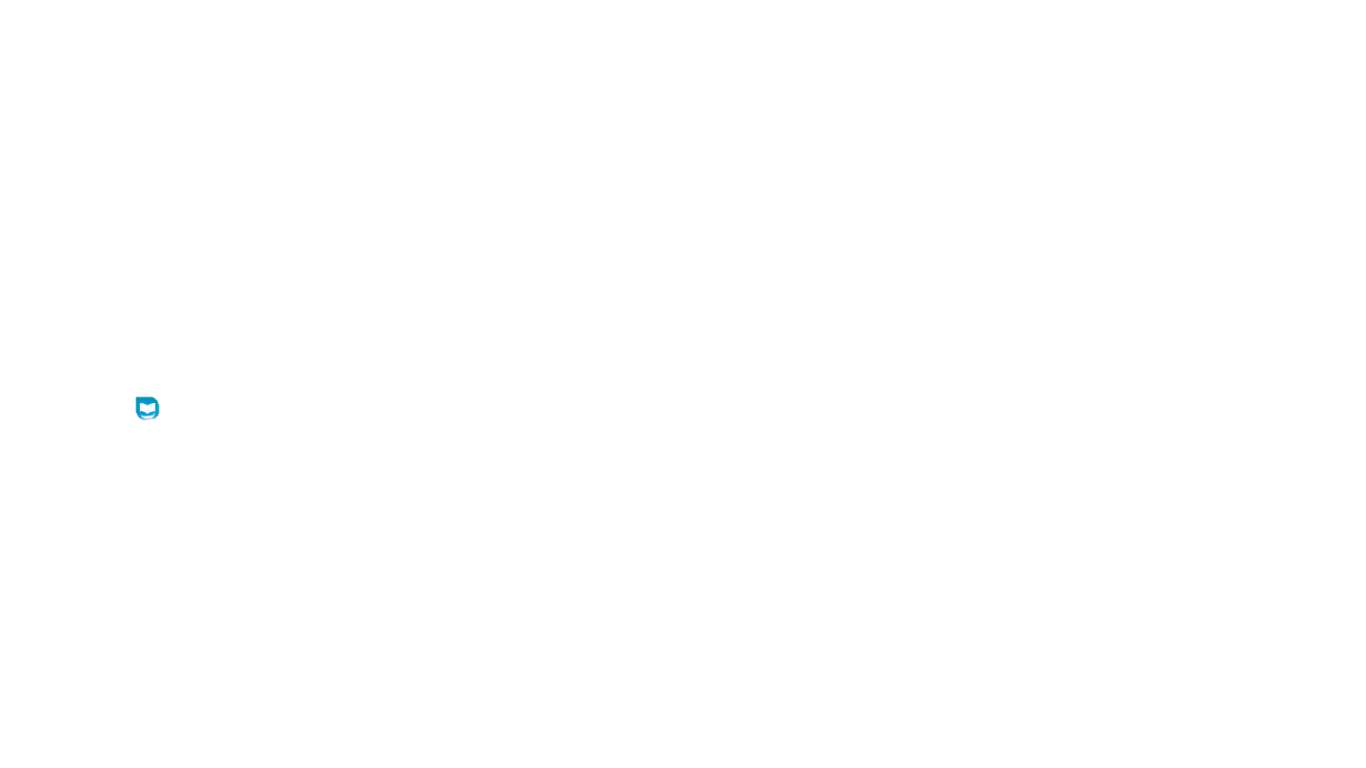 Đọc
...
cầu
‘
...
bẫy
˜
...
kẹo
̇
̣
...
lều
‘
...
chịu
̇
...
hưu
...
mỏi
̉
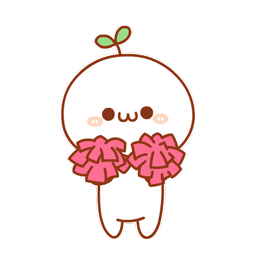 ...
cối
ˊ
...
rơi
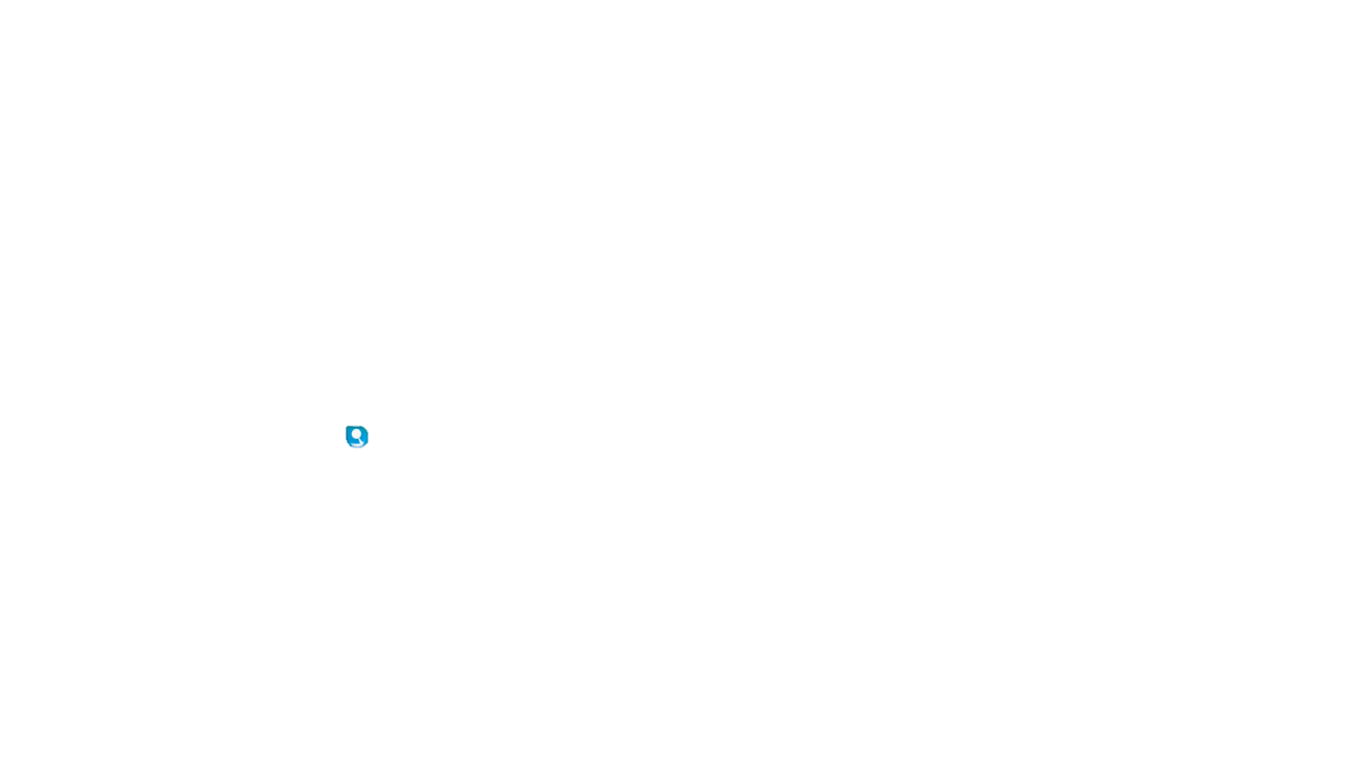 thợ xây
chói chang
chơi cờ
tựu trường
con nghêu
quả sấu
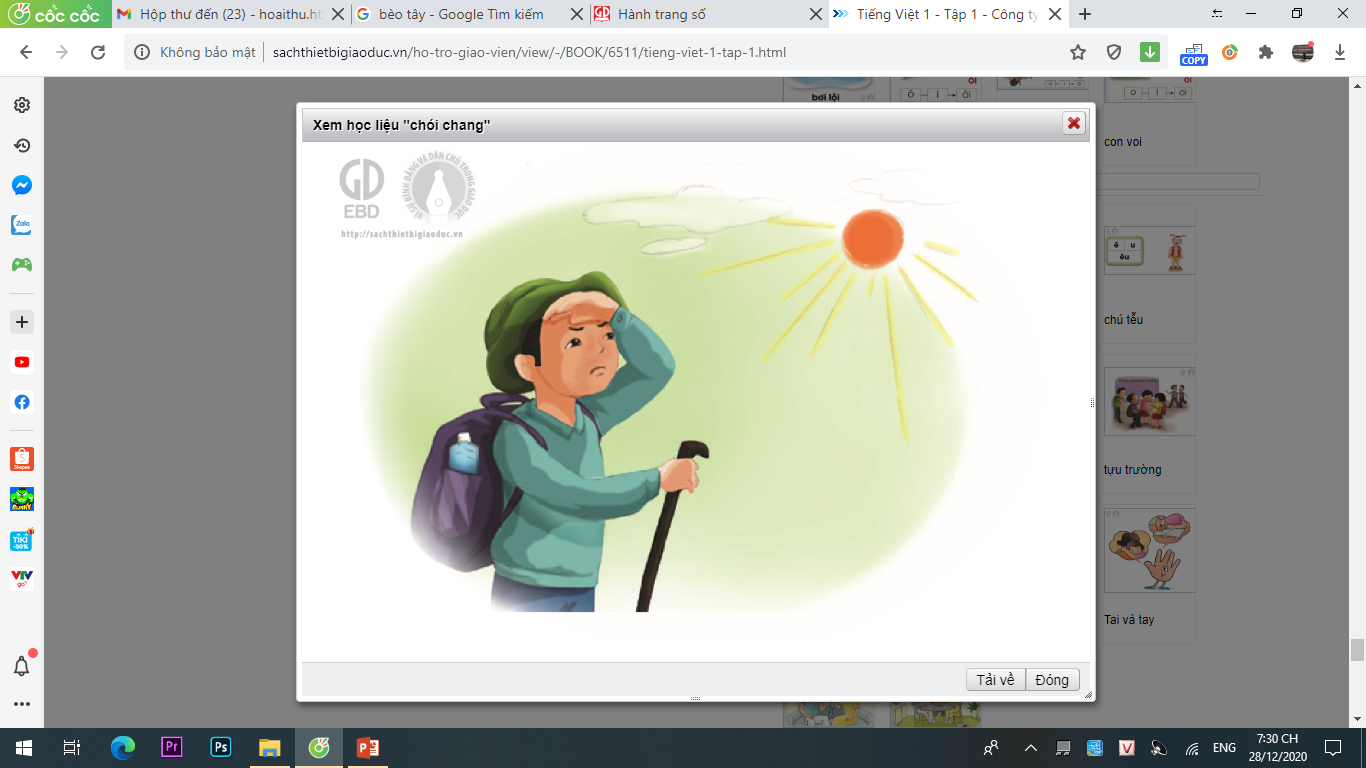 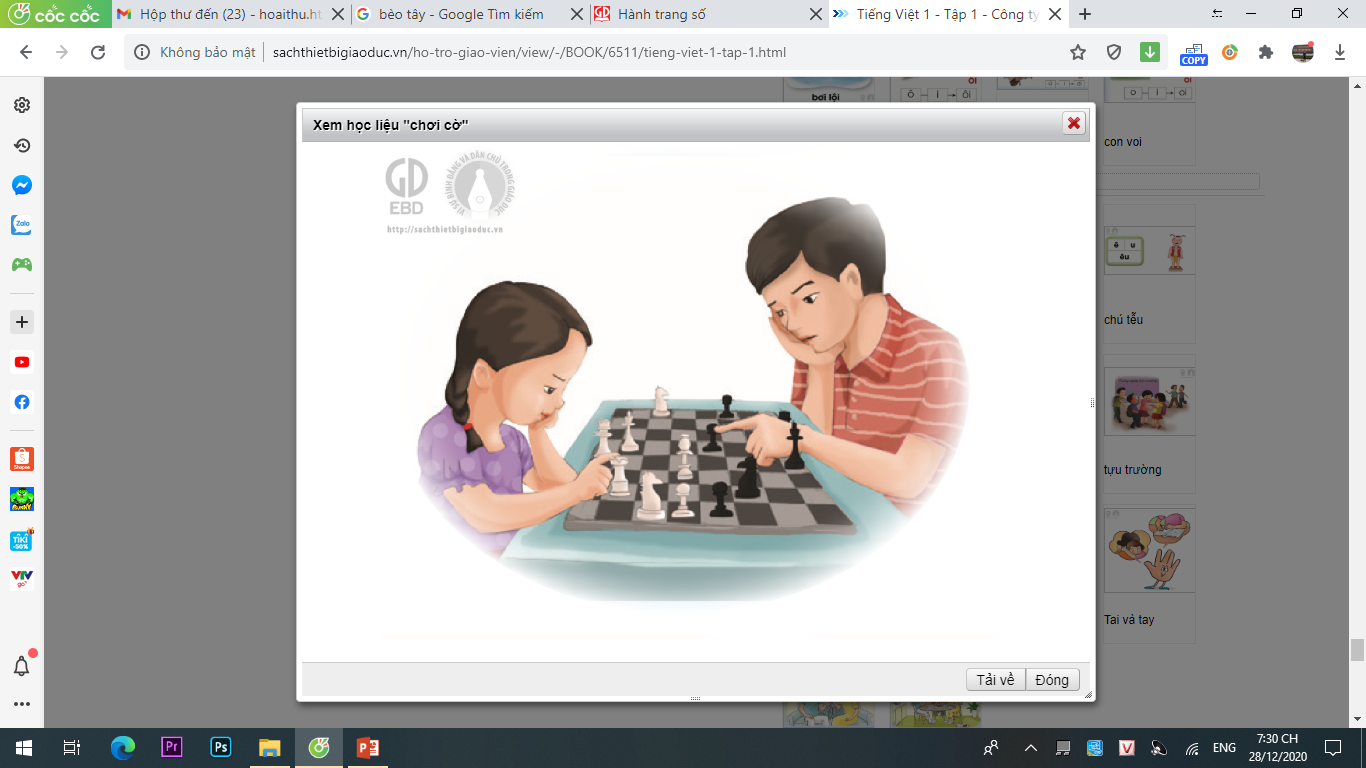 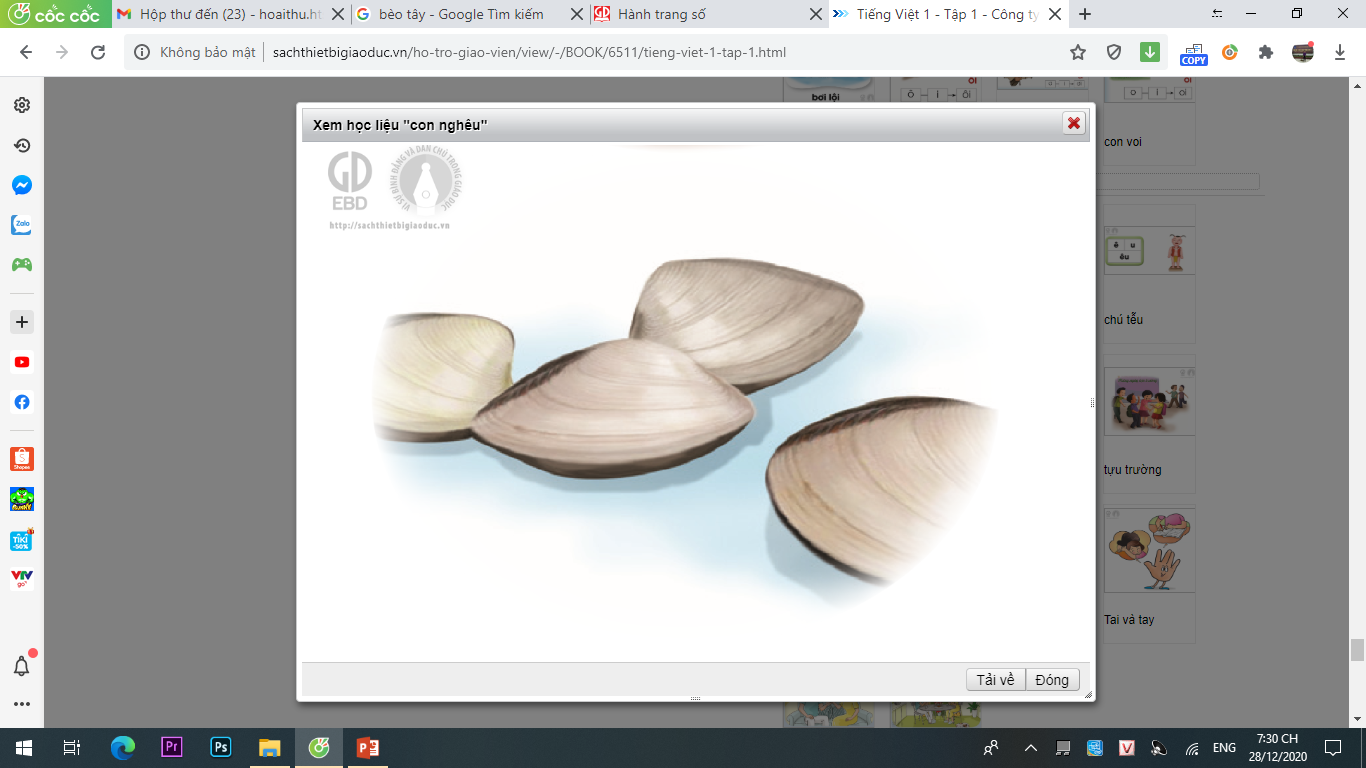 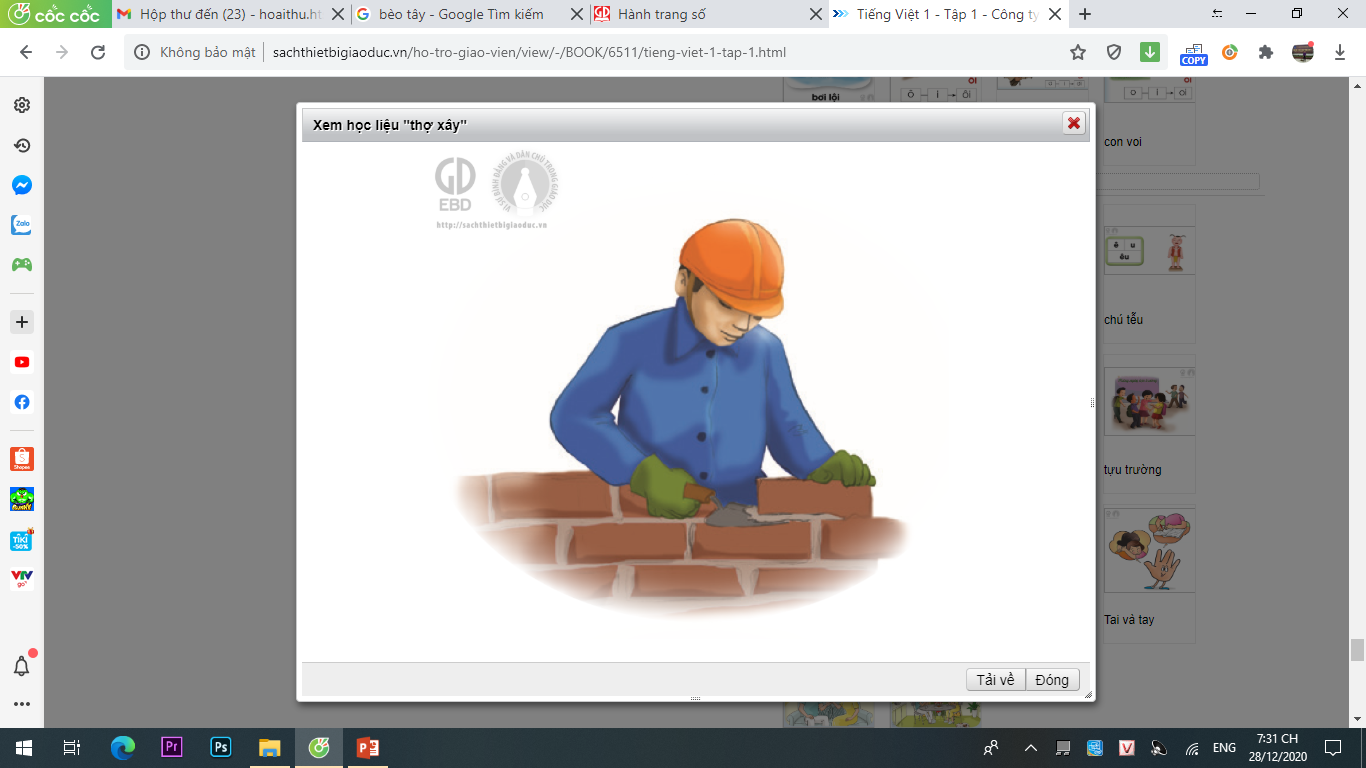 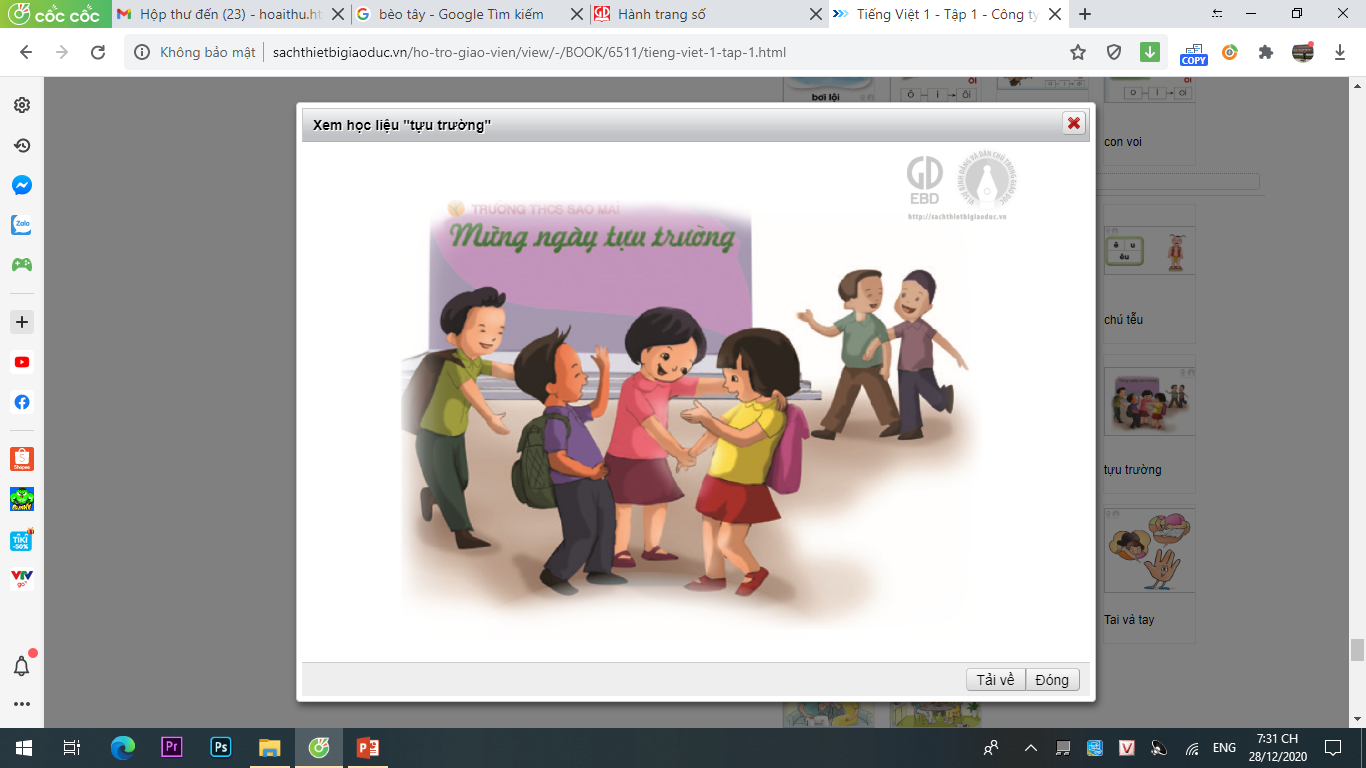 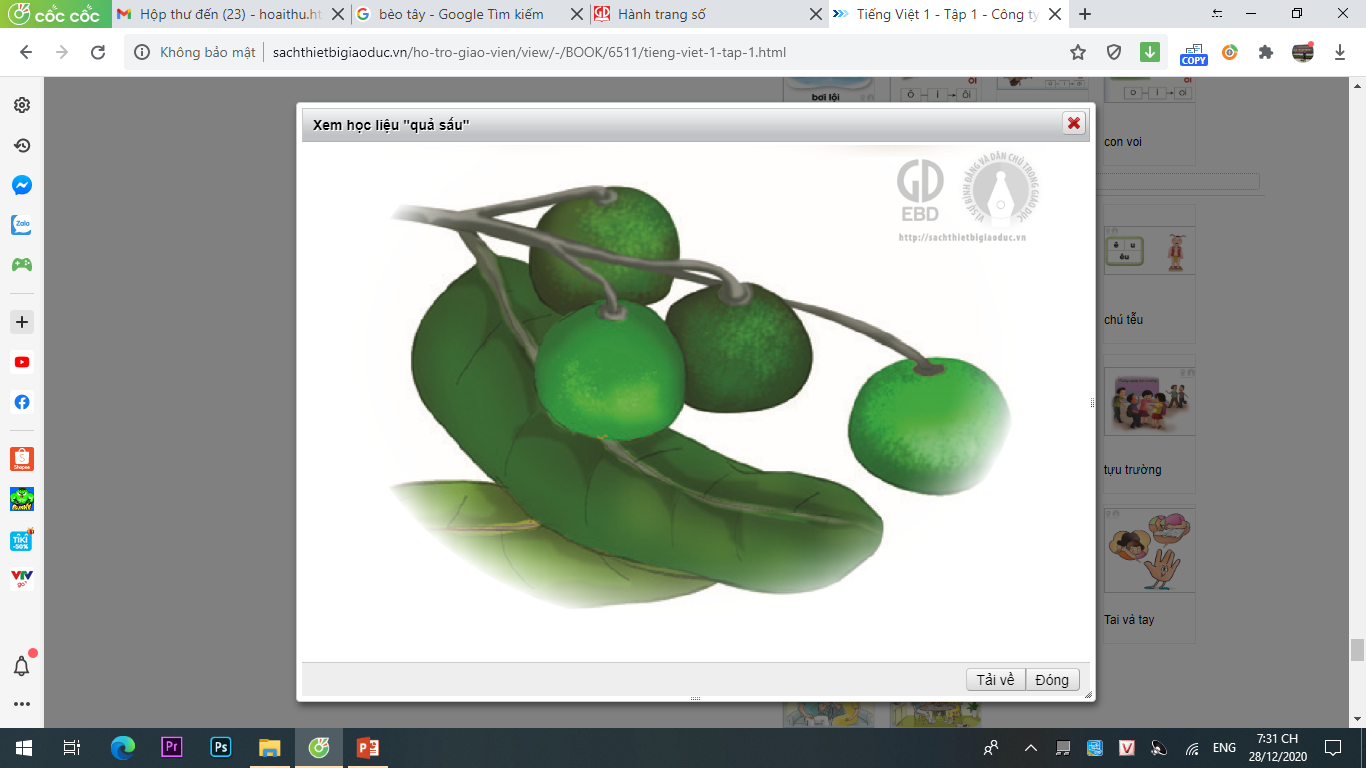 Viết
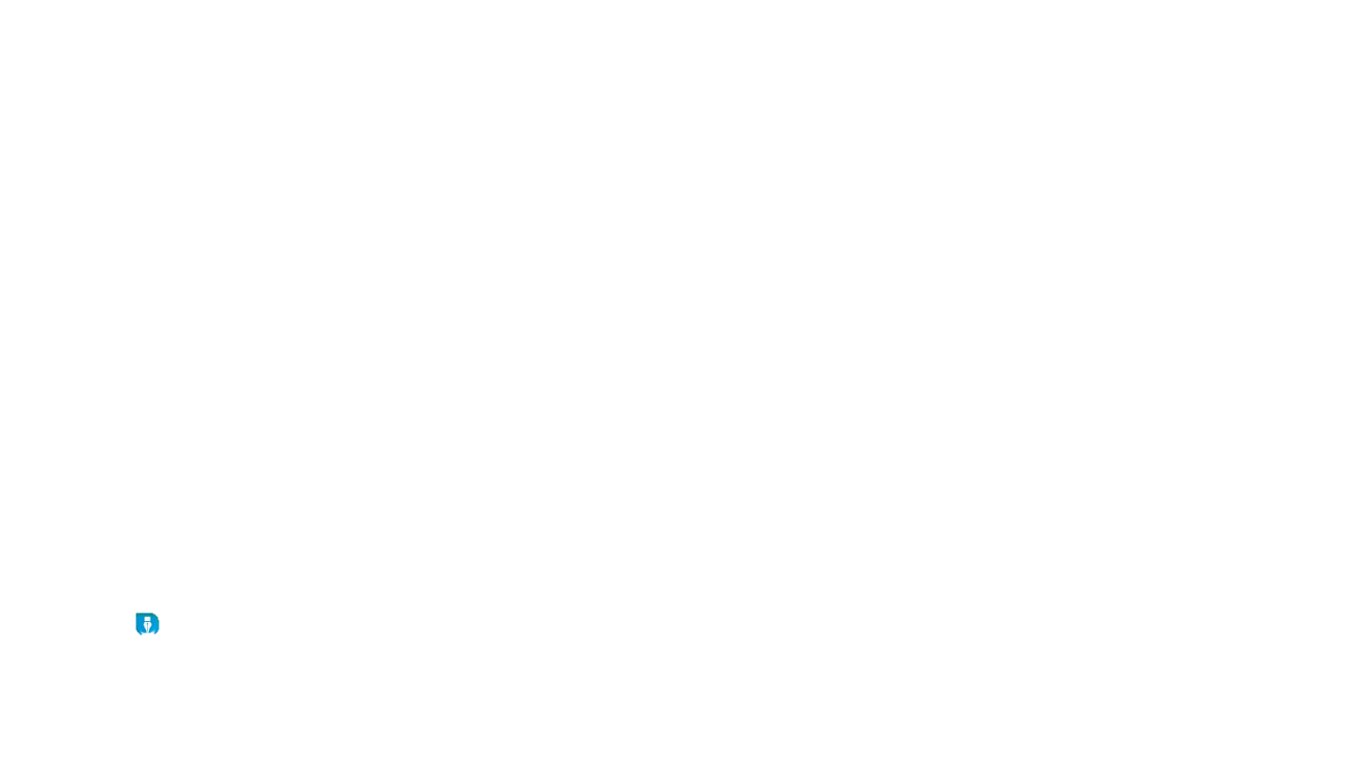 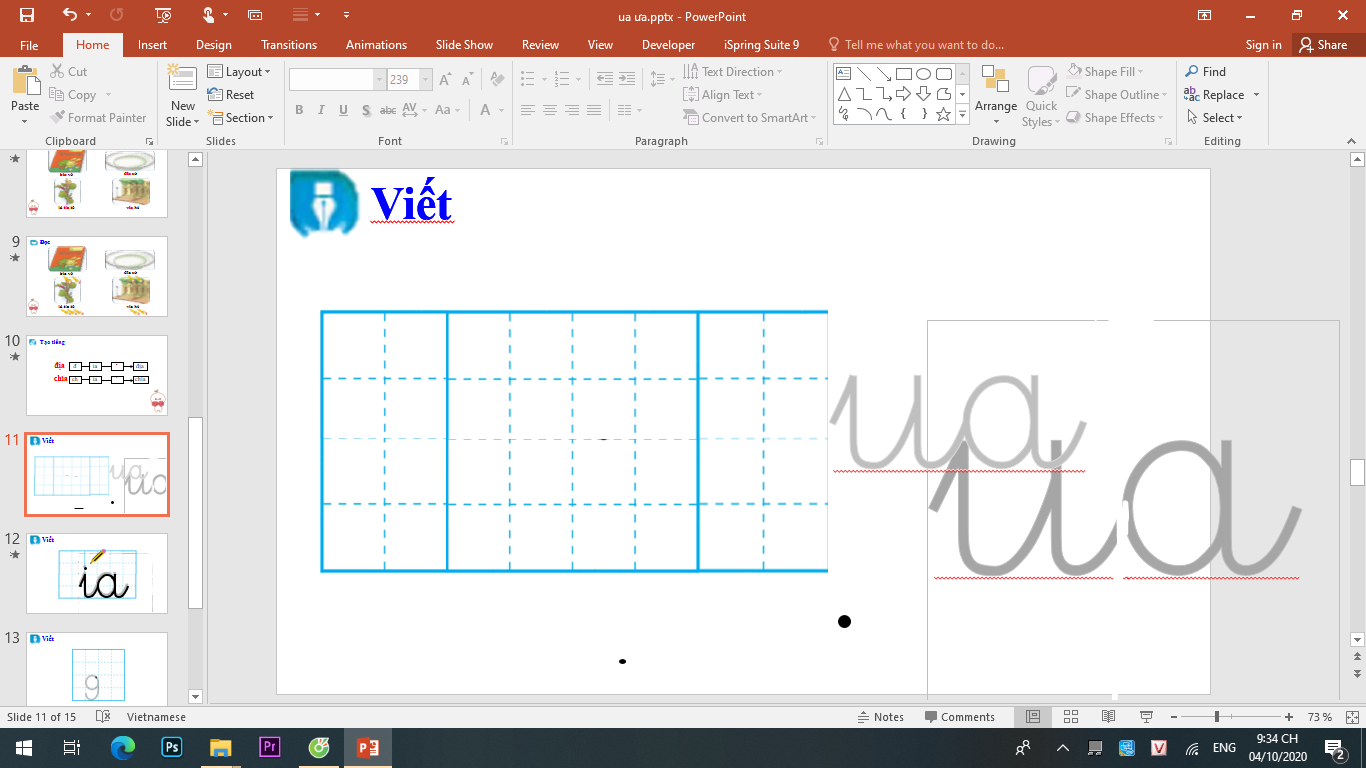 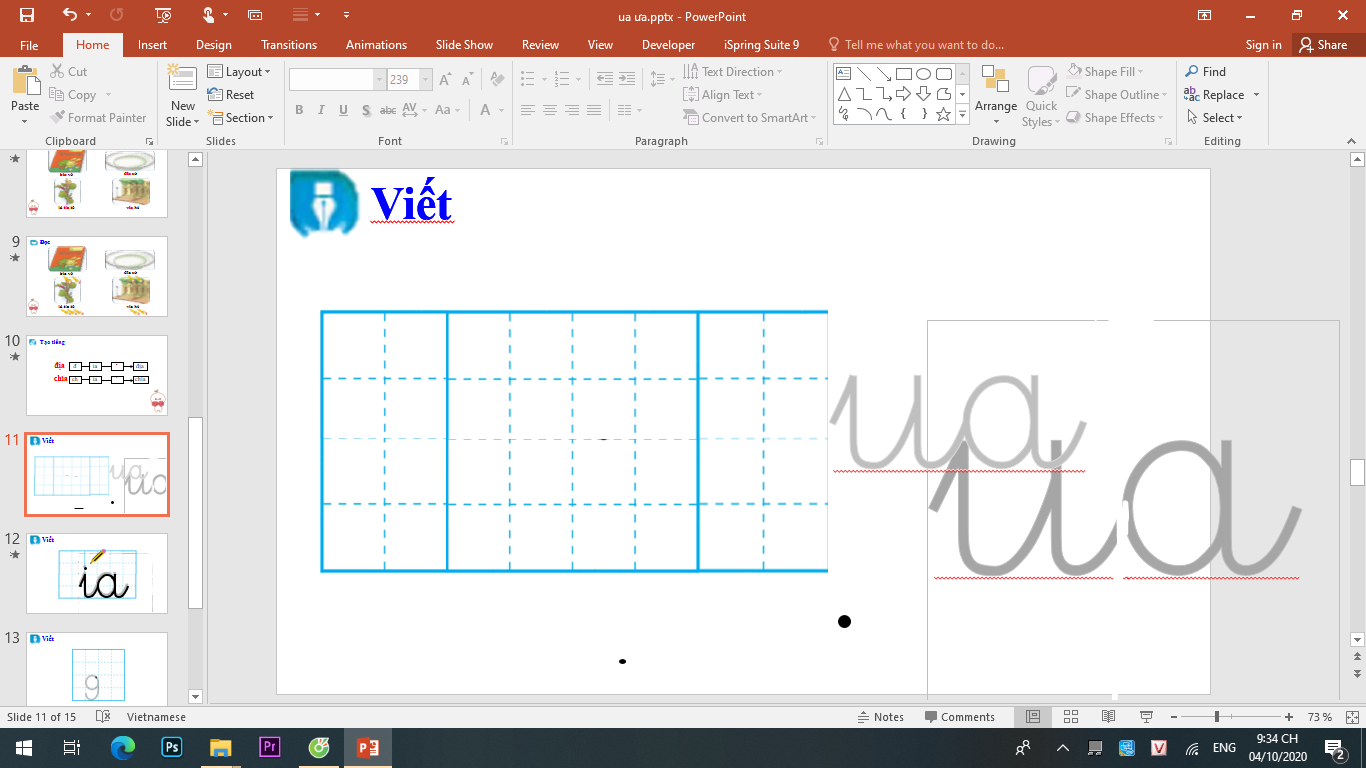 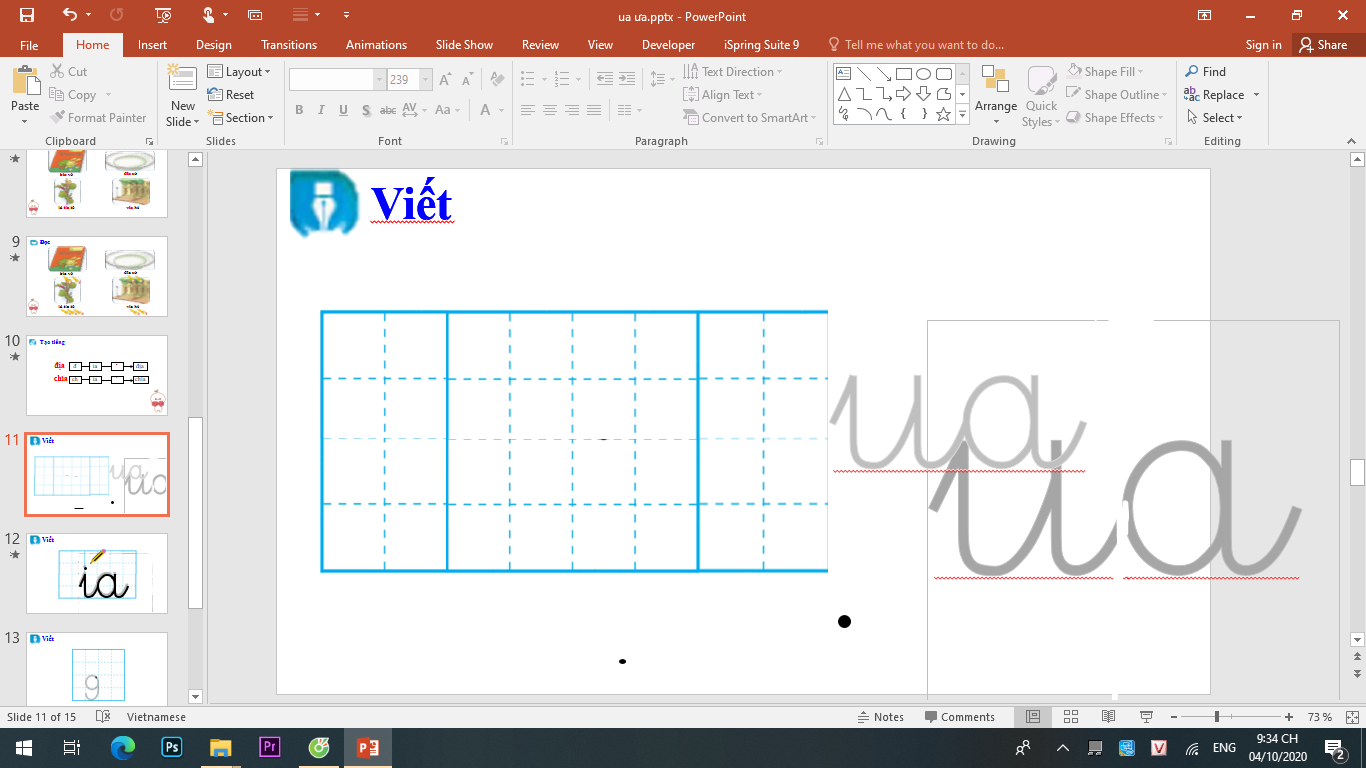 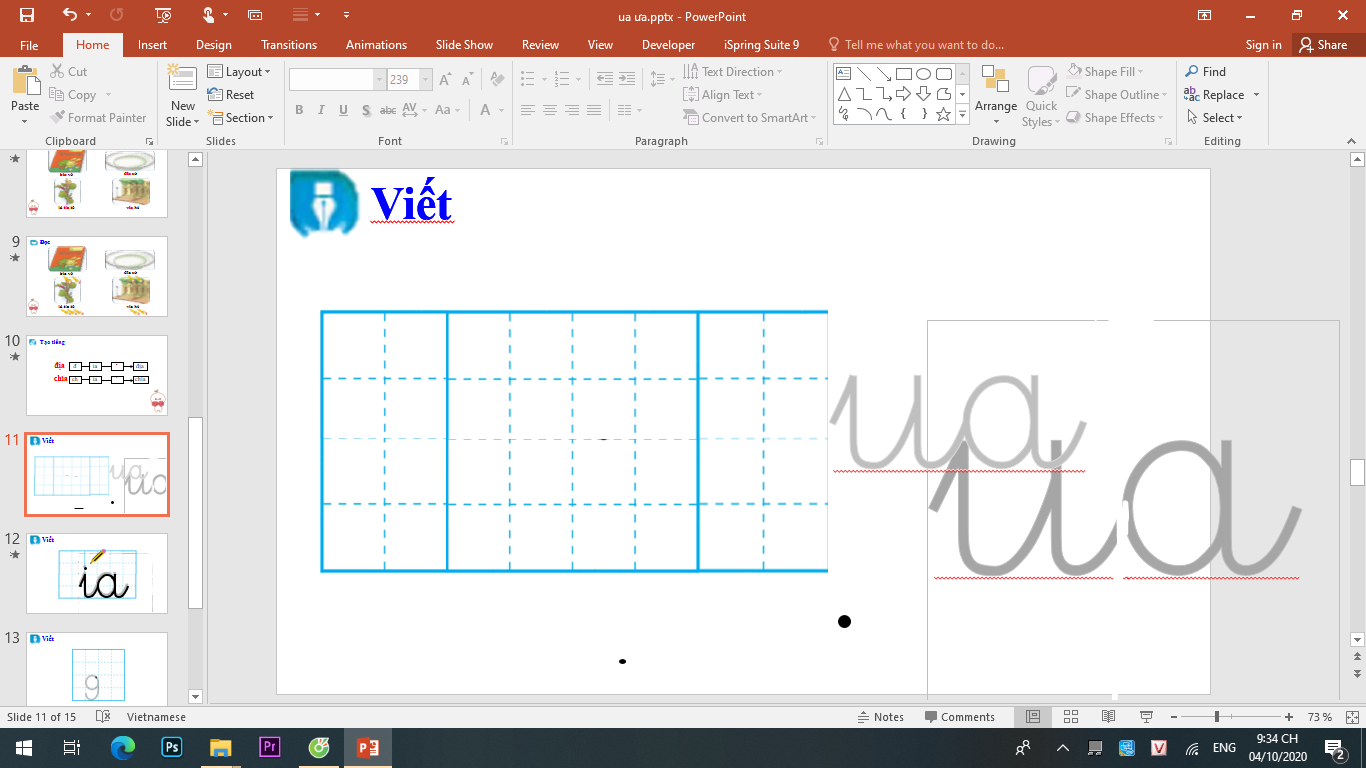 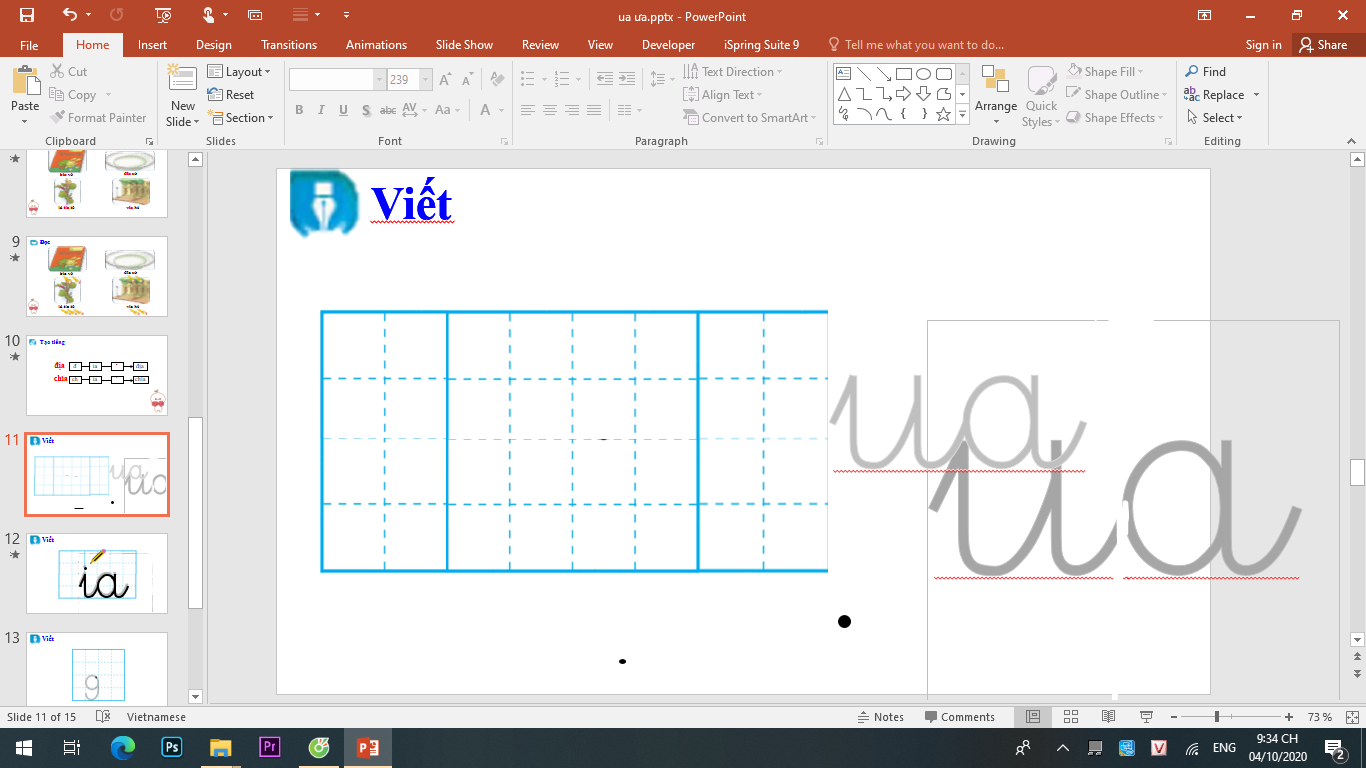 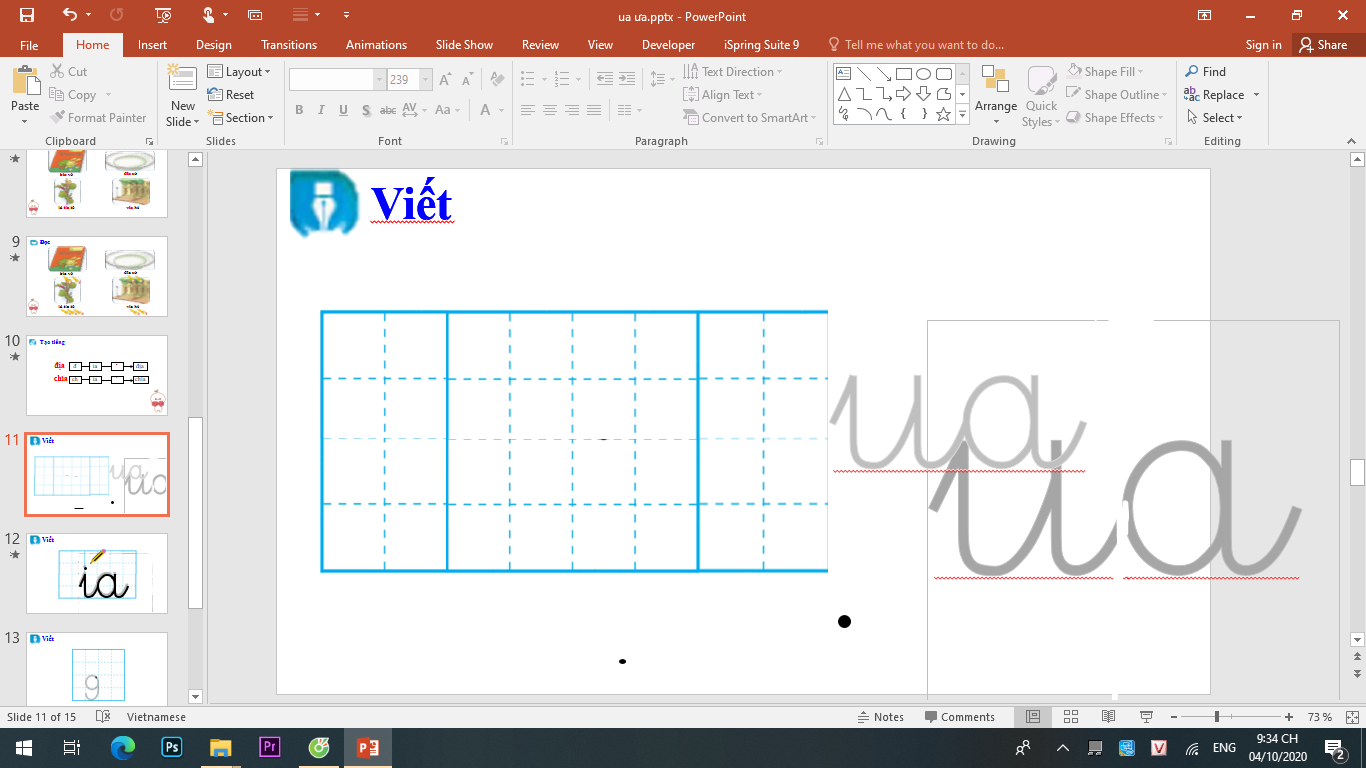 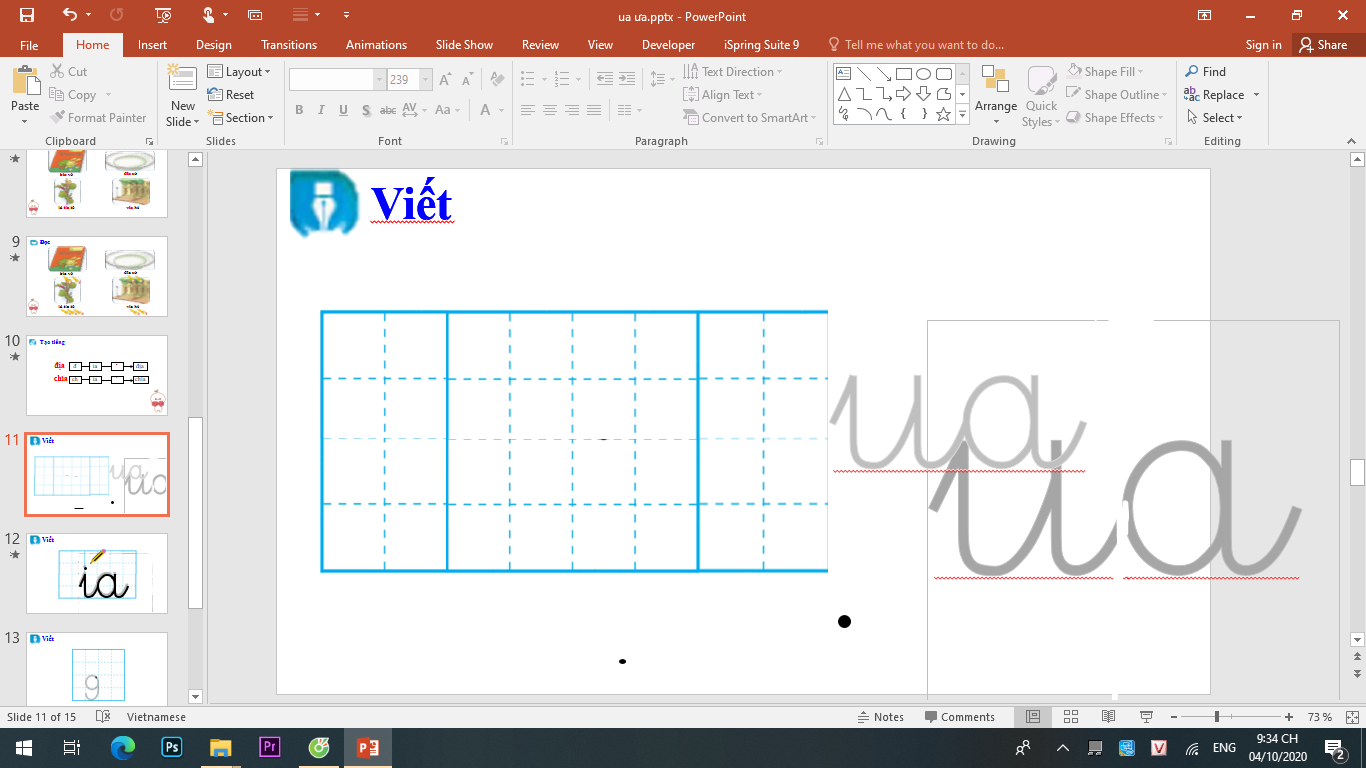 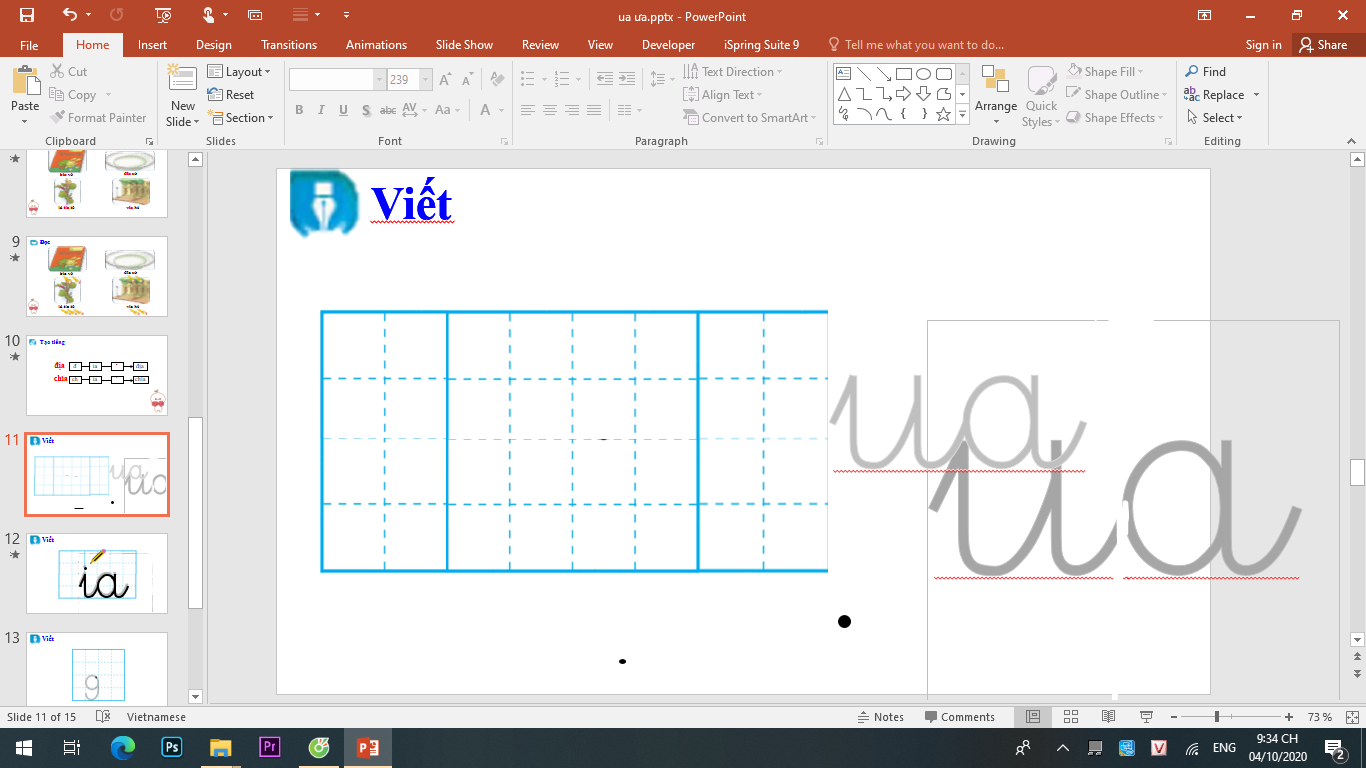 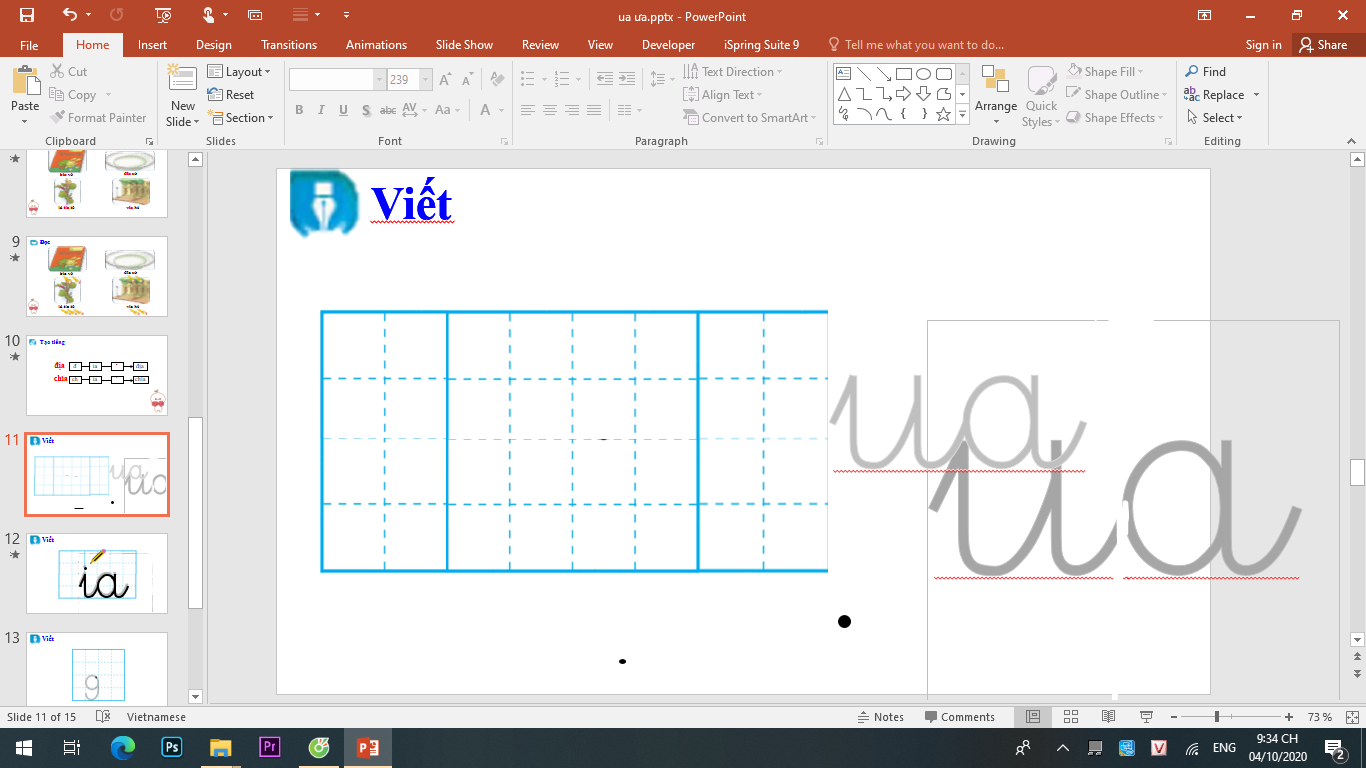 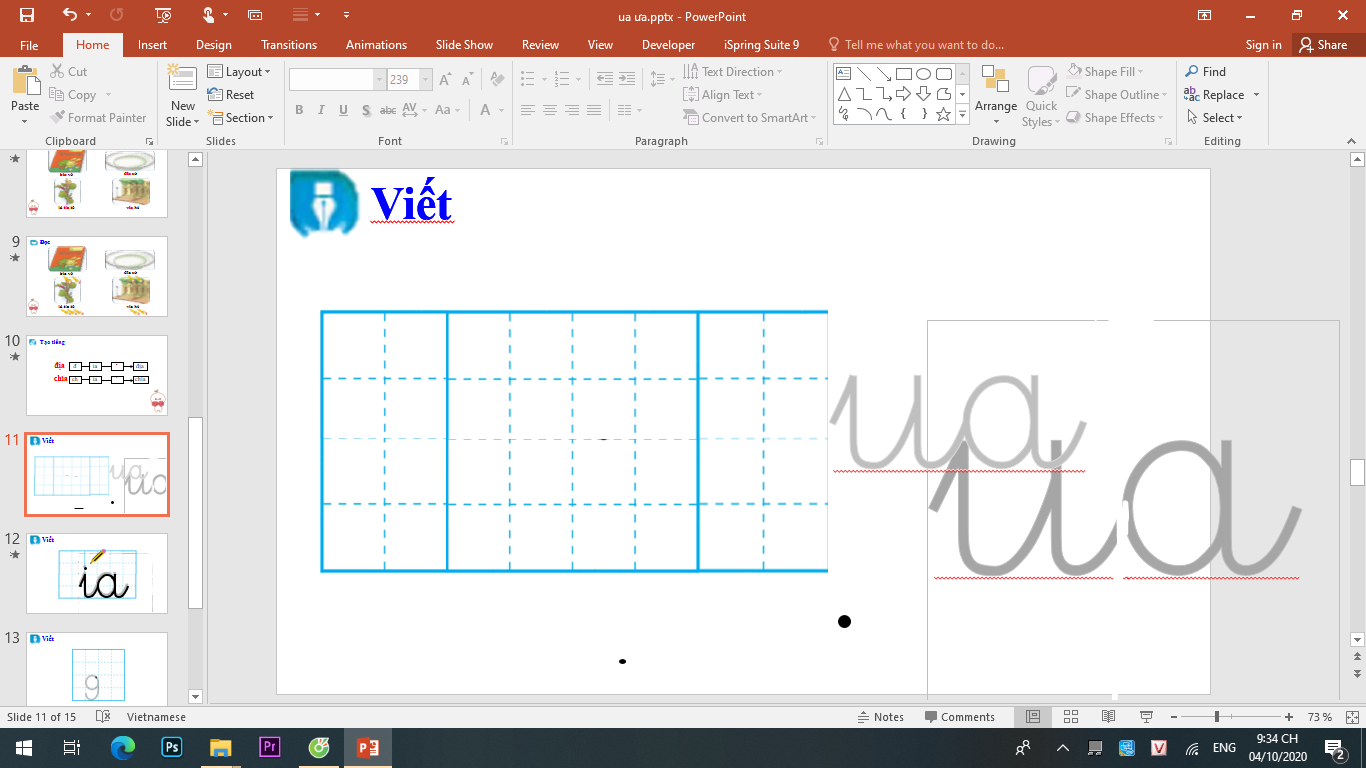 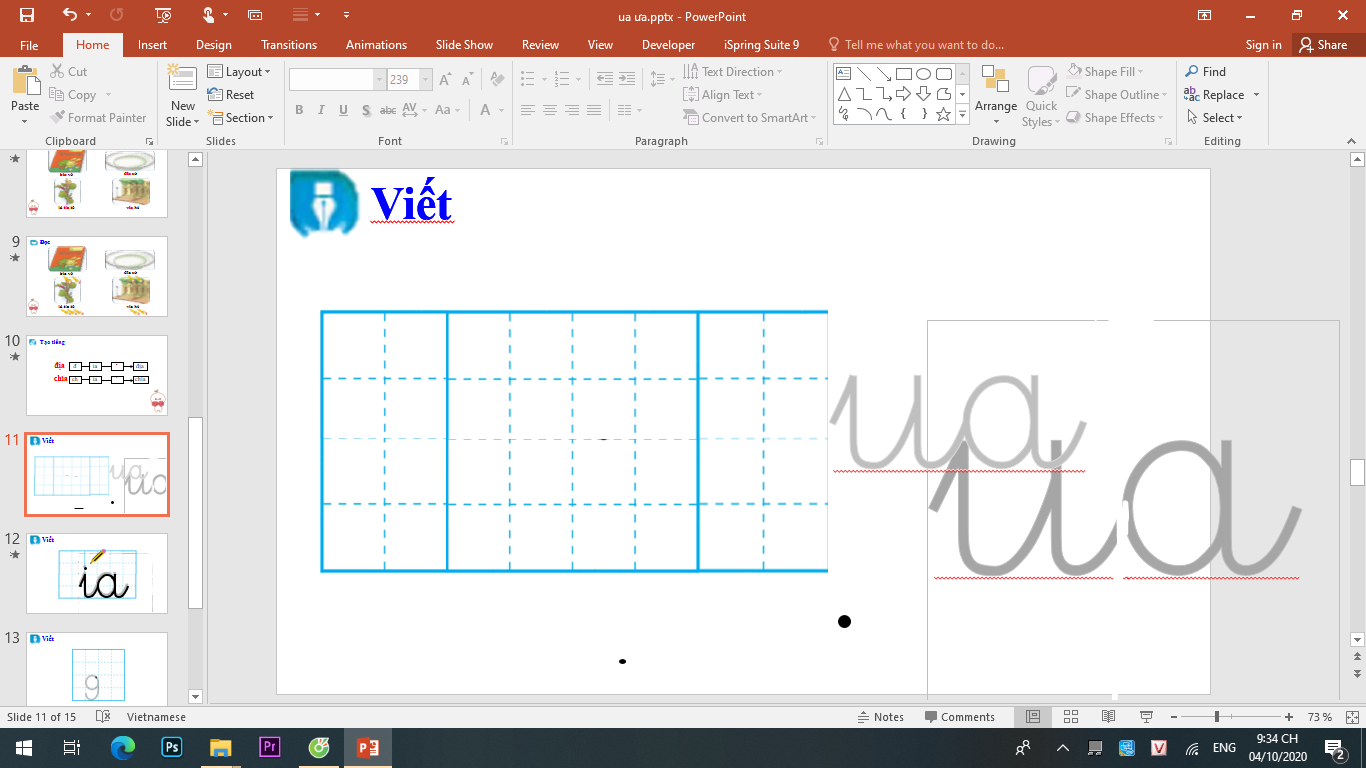 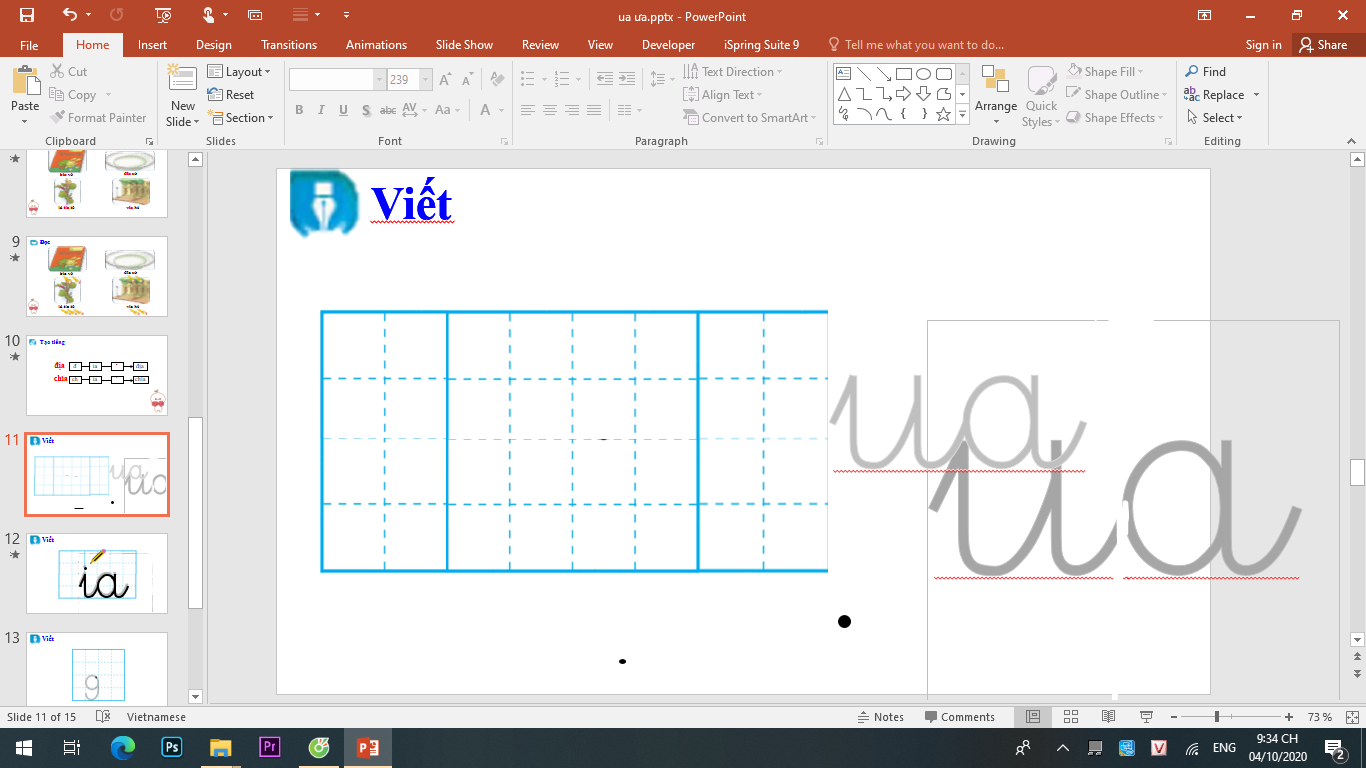 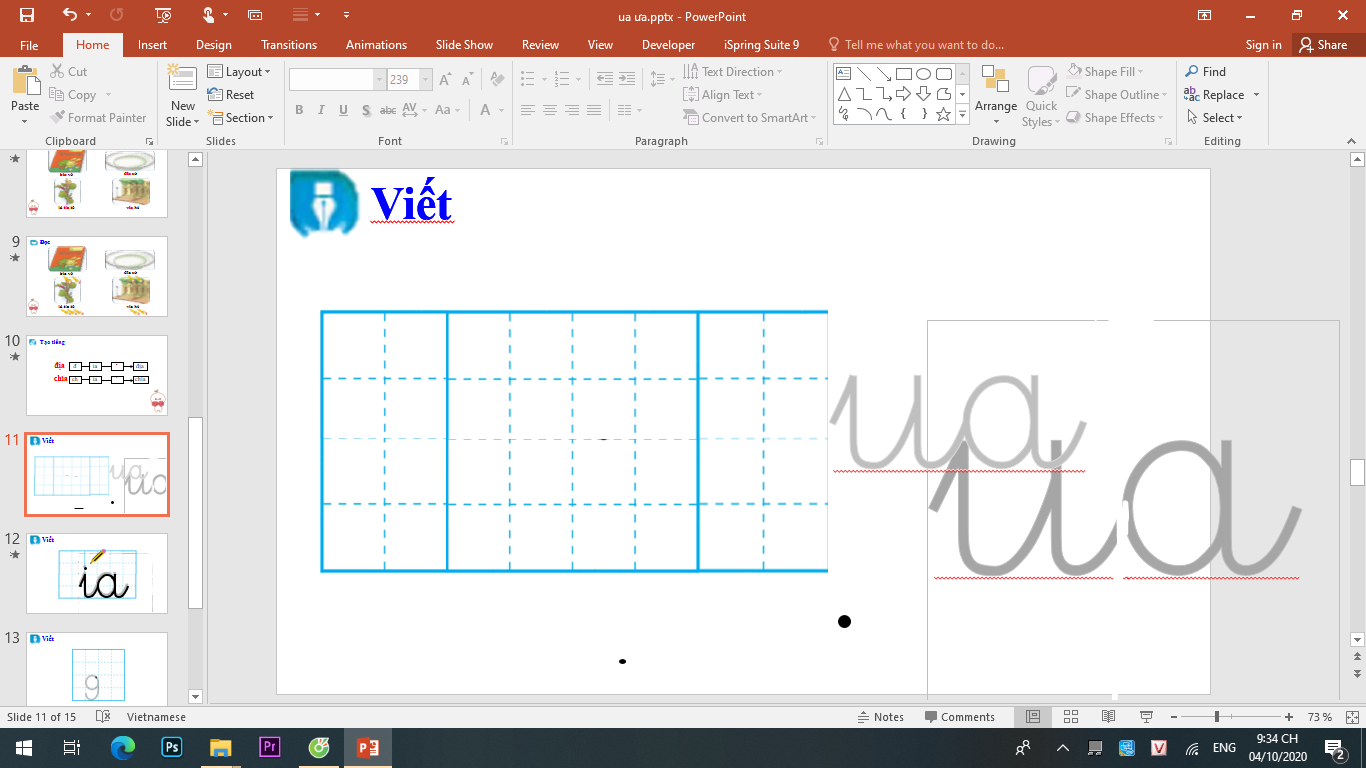 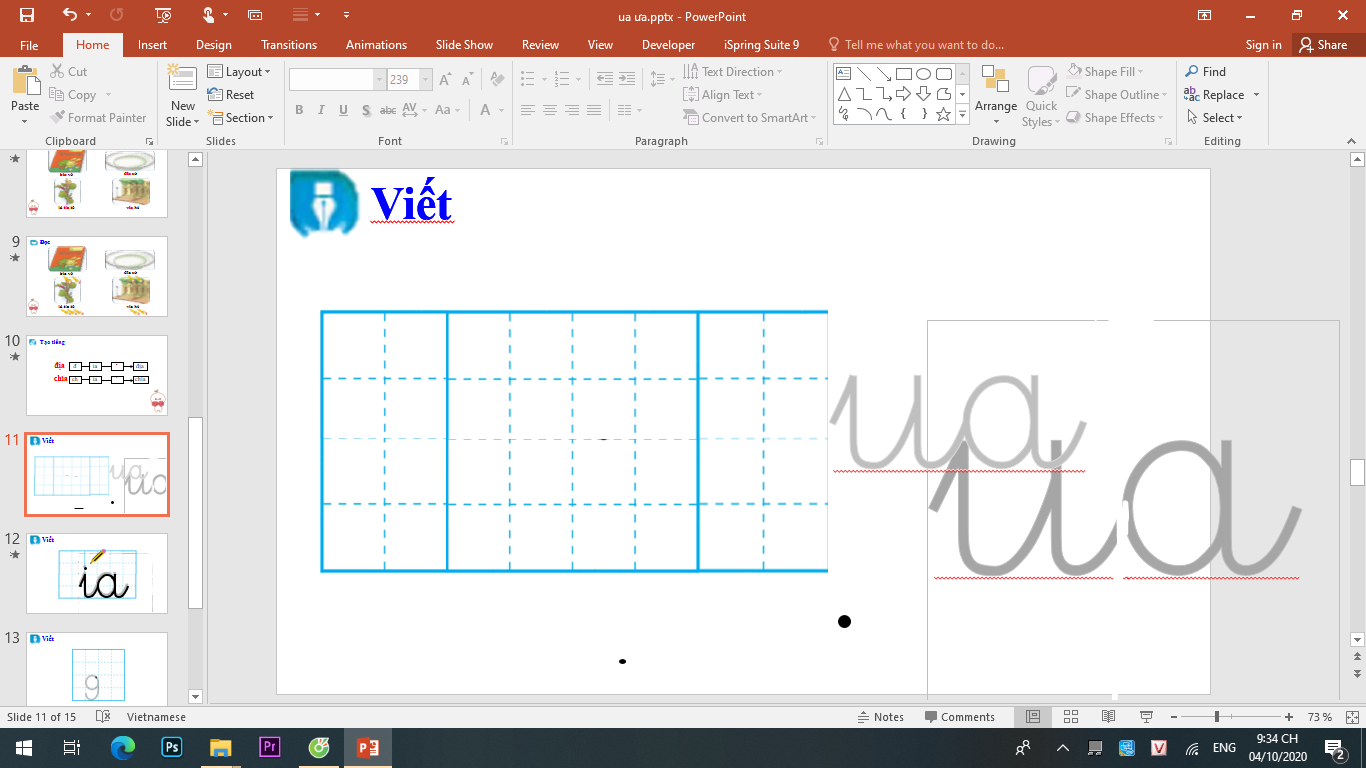 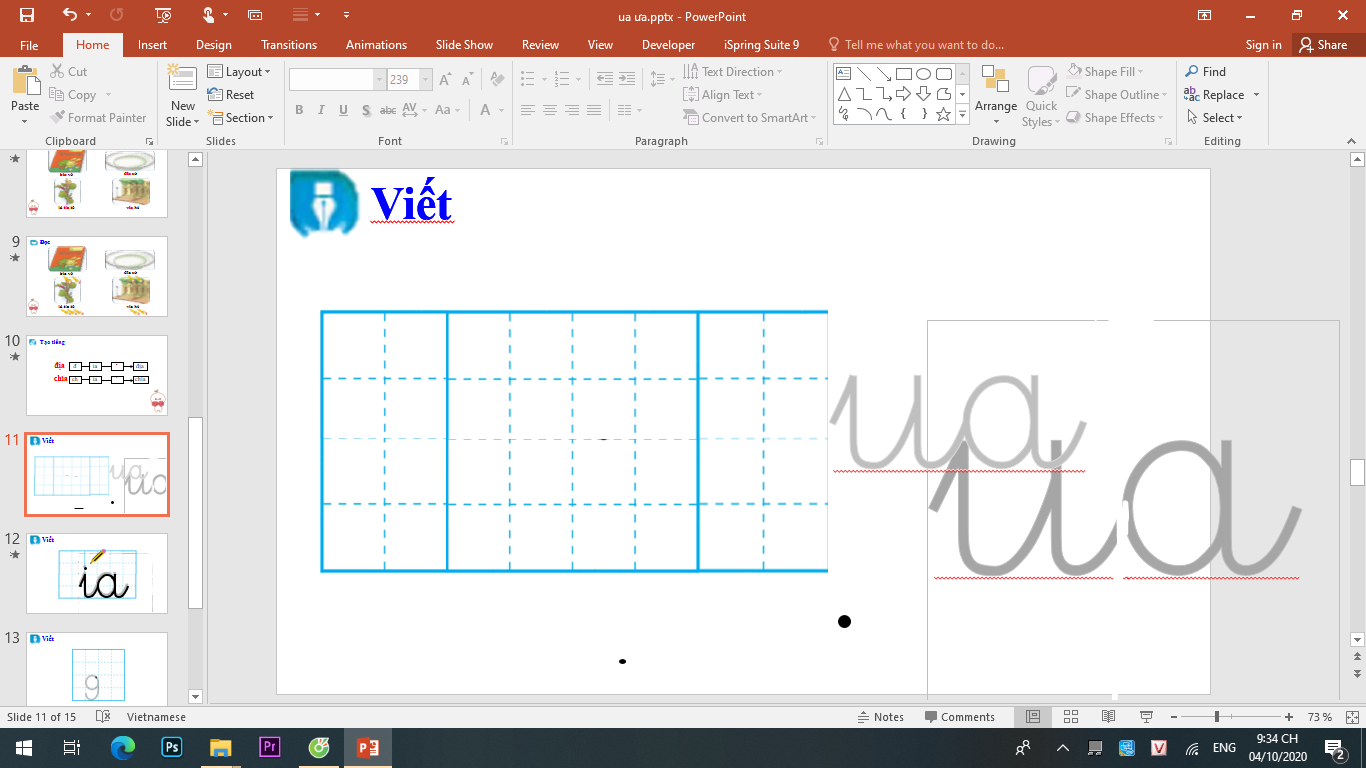 cờ
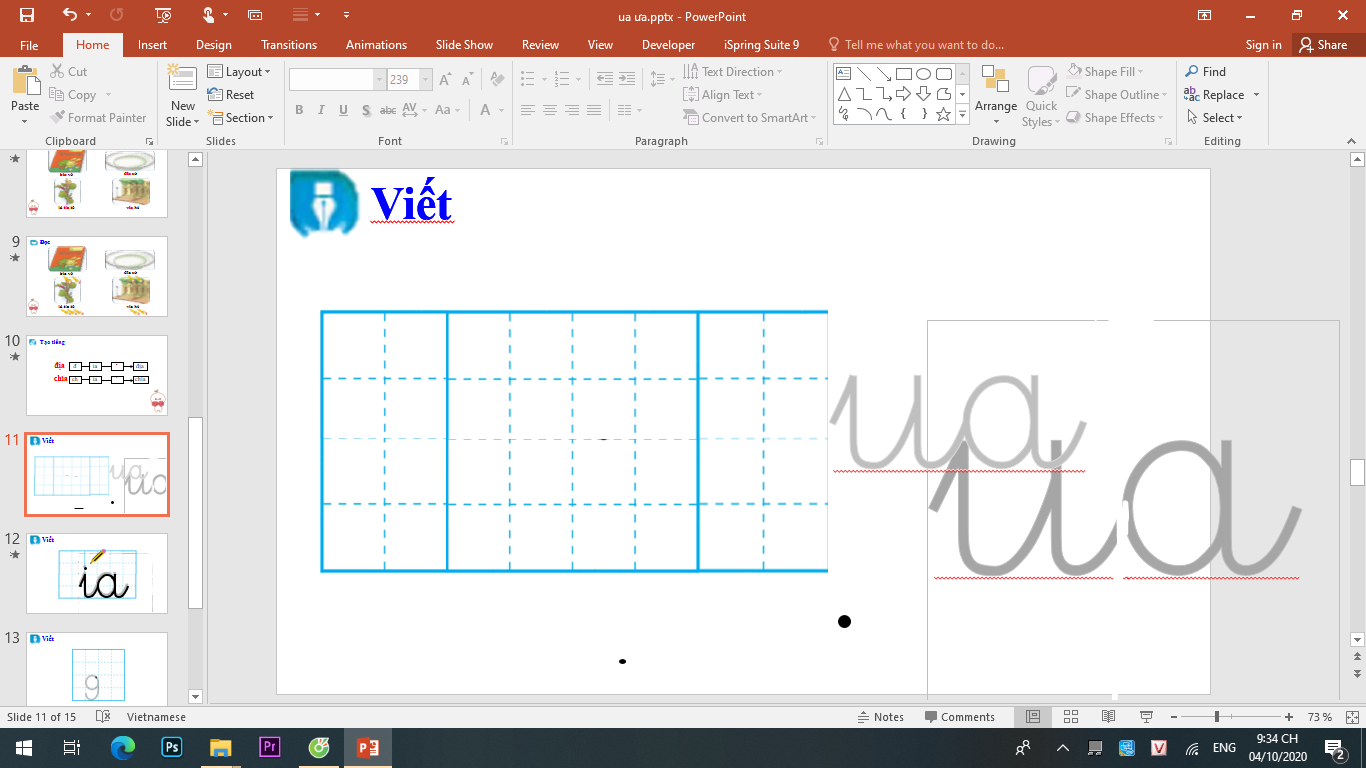 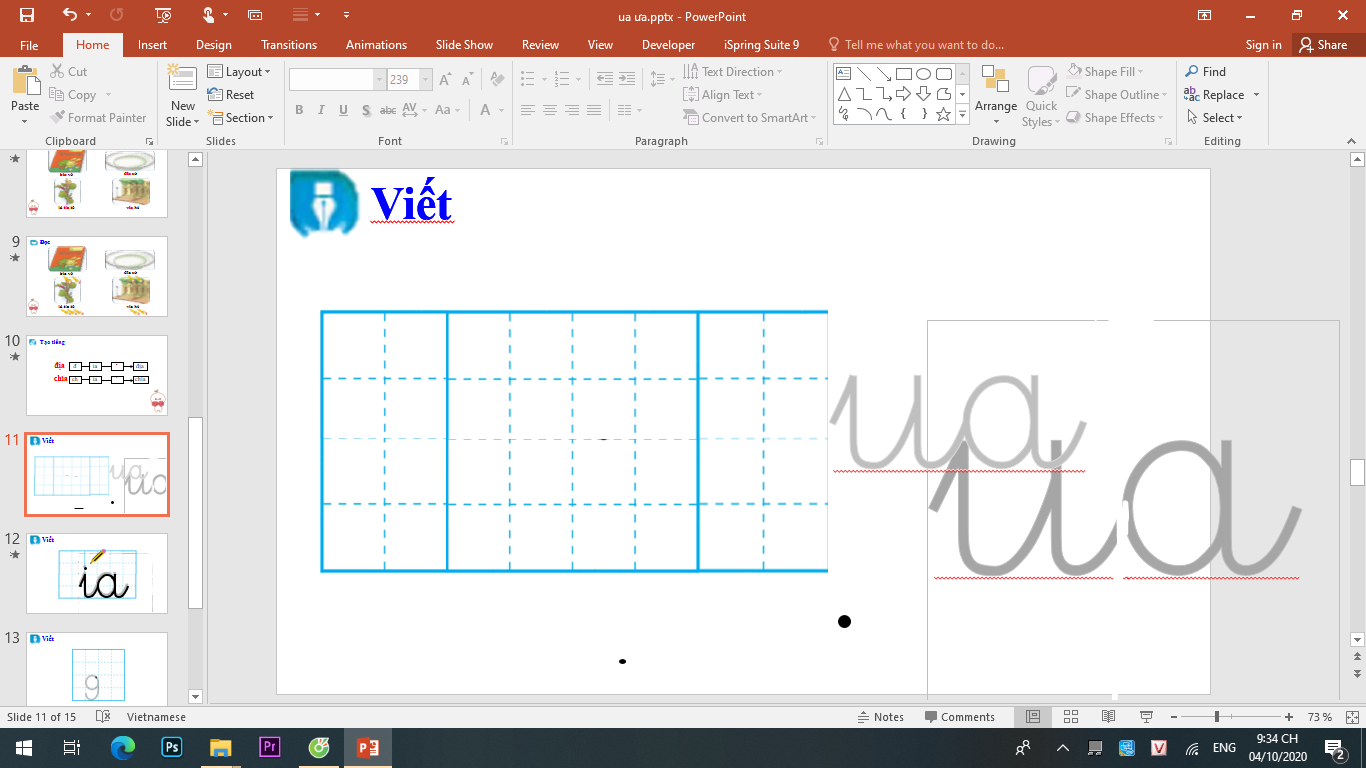 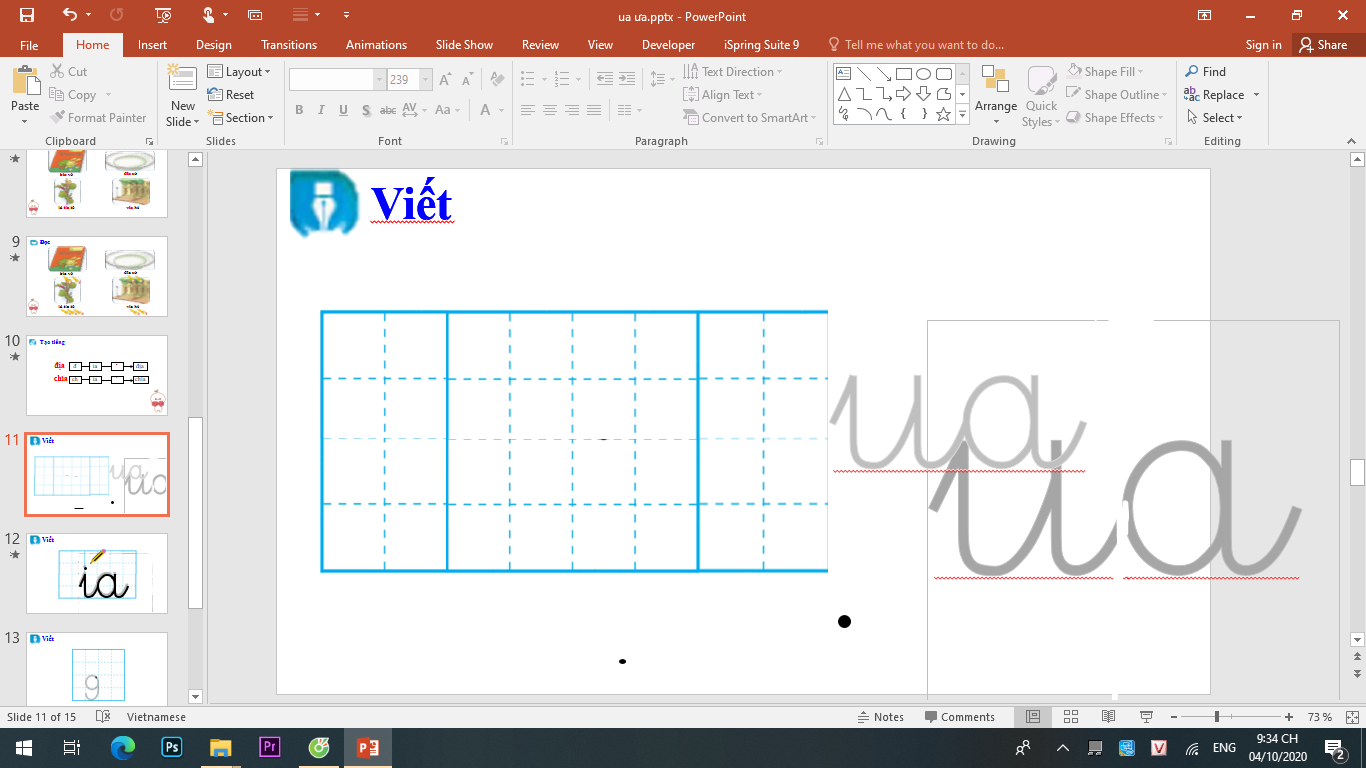 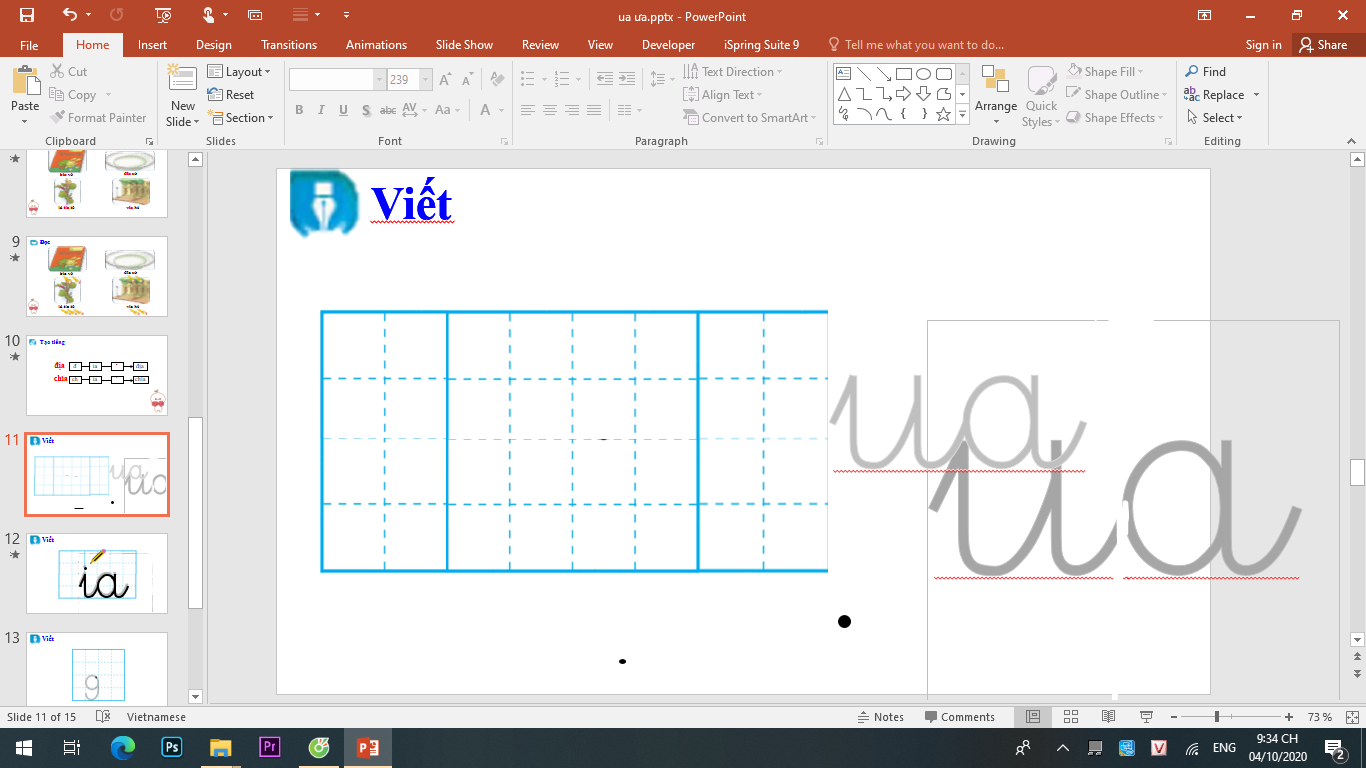 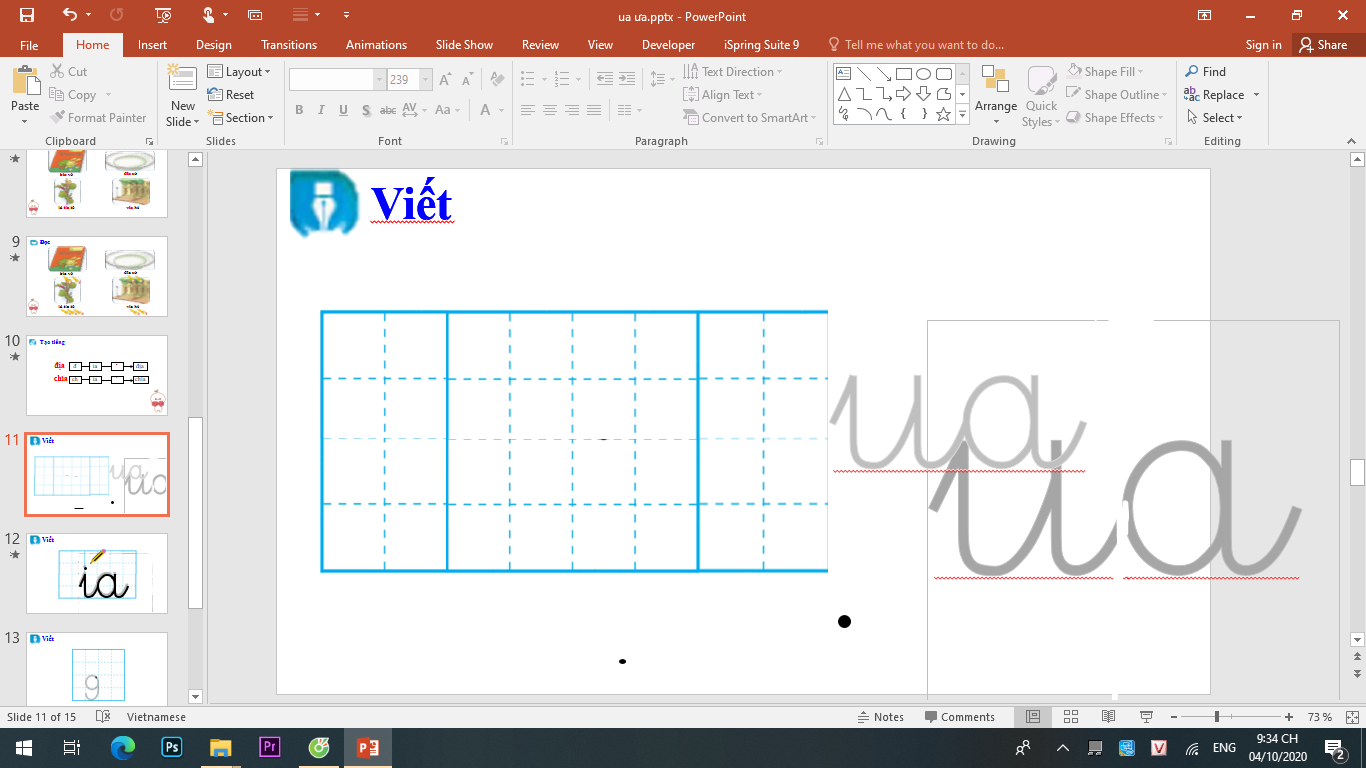 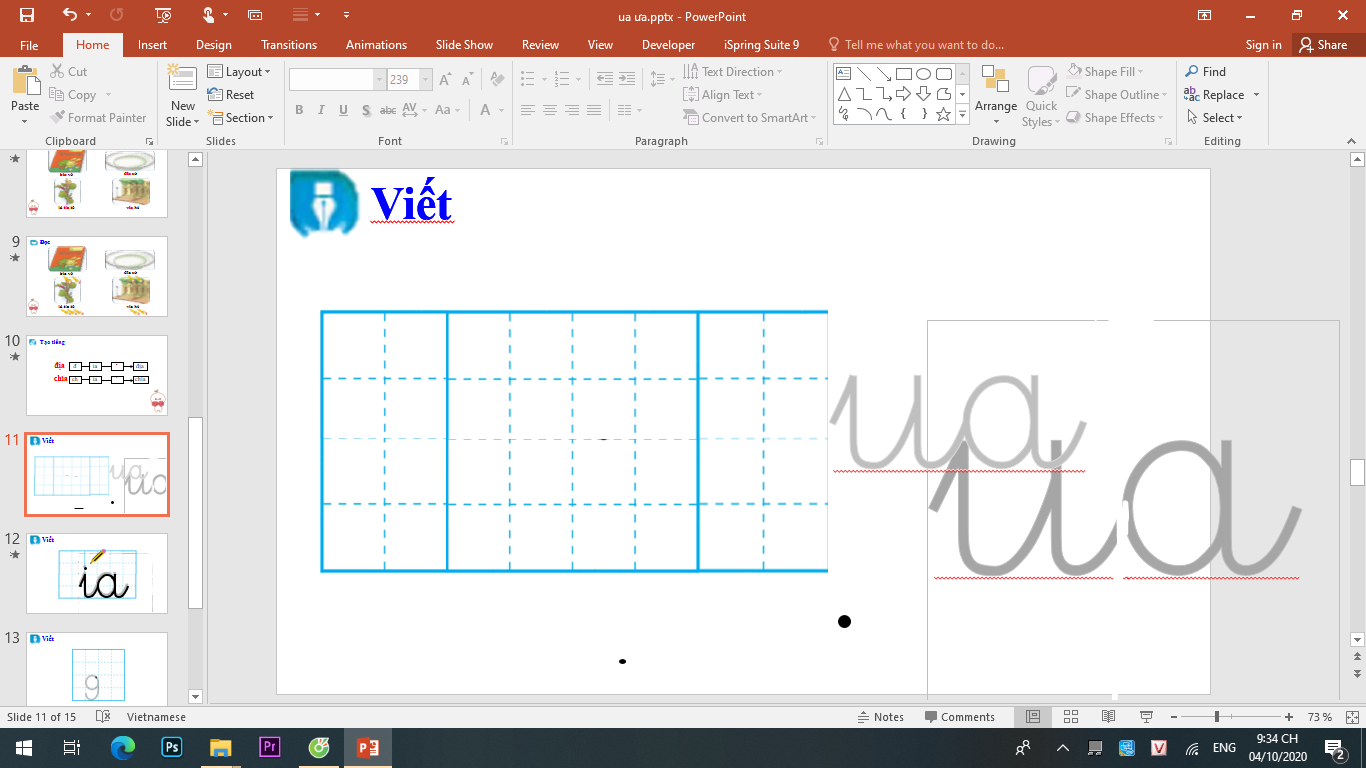 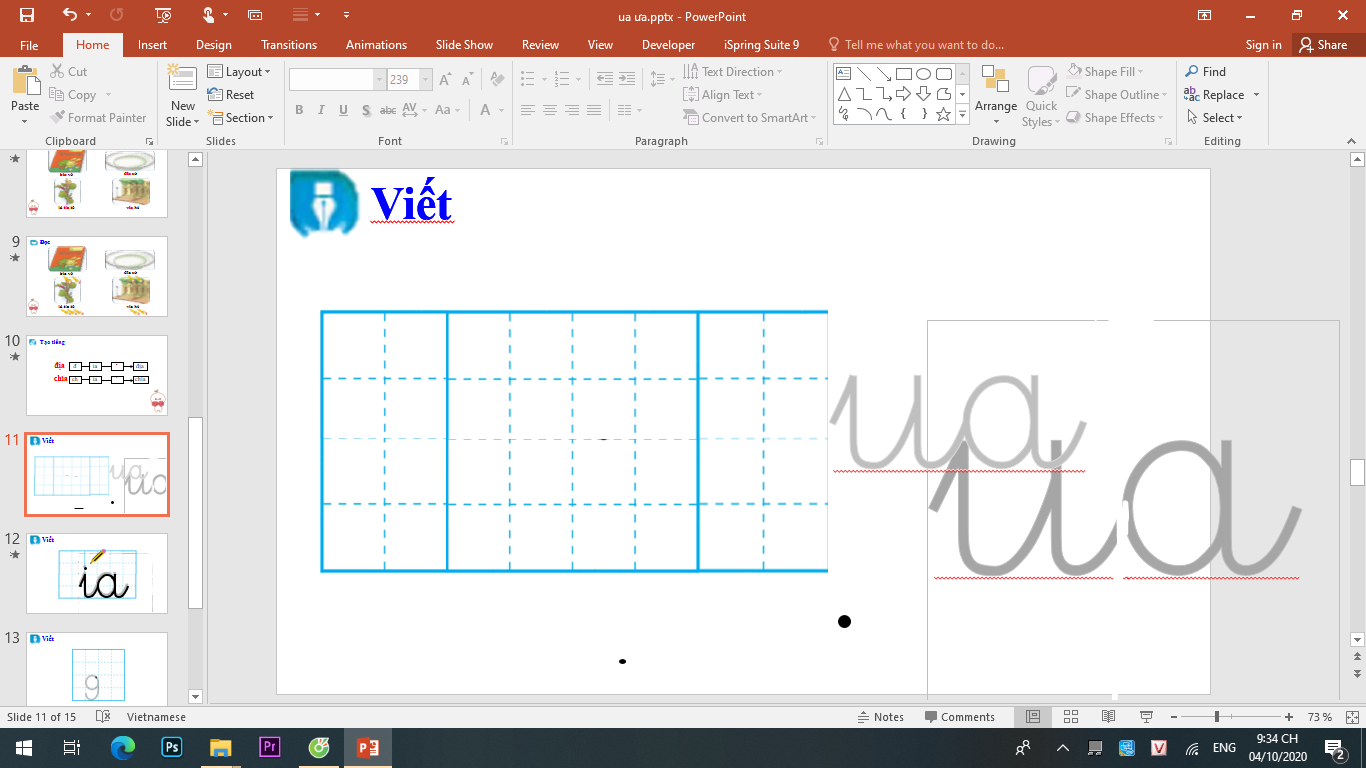 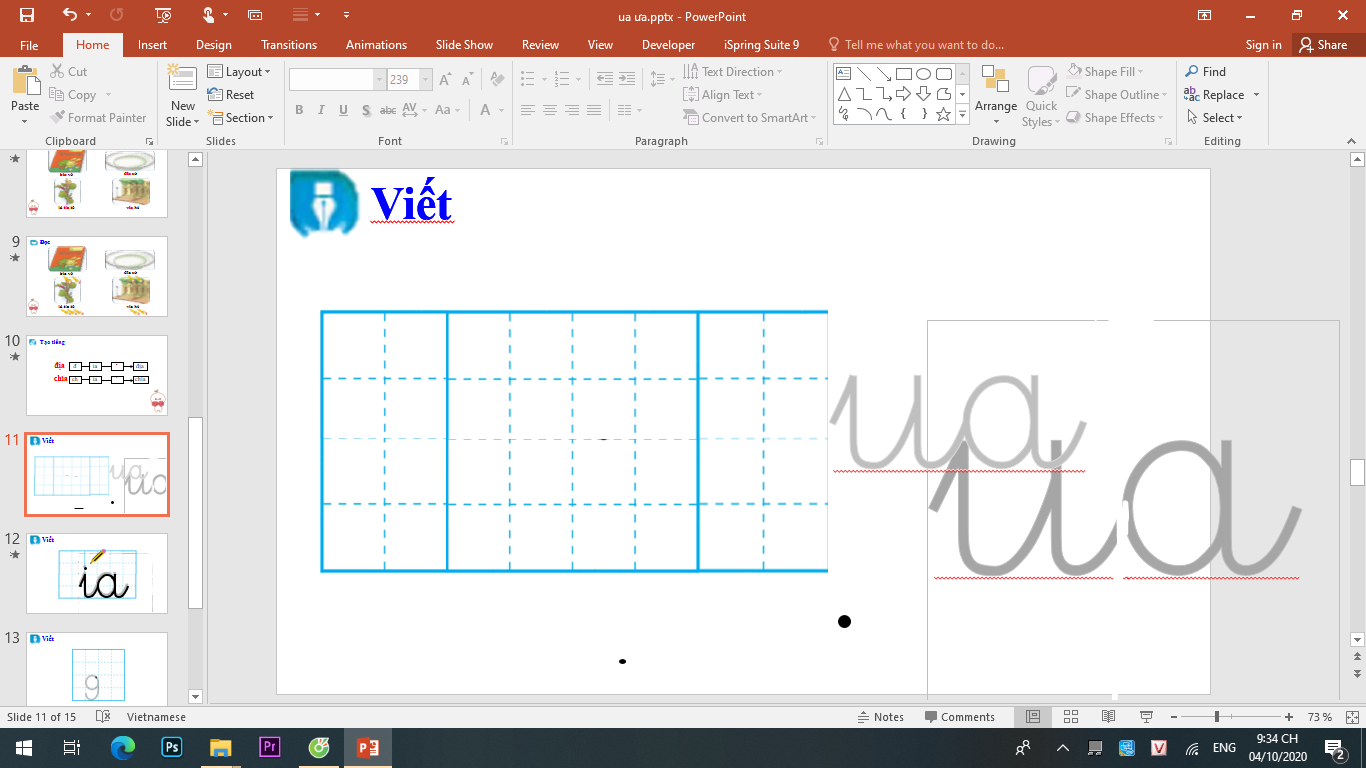 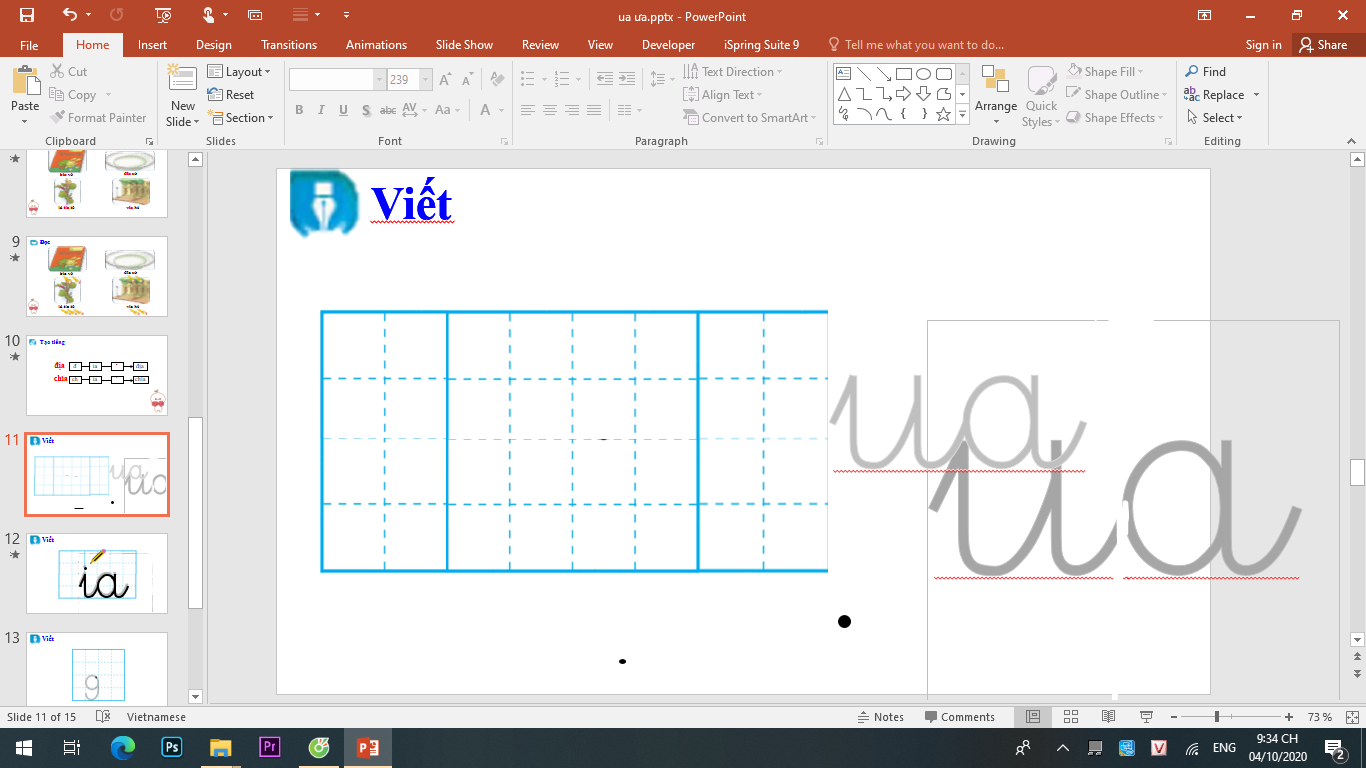 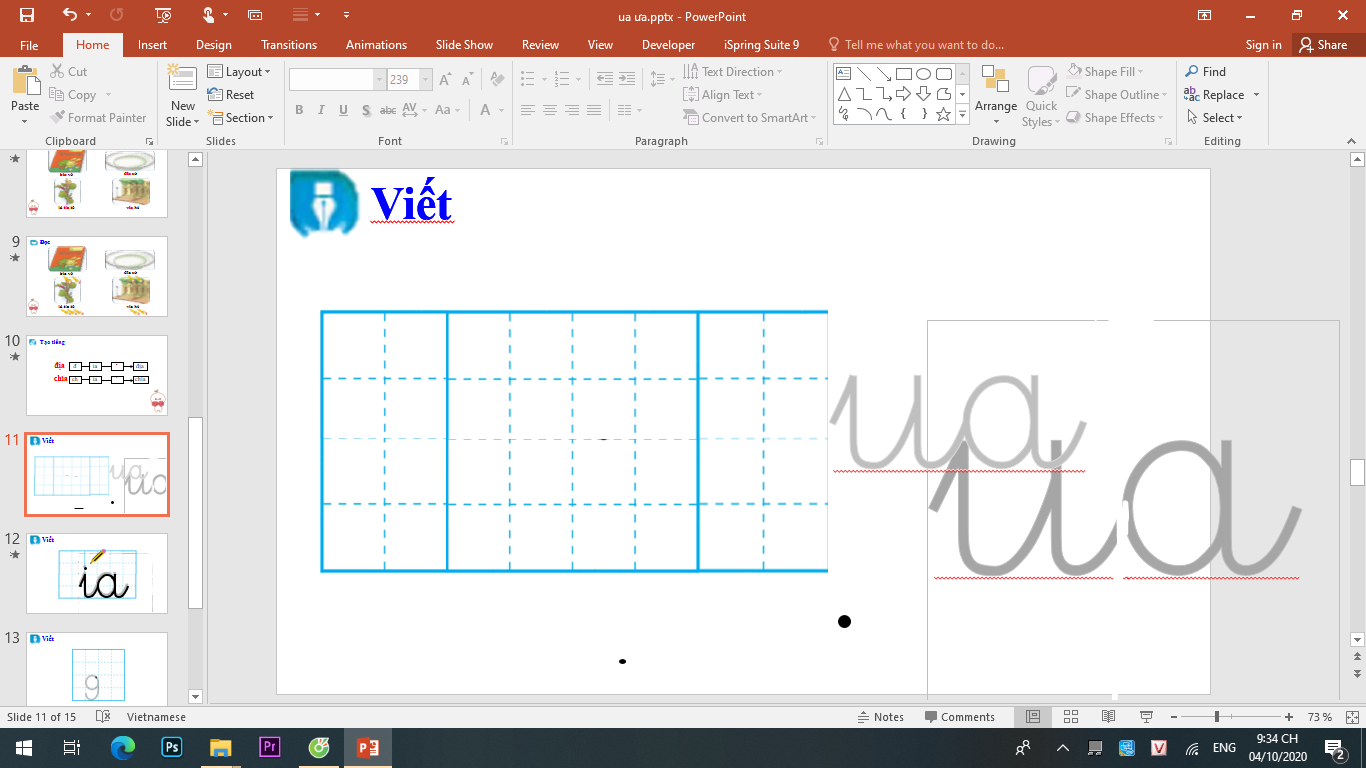 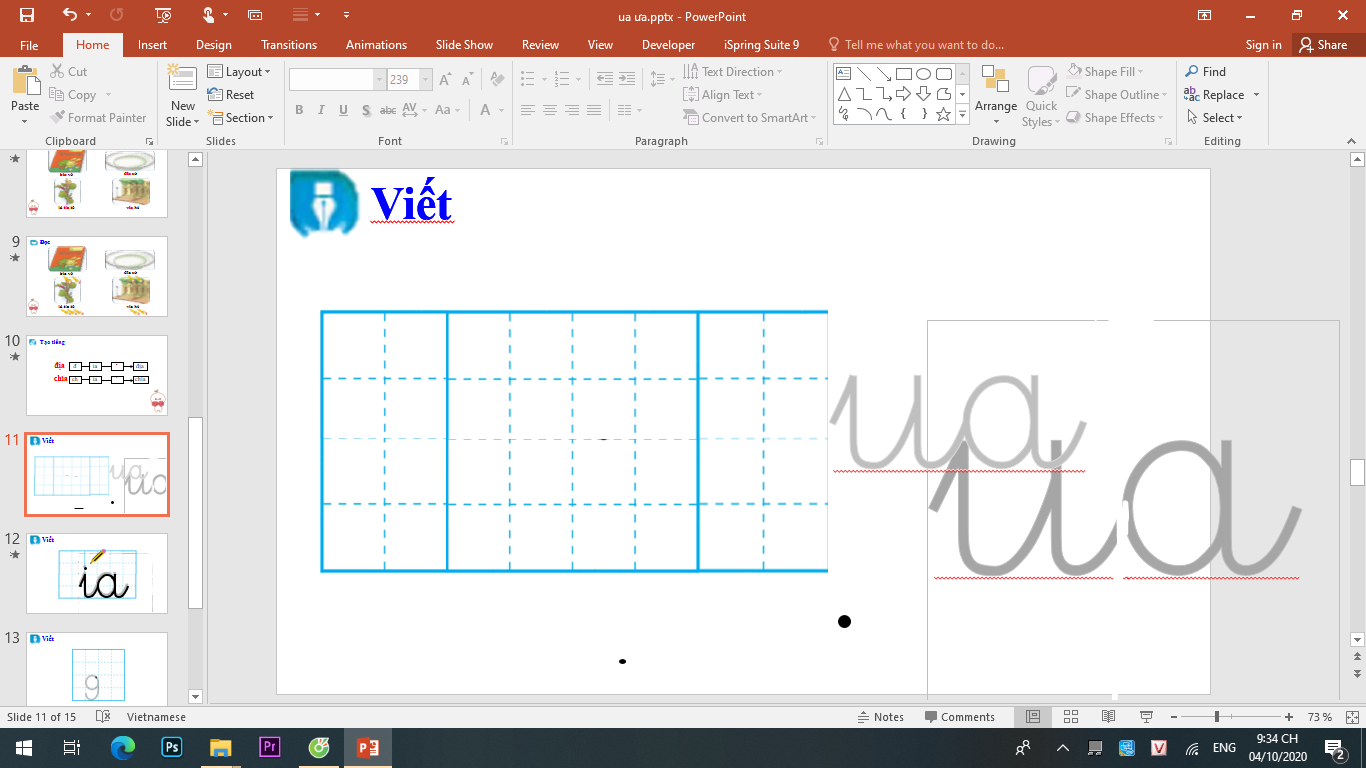 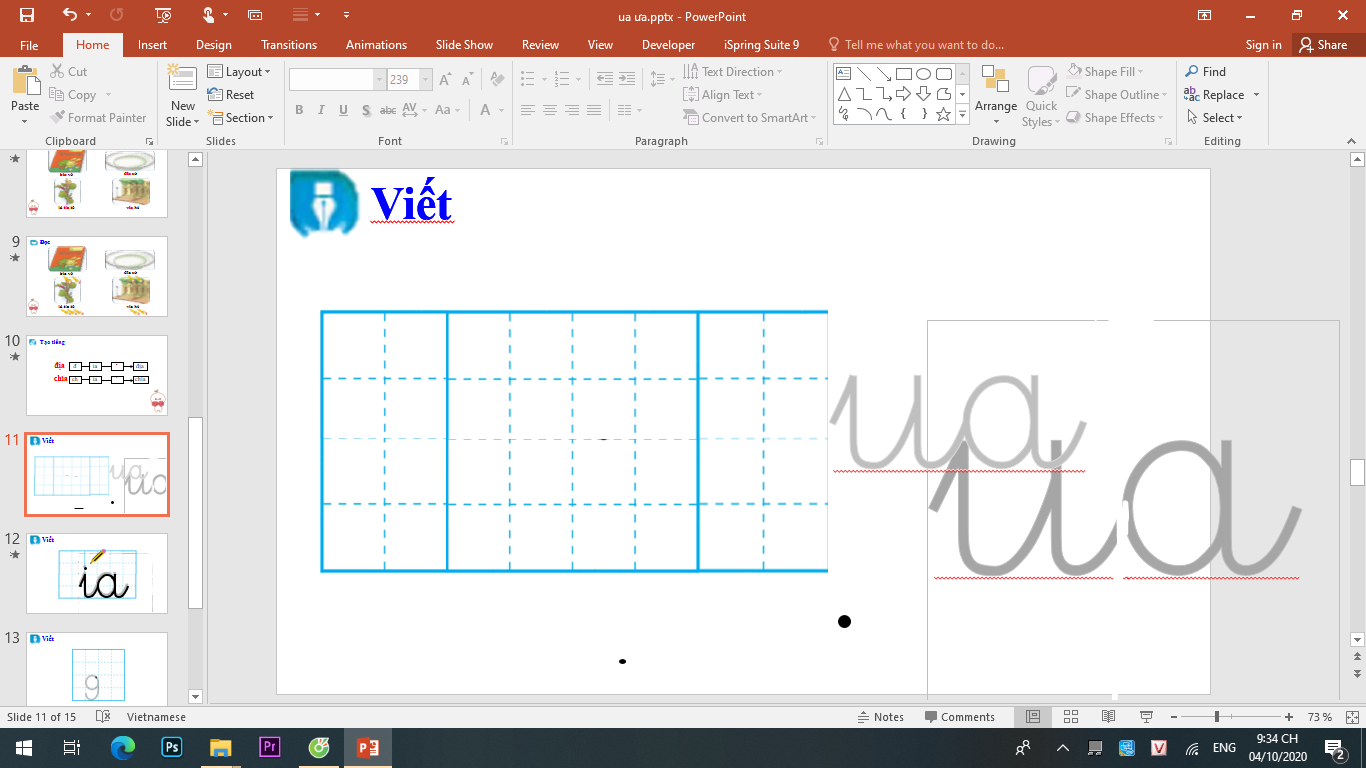 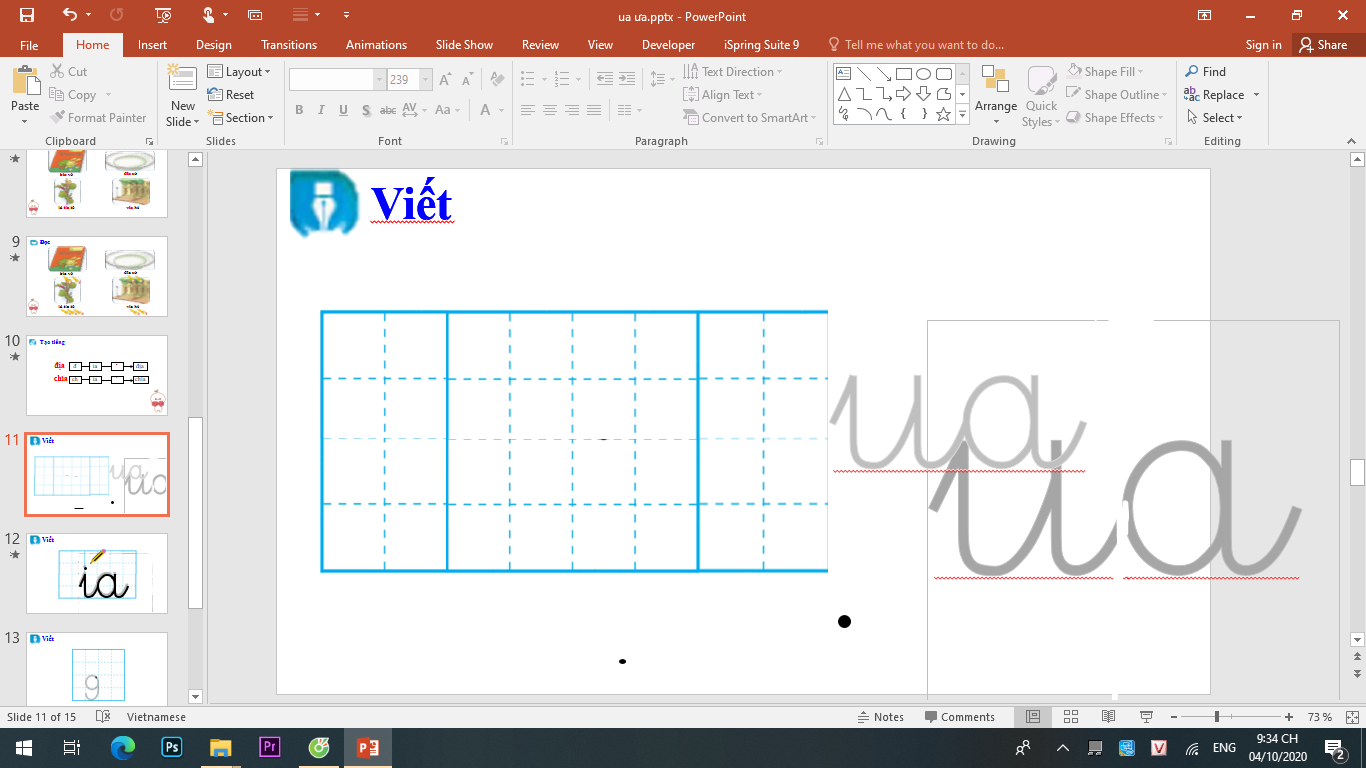 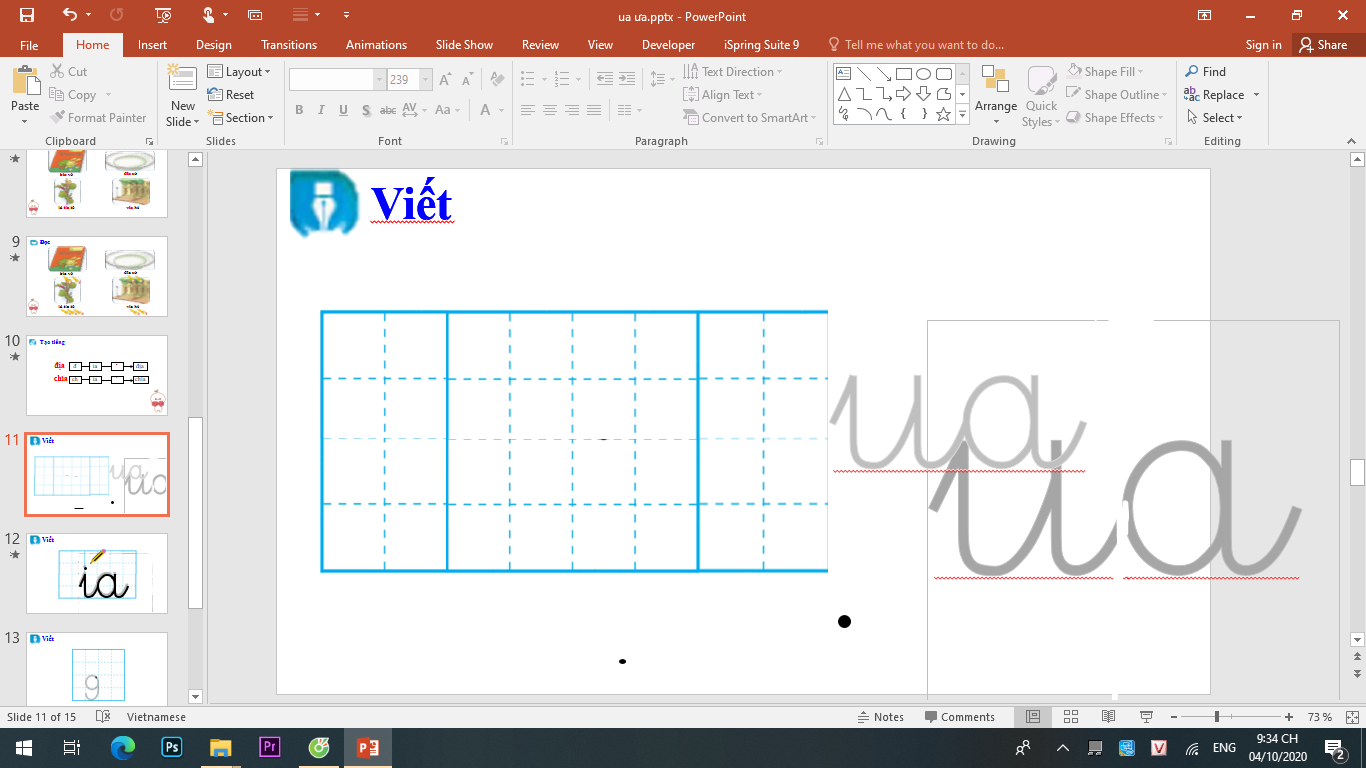 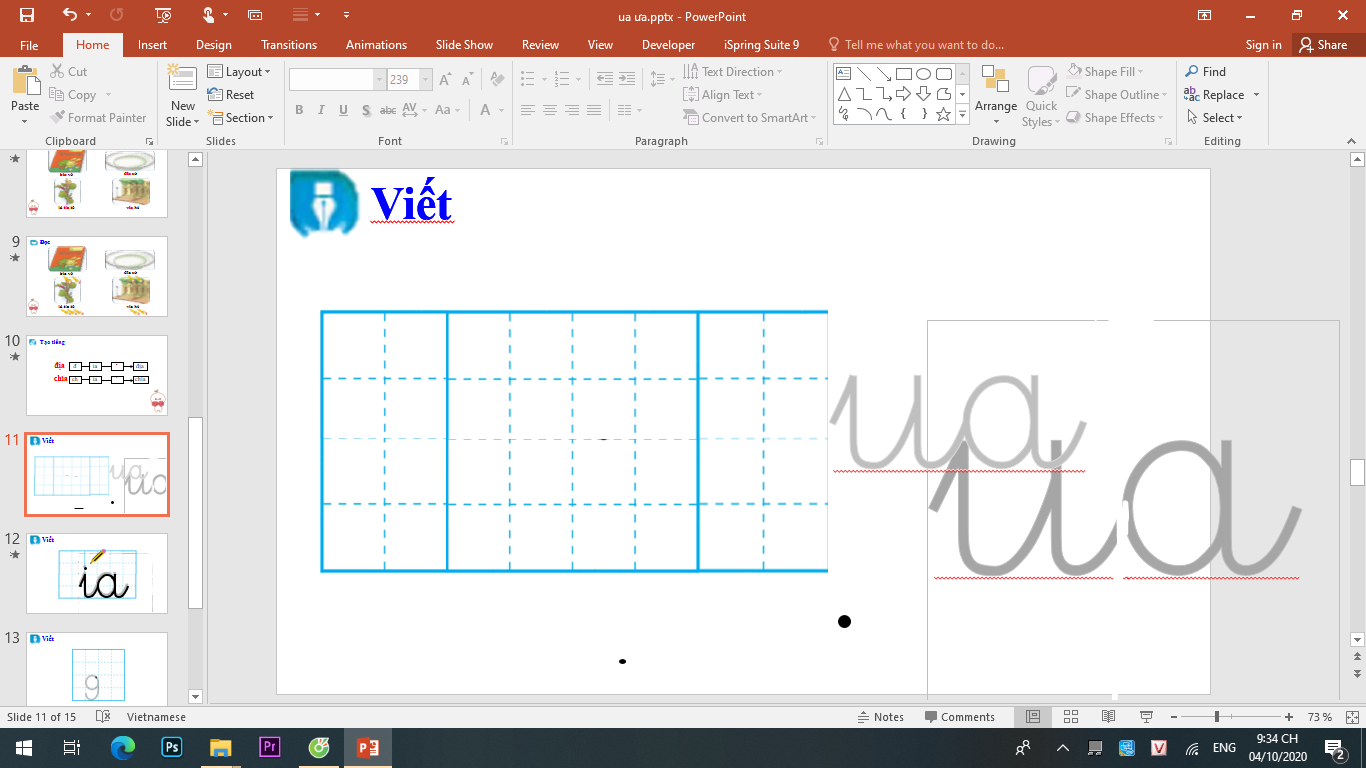 εΠ
Ǉ
ǟưŊg
Ǉ
π
ϔ
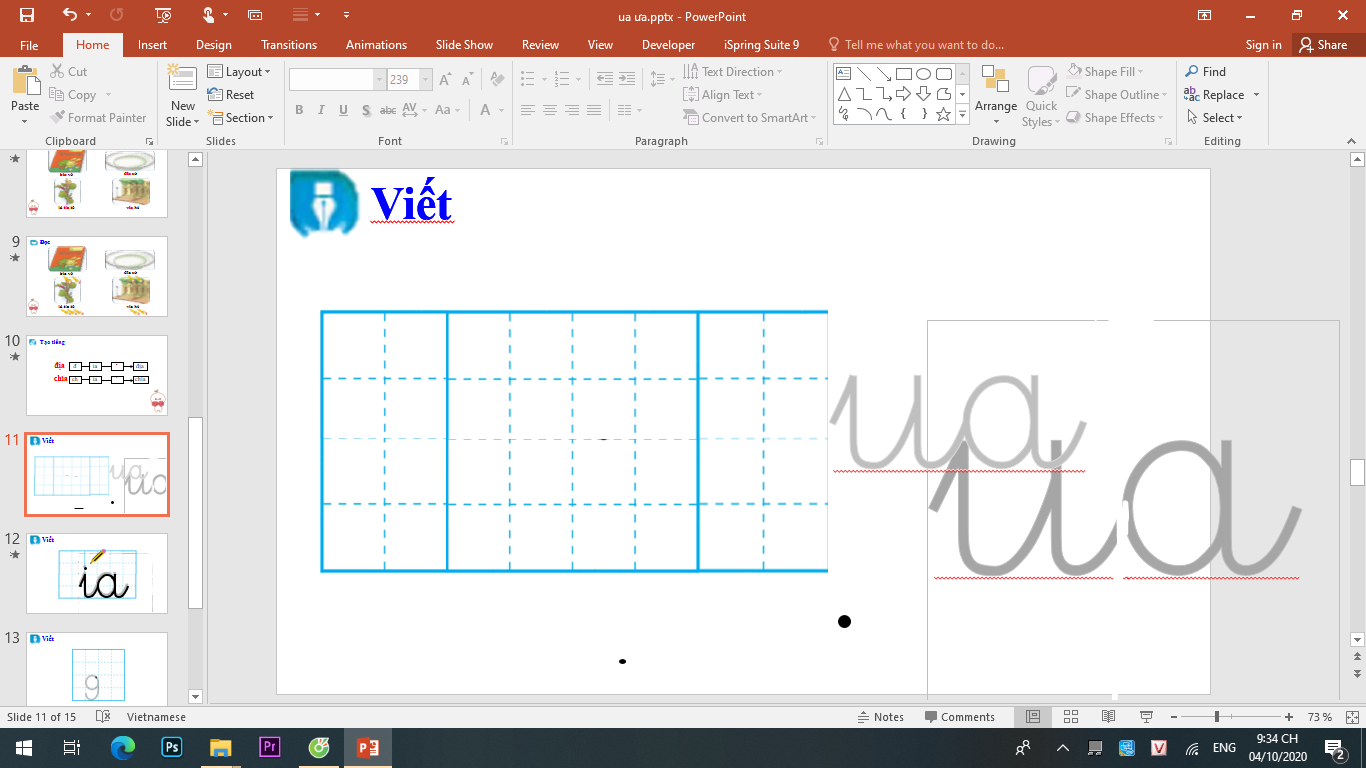 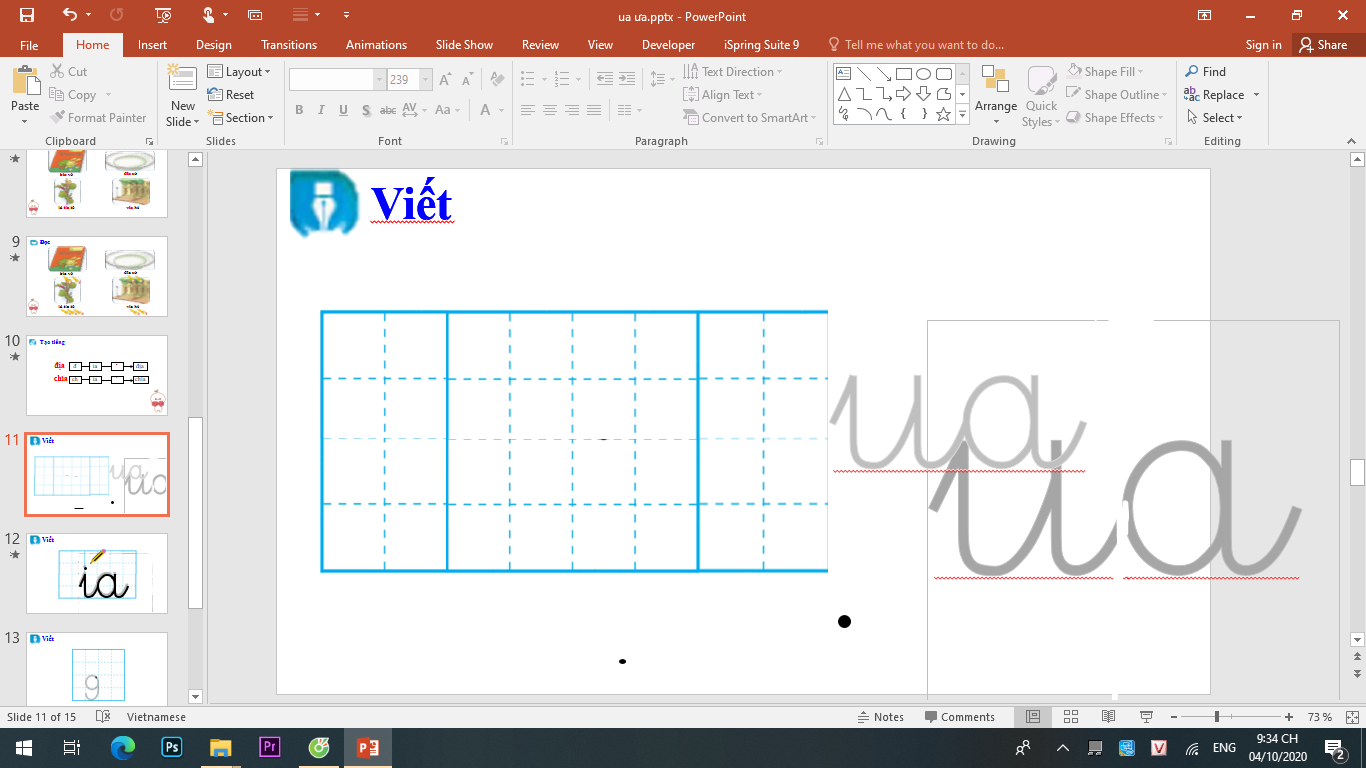 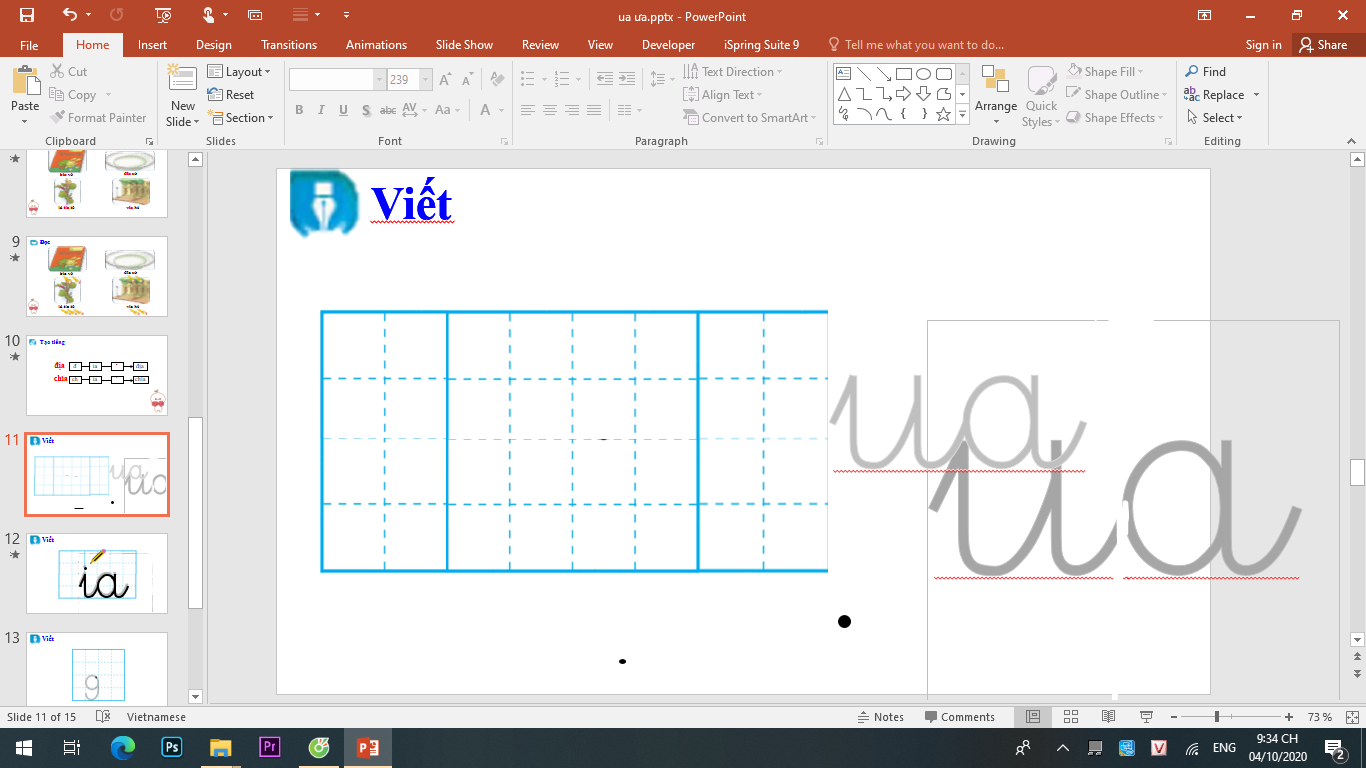 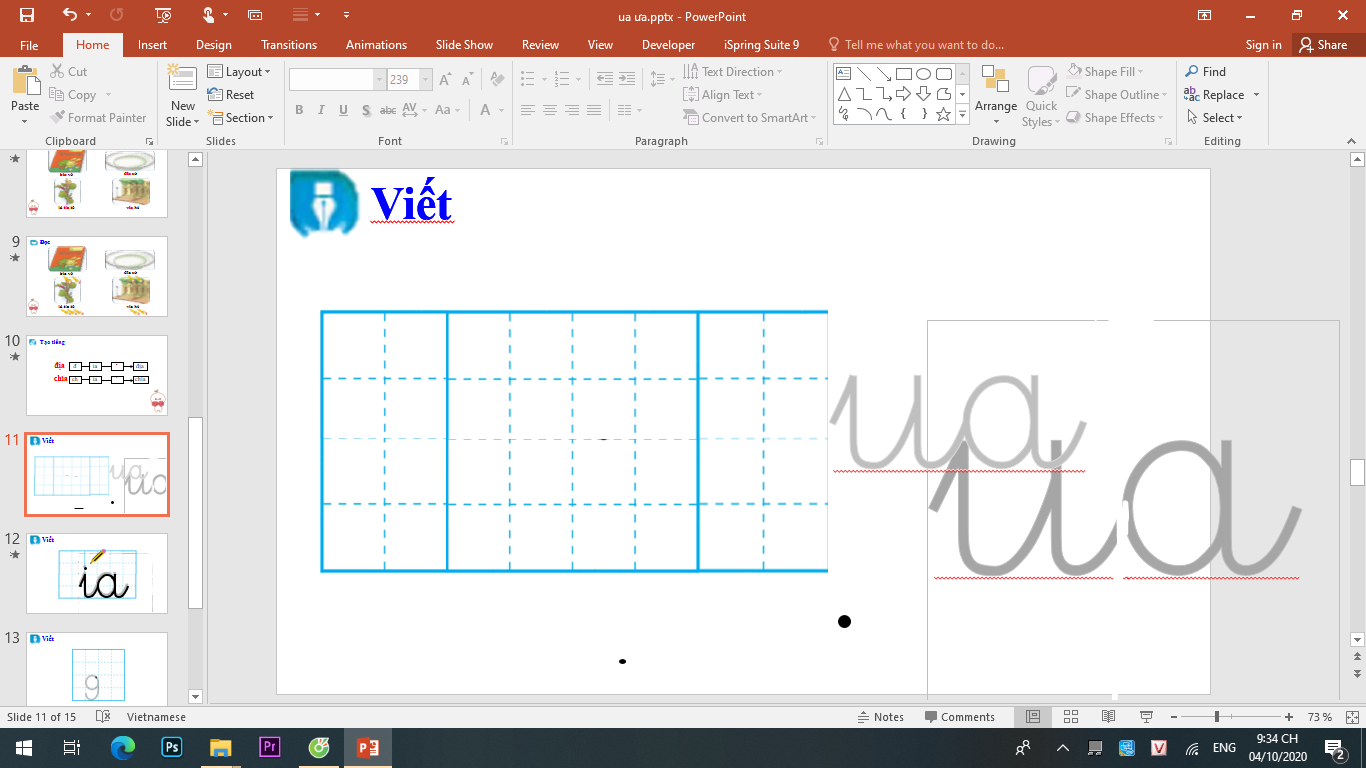 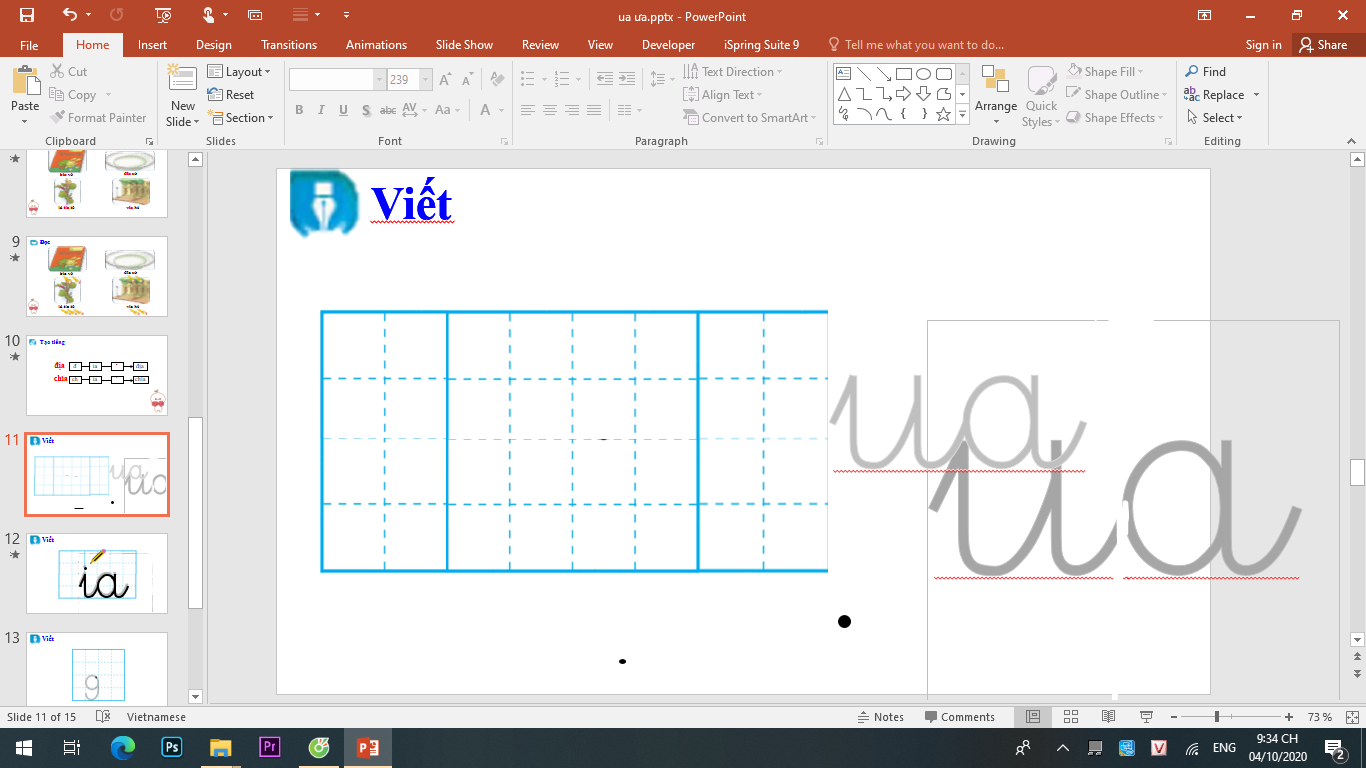 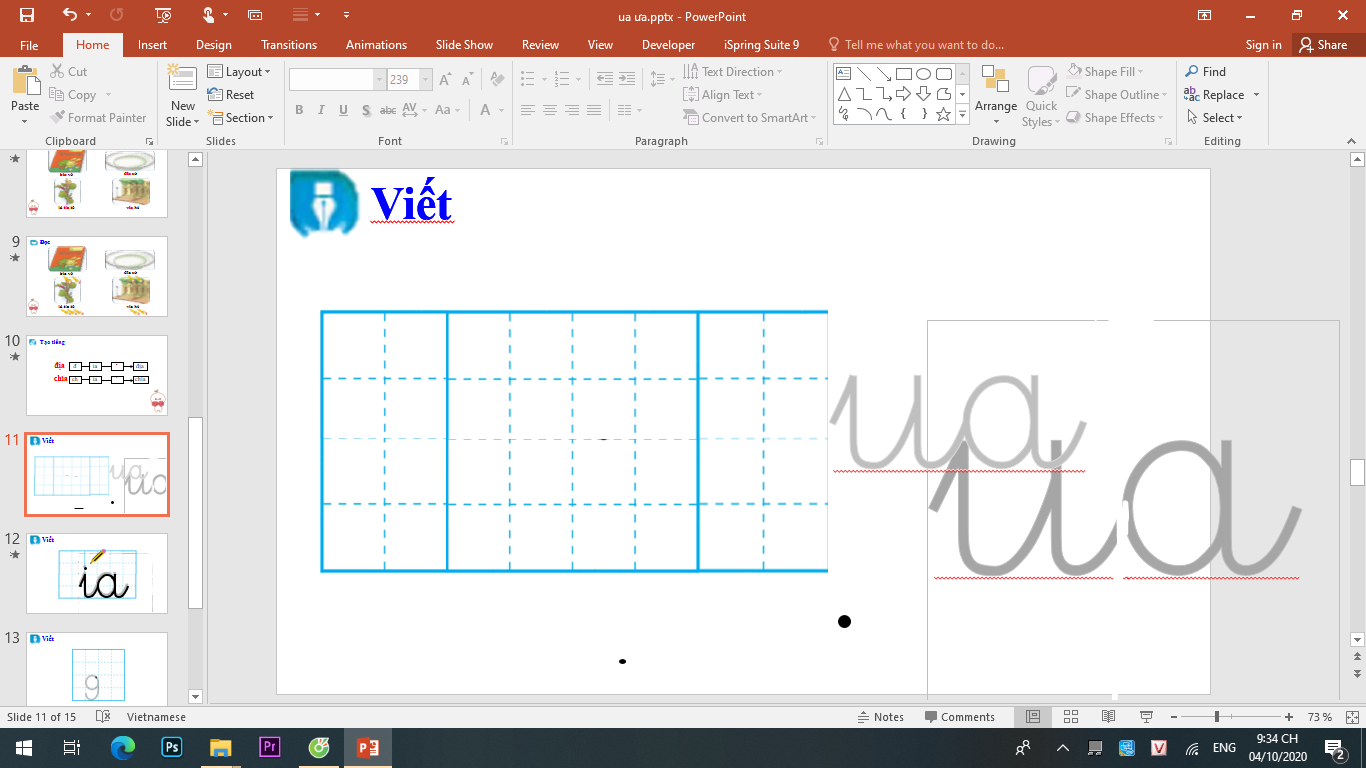 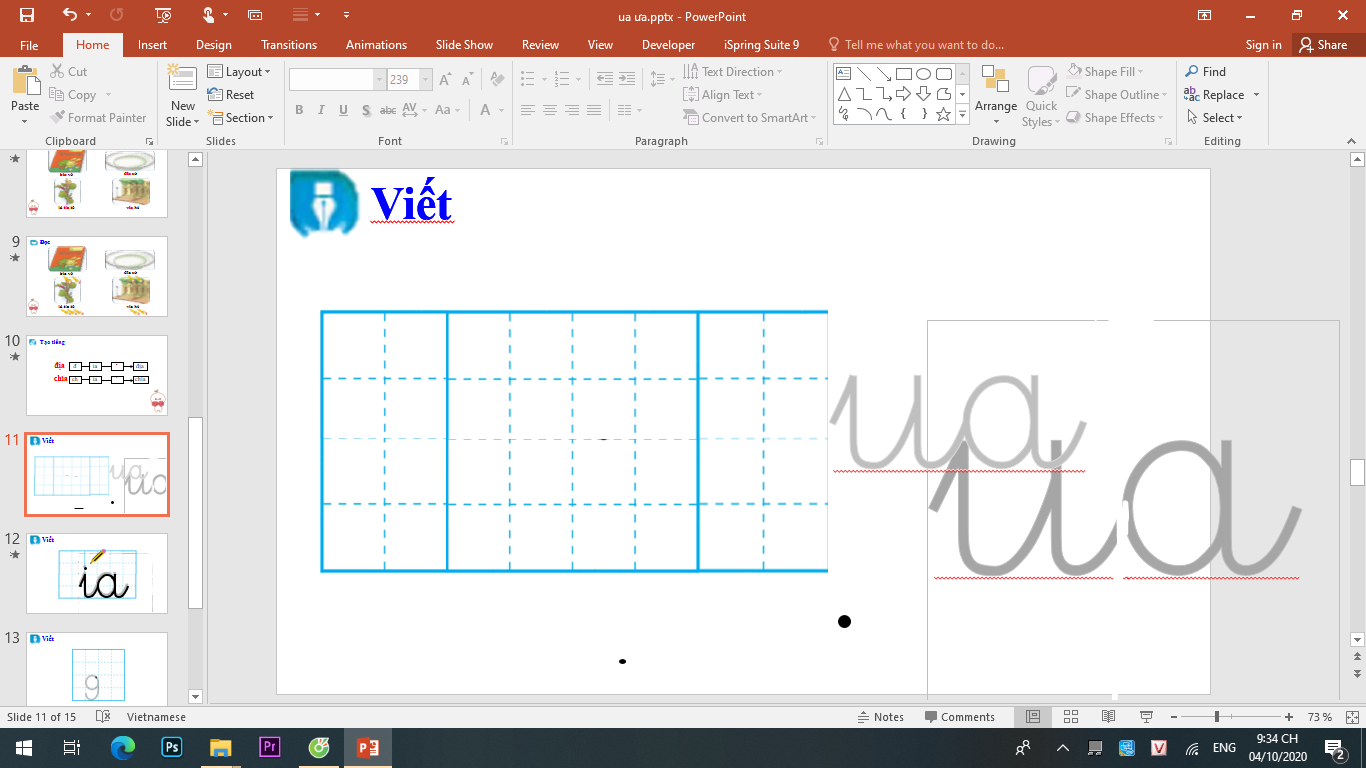 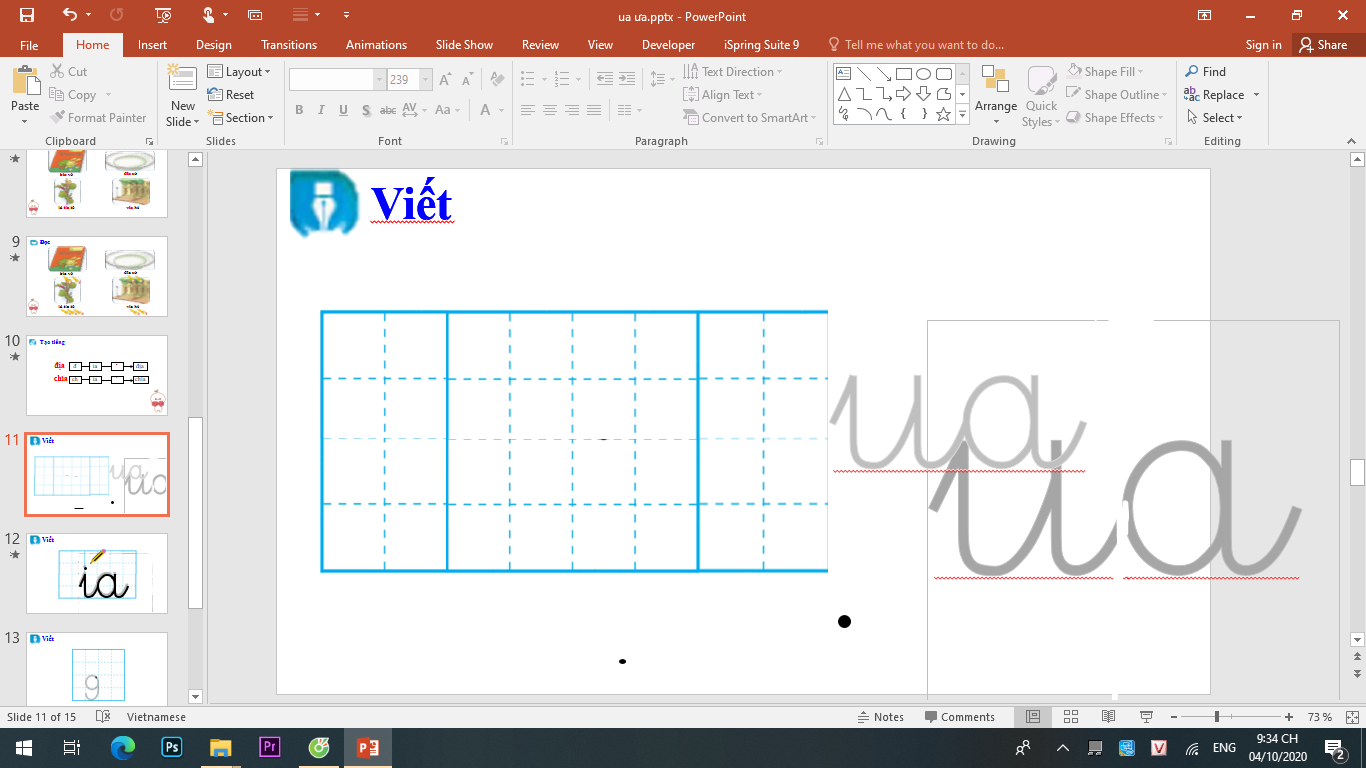 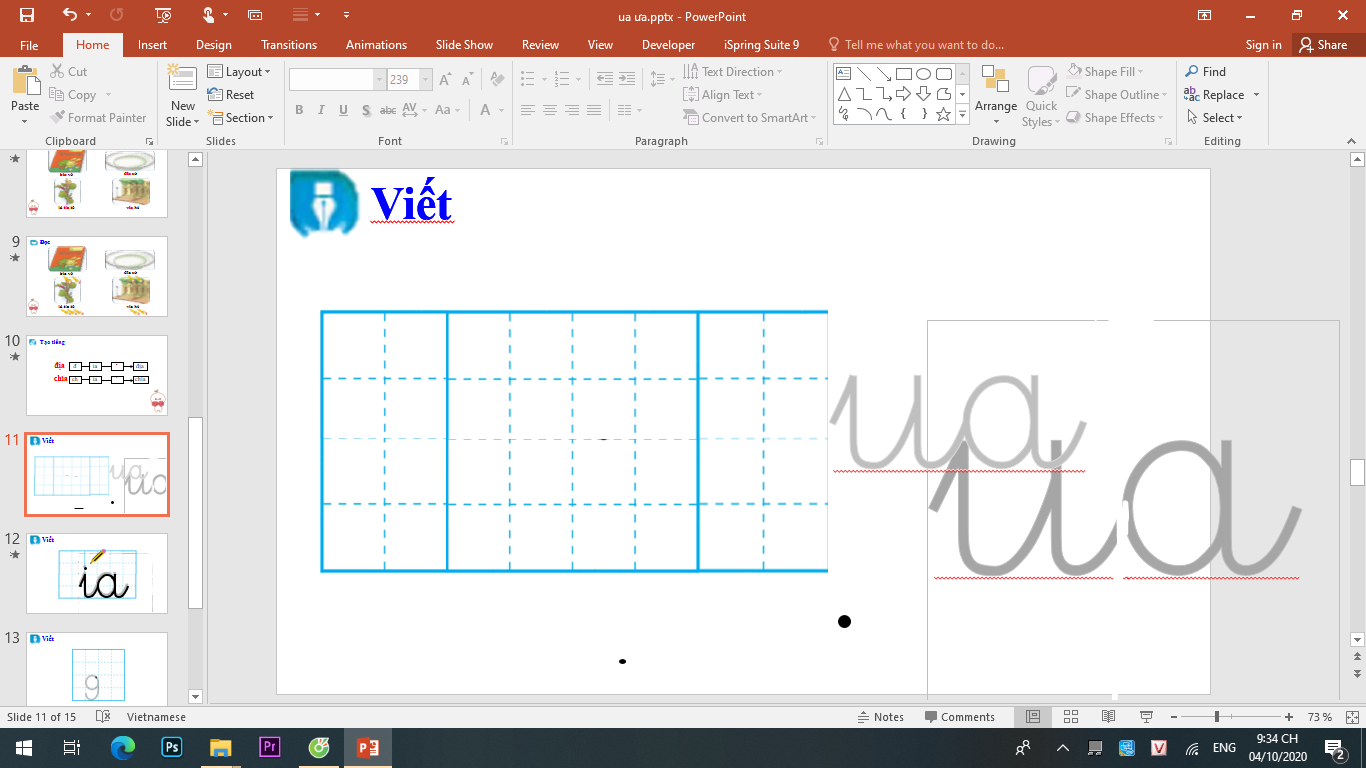 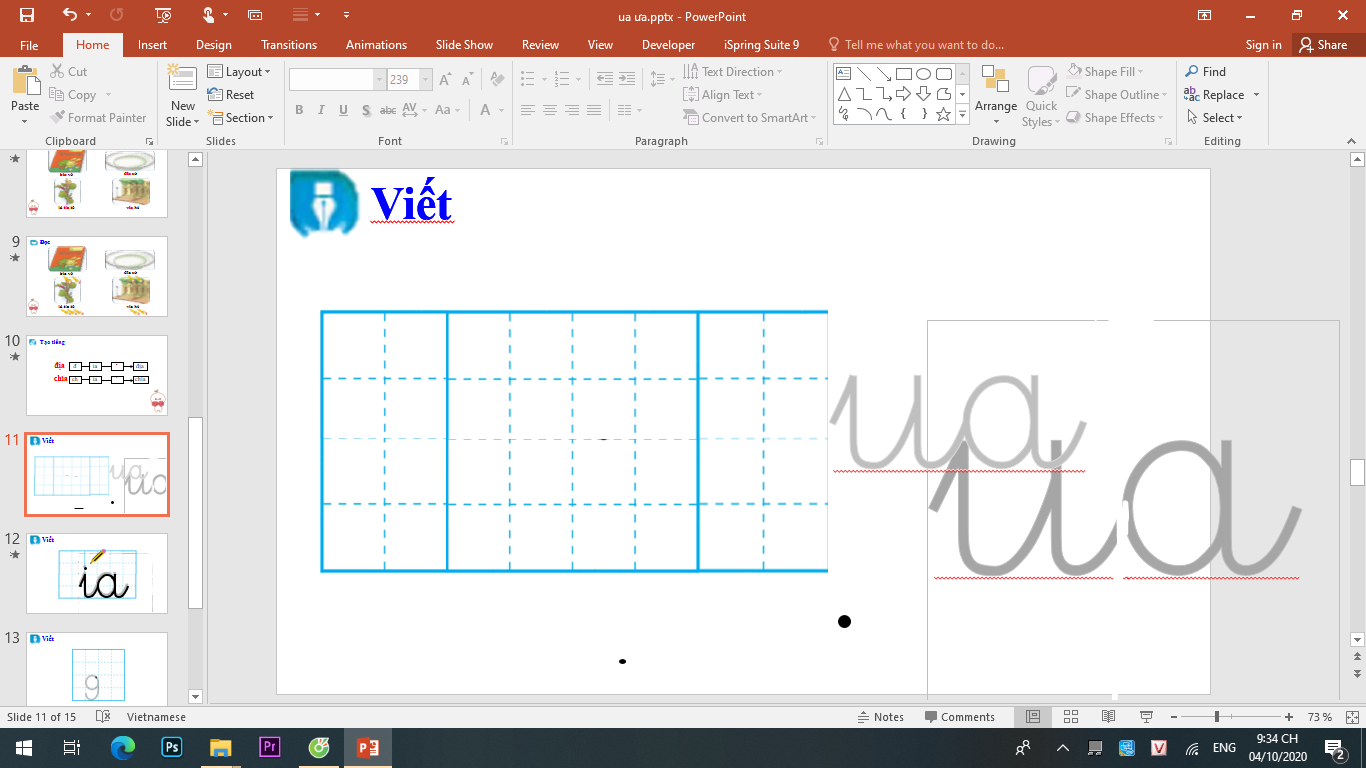 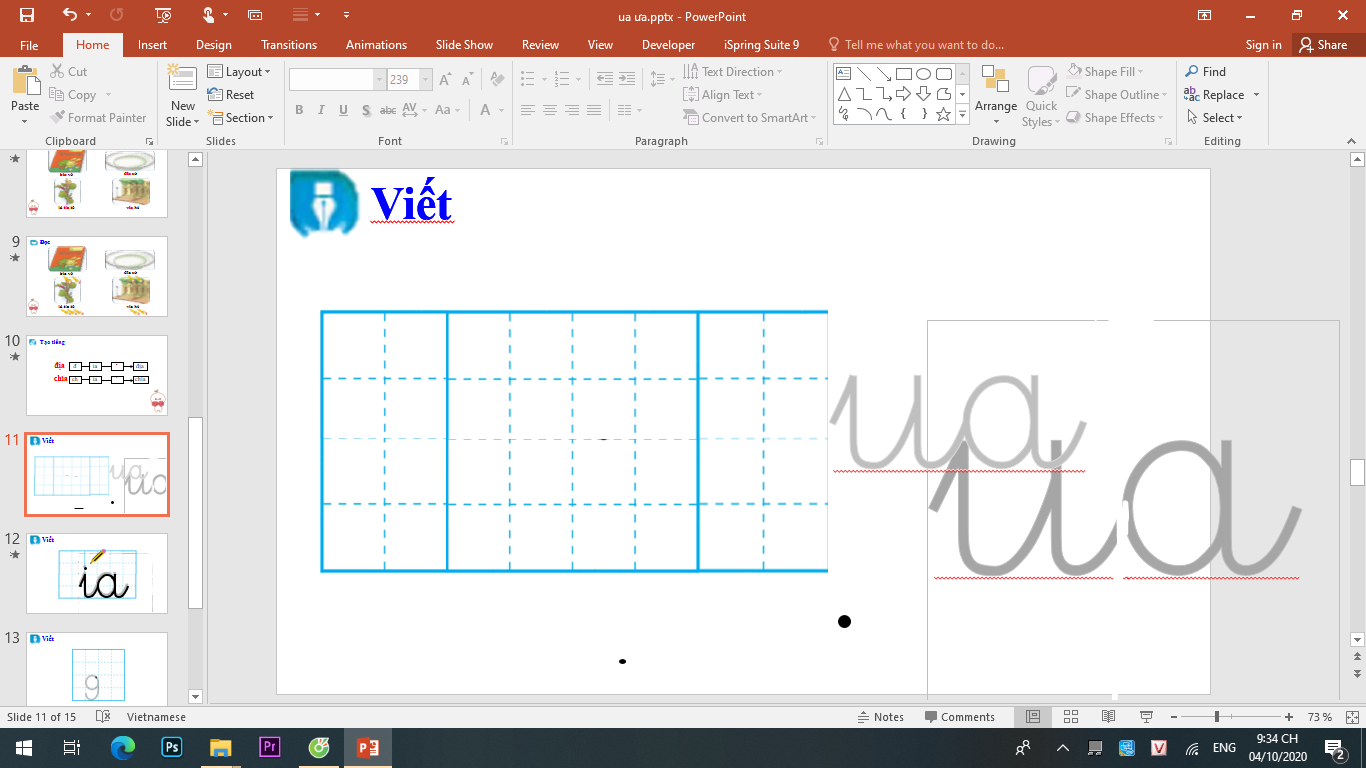 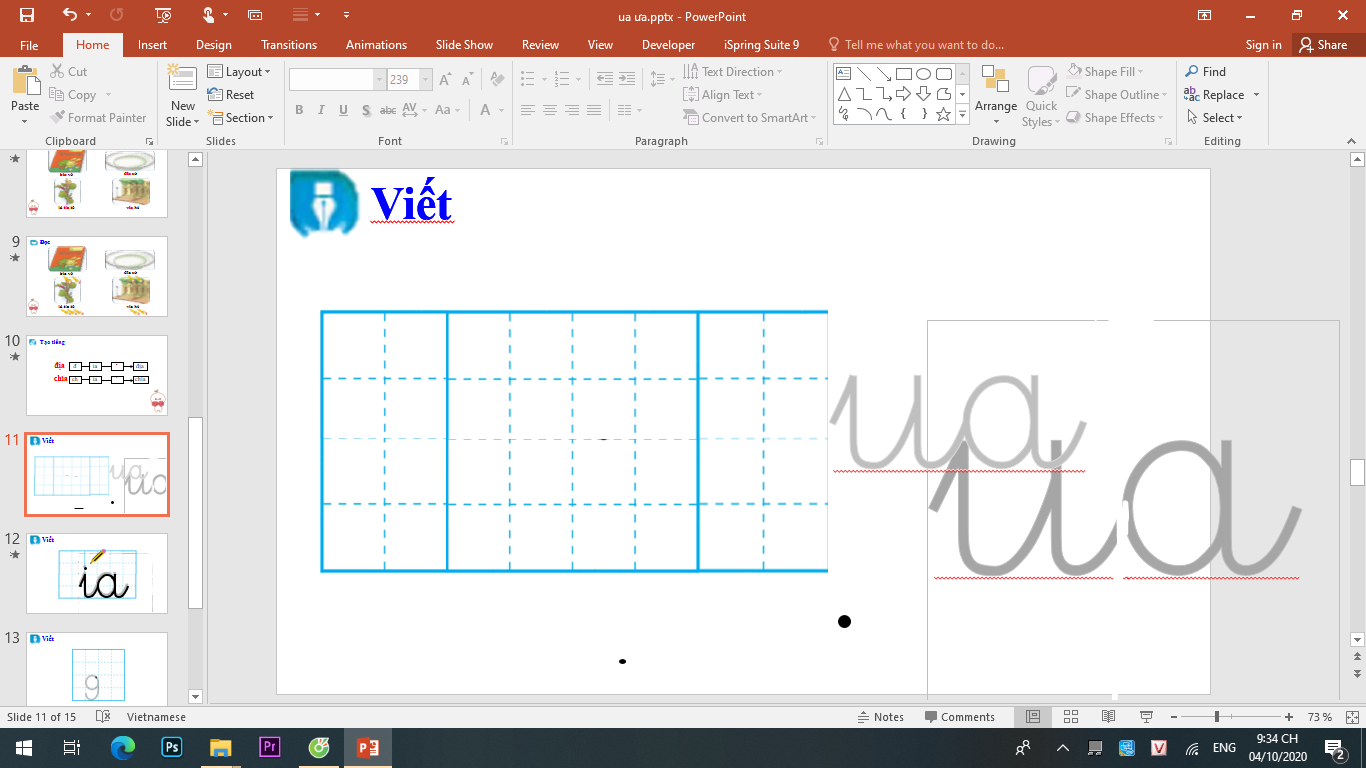 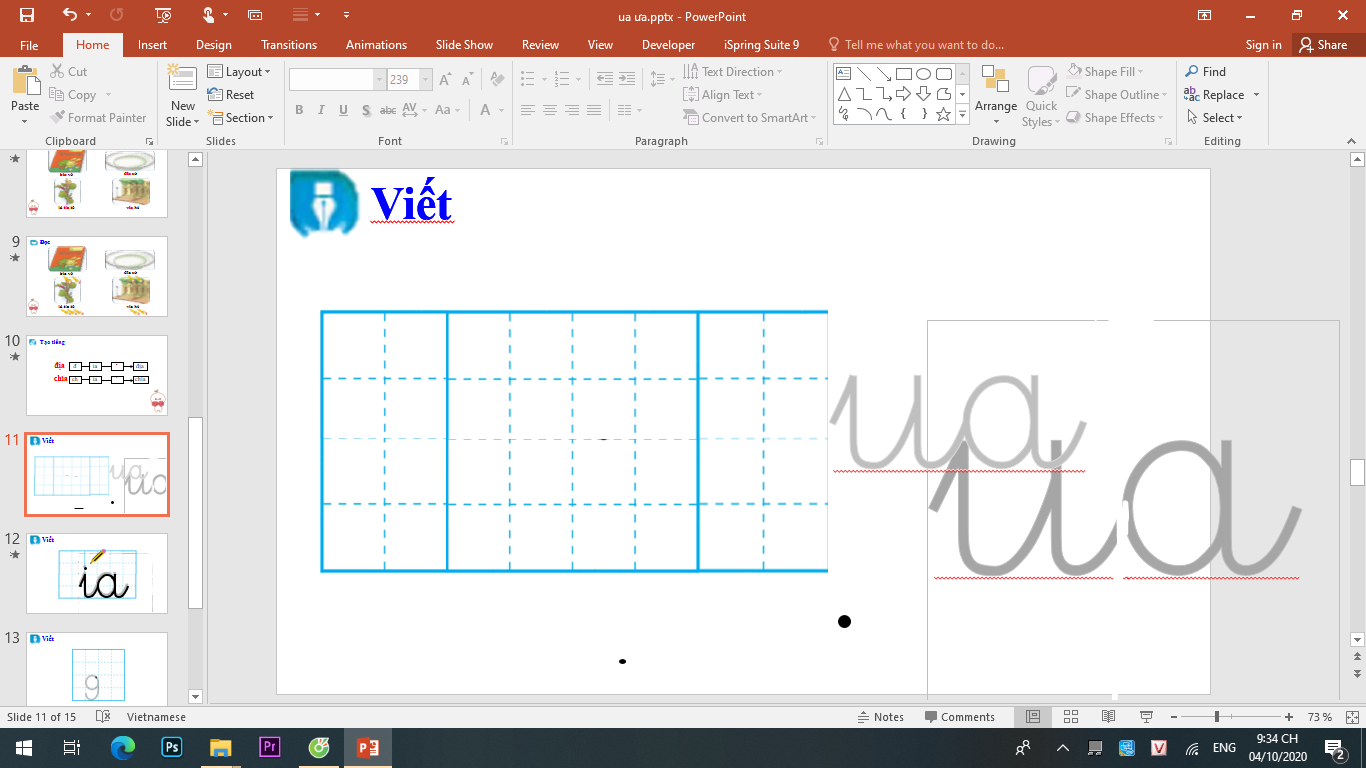 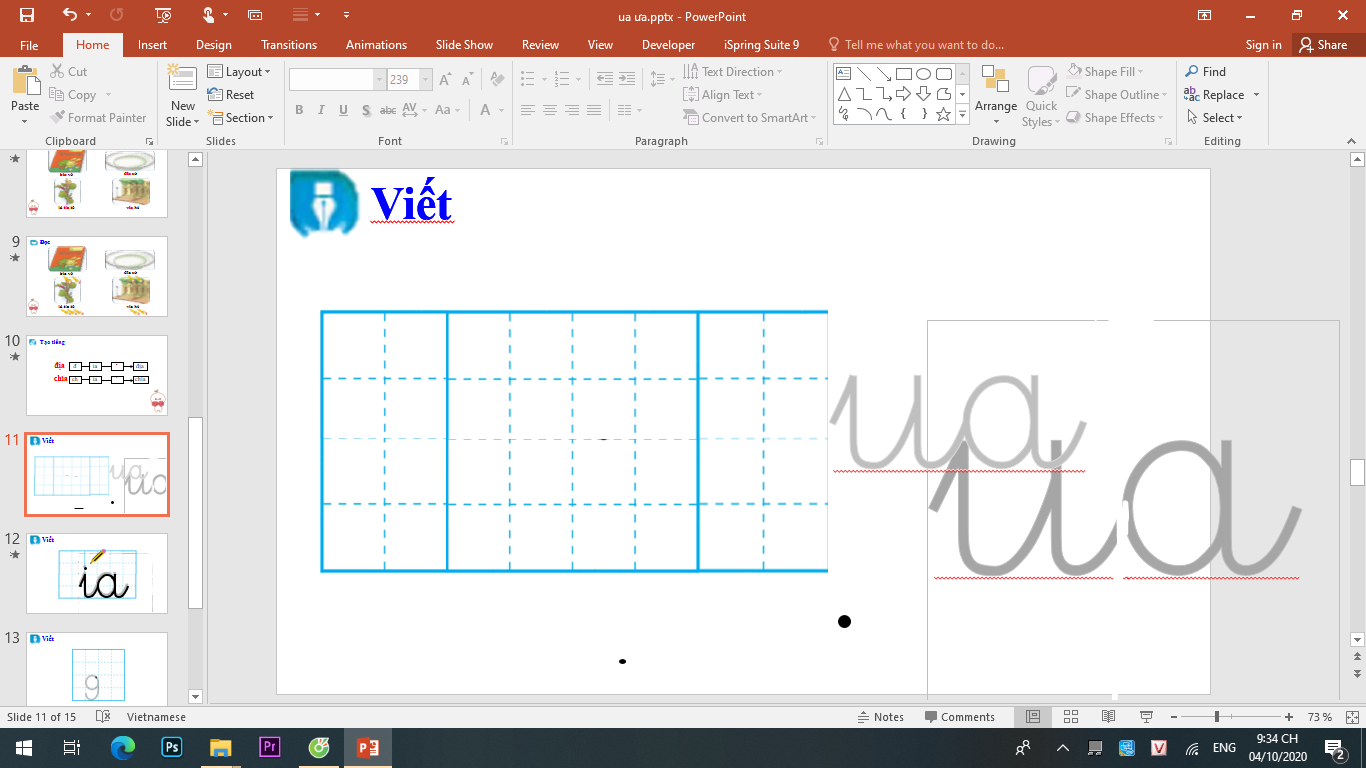 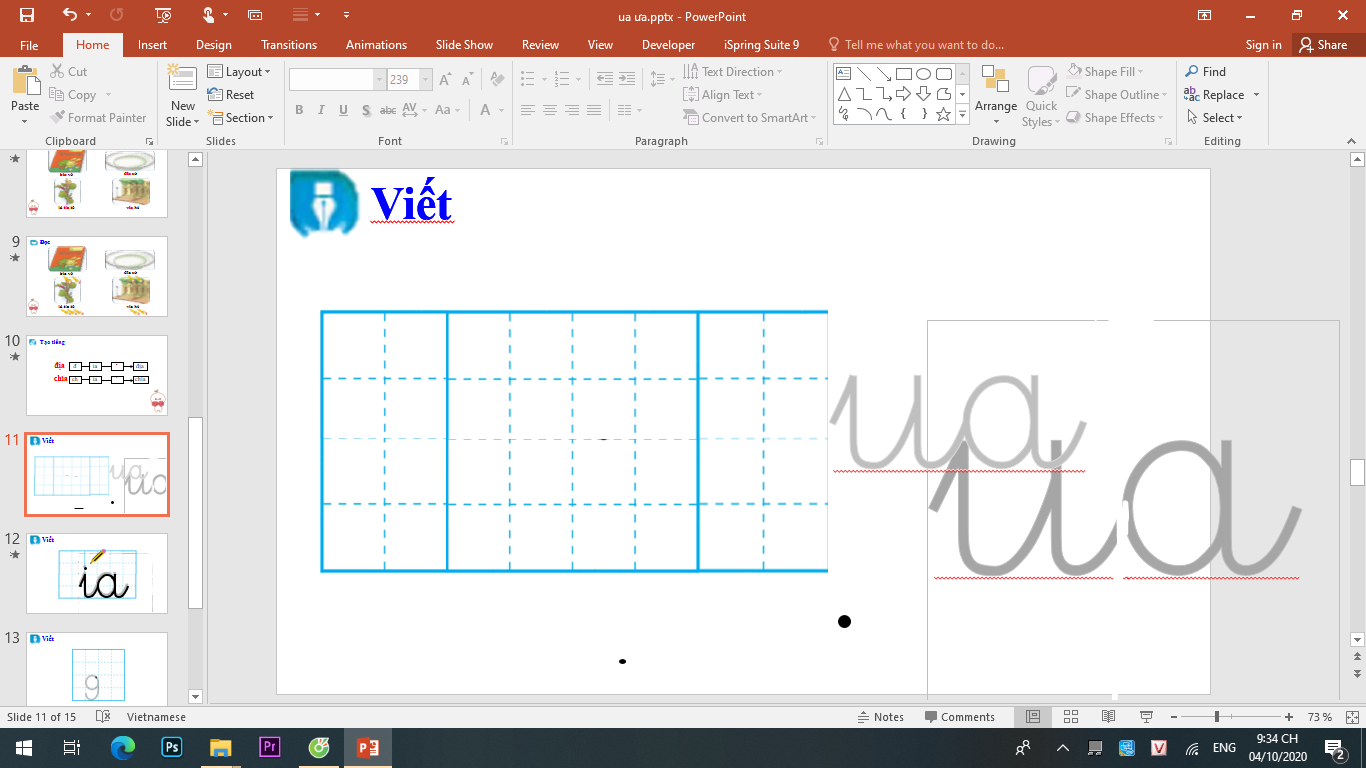 Đọc
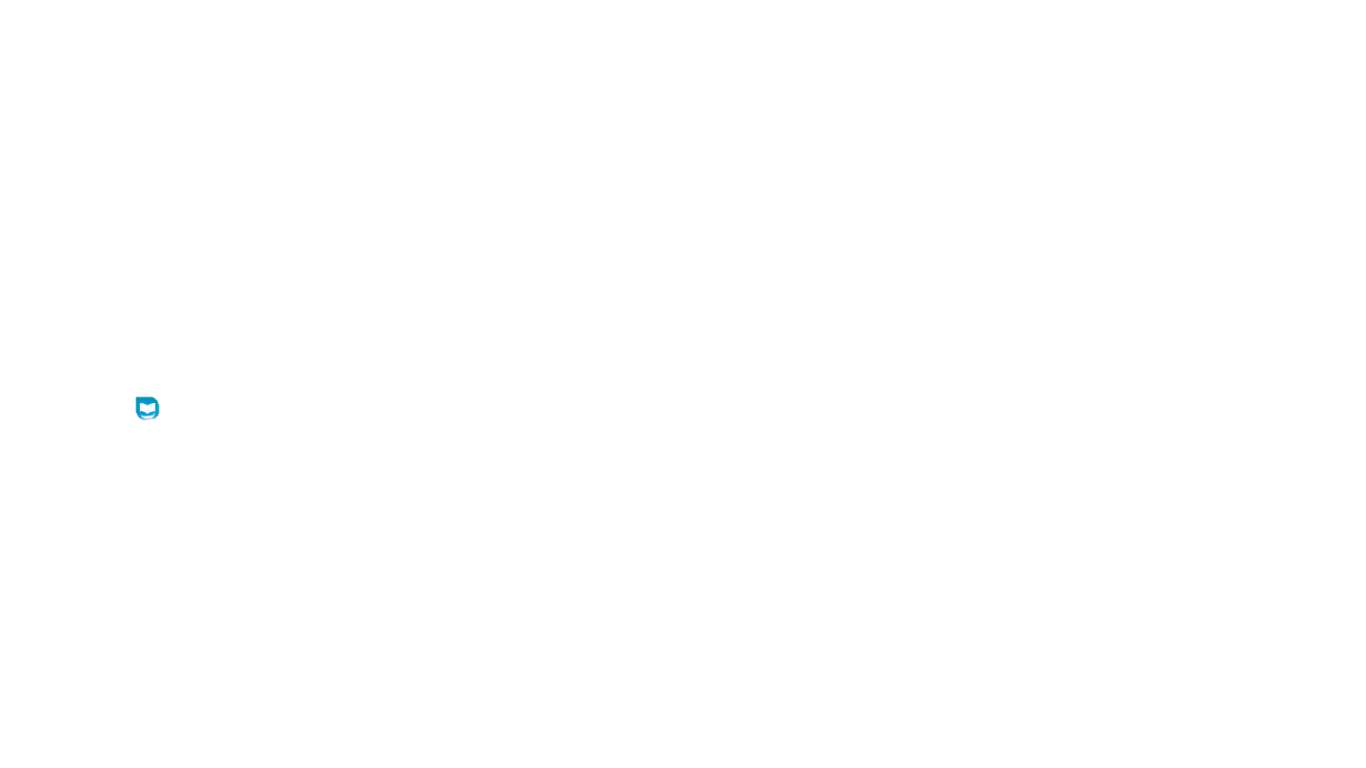 Tai và tay
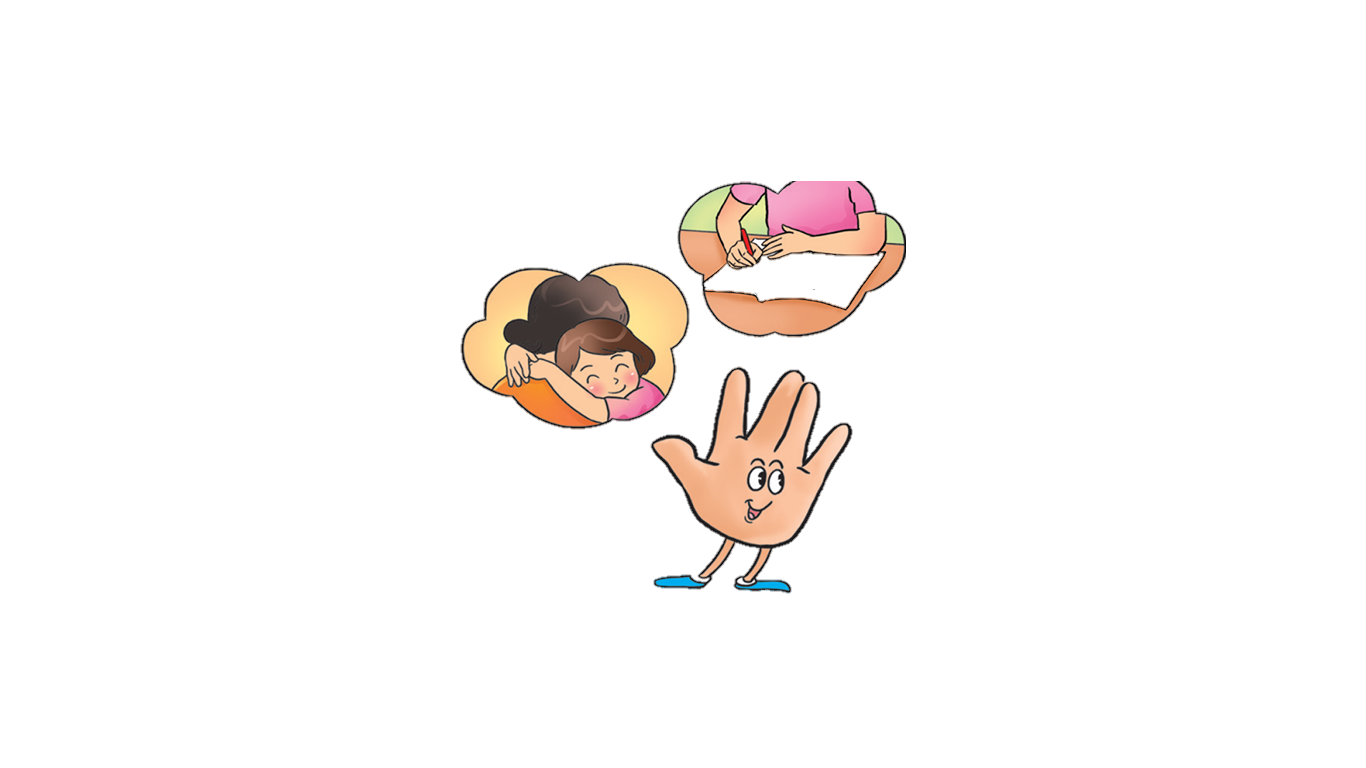 -  Tai ơi cậu làm gì?
    - Tớ nghe âm thanh. Tớ nghe tiếng ru của mẹ. Tớ nghe tiếng hót ríu rít của đàn chim. Tớ nghe tiếng kêu uôm uôm của ếch. Tớ nghe tiếng mưa trên cánh đồng mênh mông. Còn cậu làm gì hả tay?
     - Tớ viết bài và ôm mẹ.
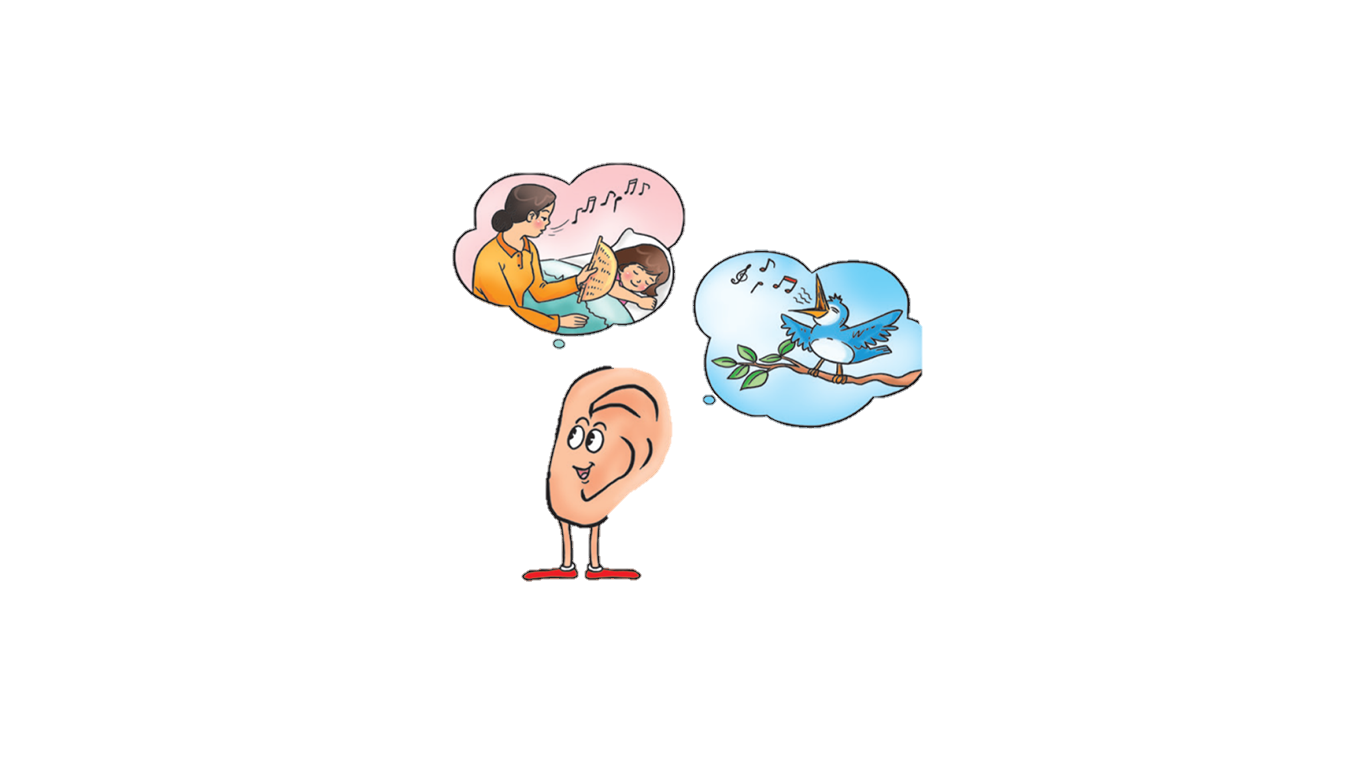 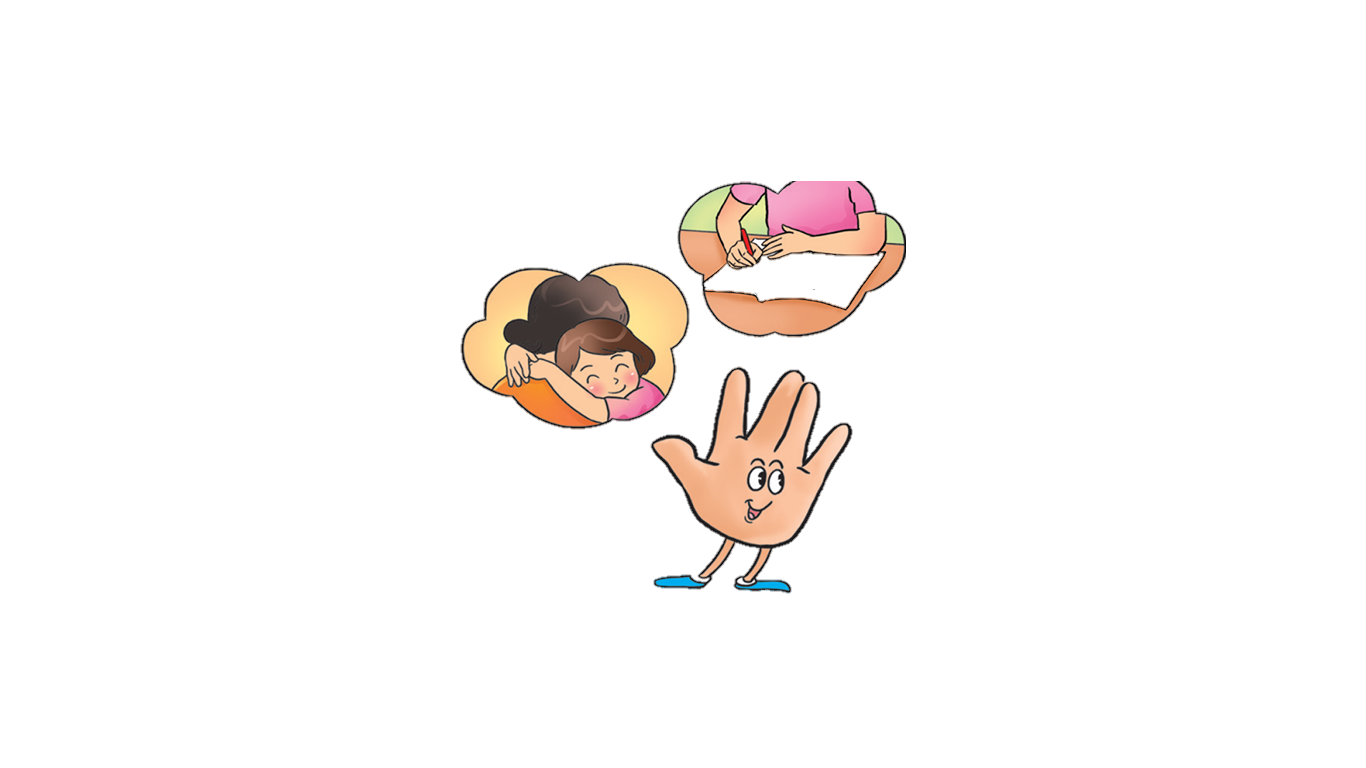 Tay làm gì?
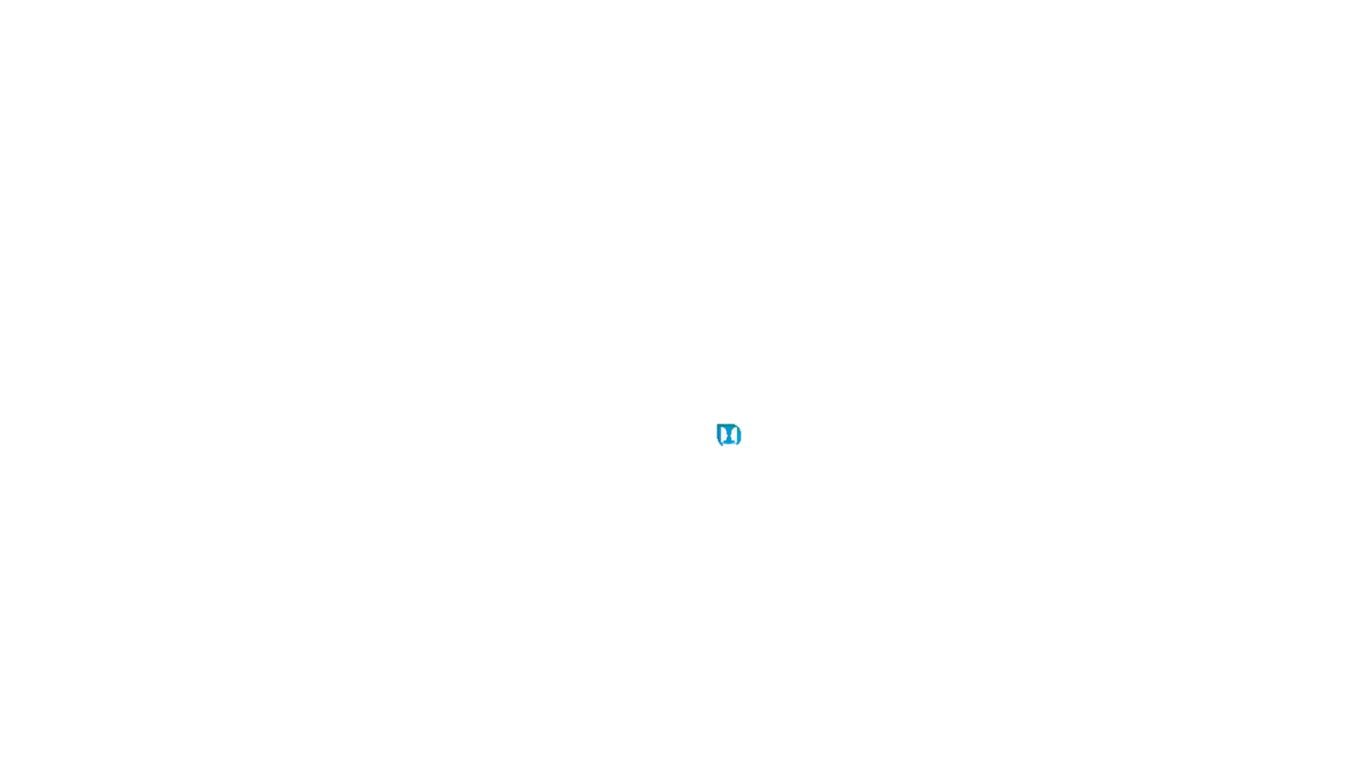 Nói và nghe
Quả cam ngọt ngào
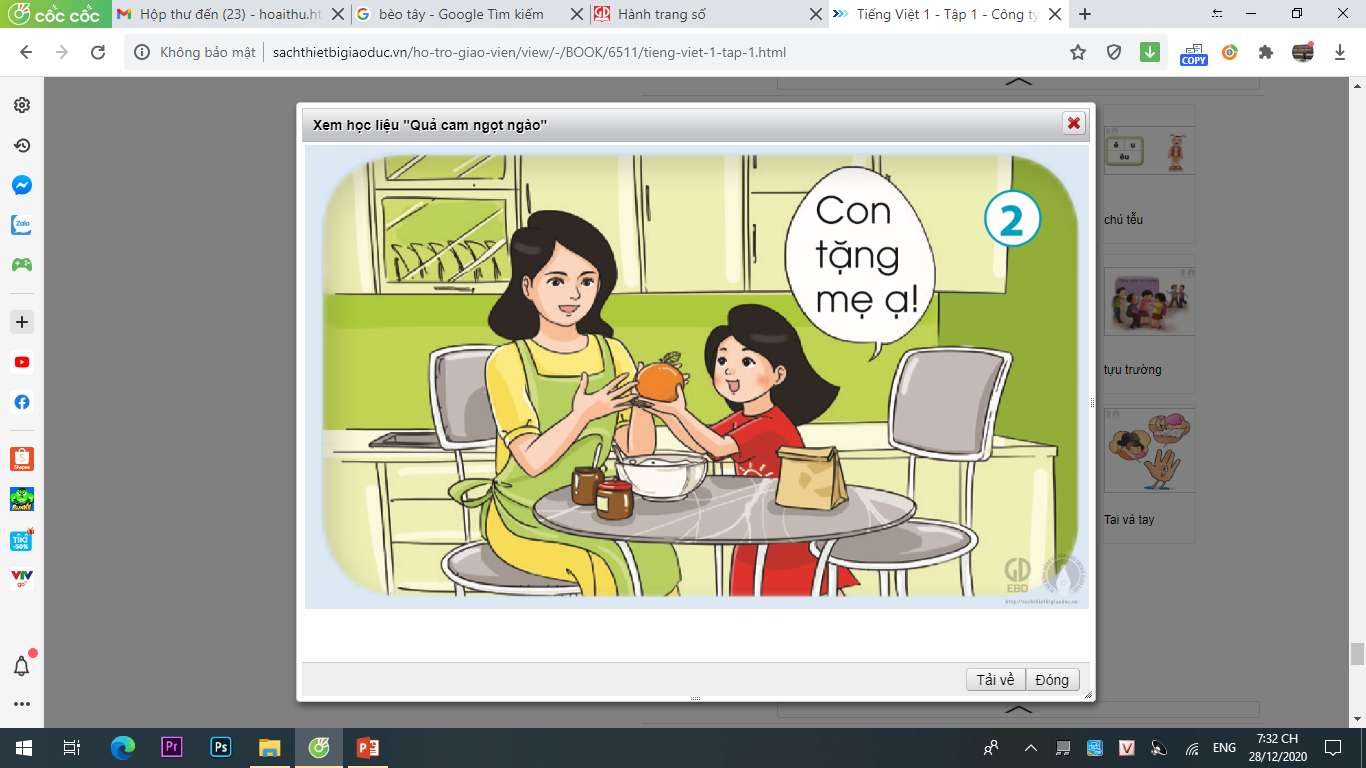 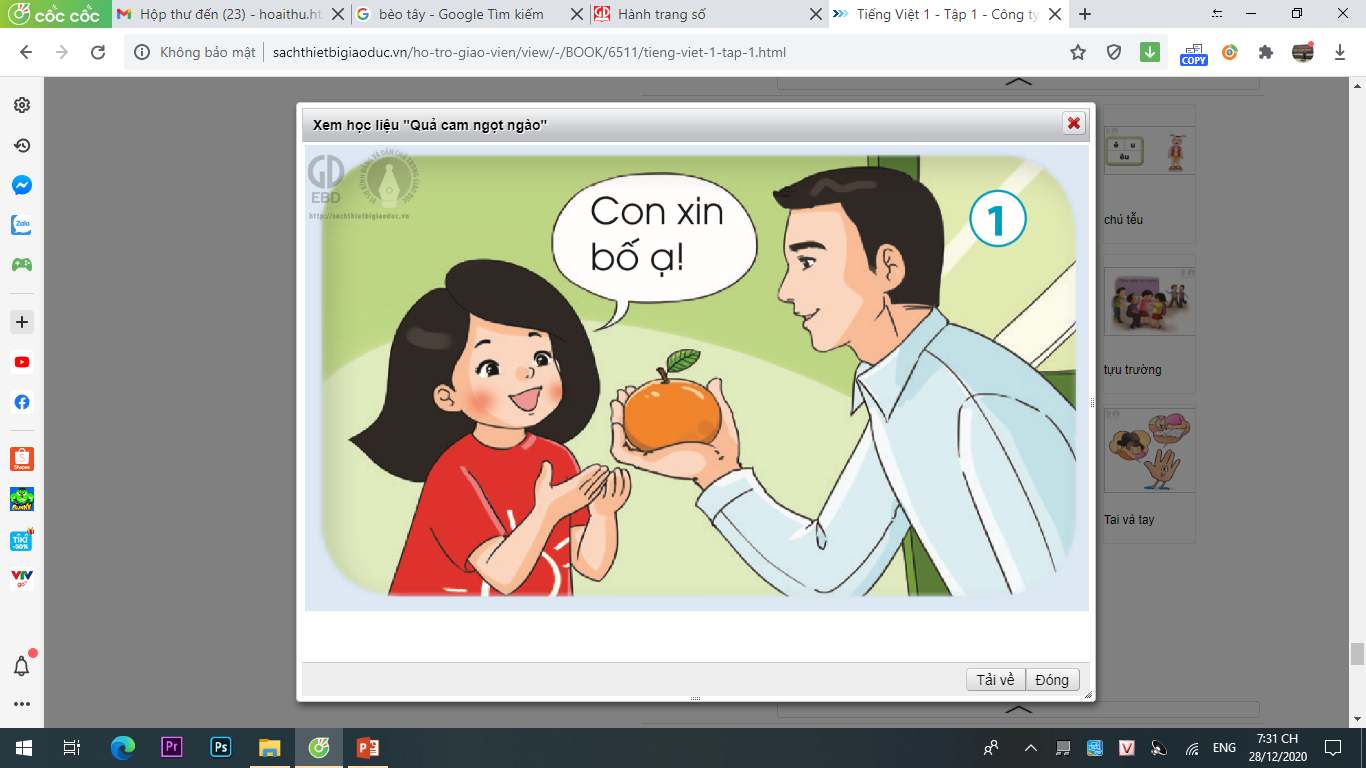 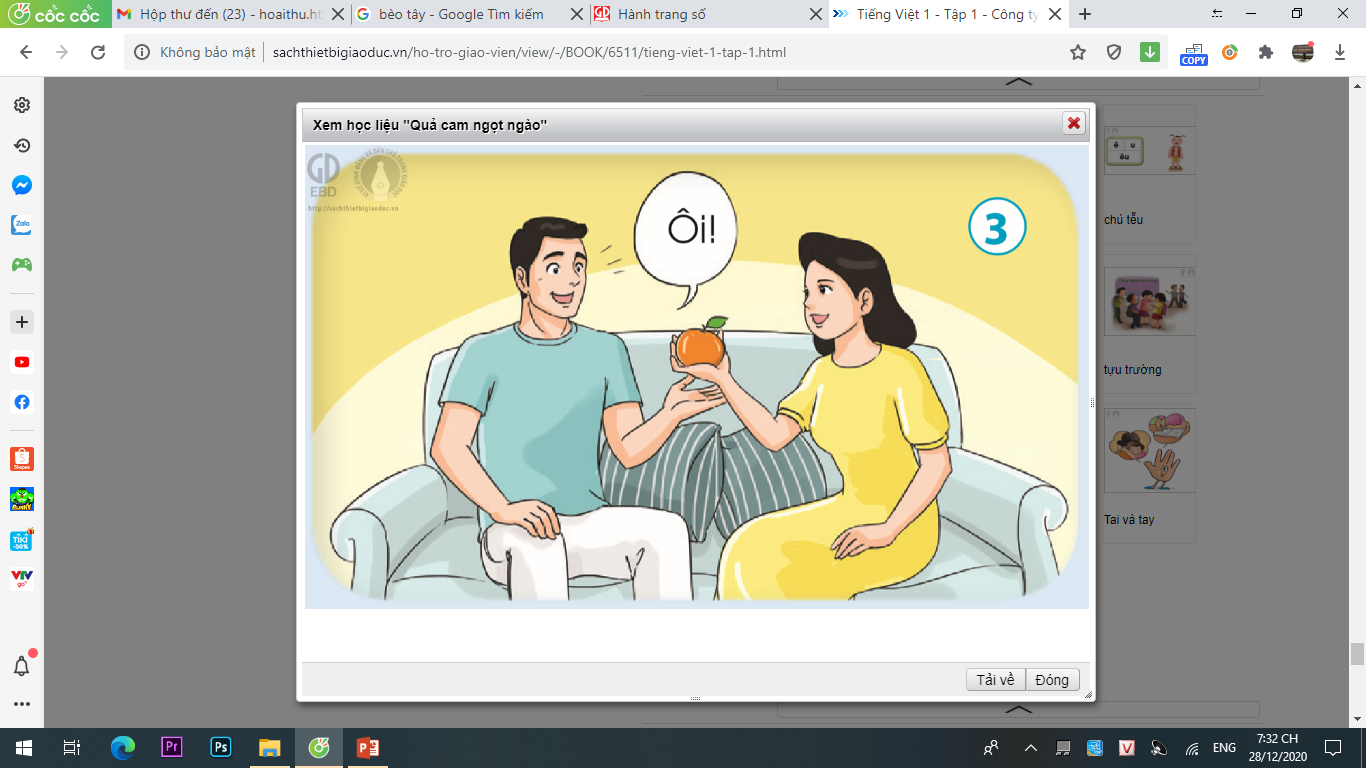 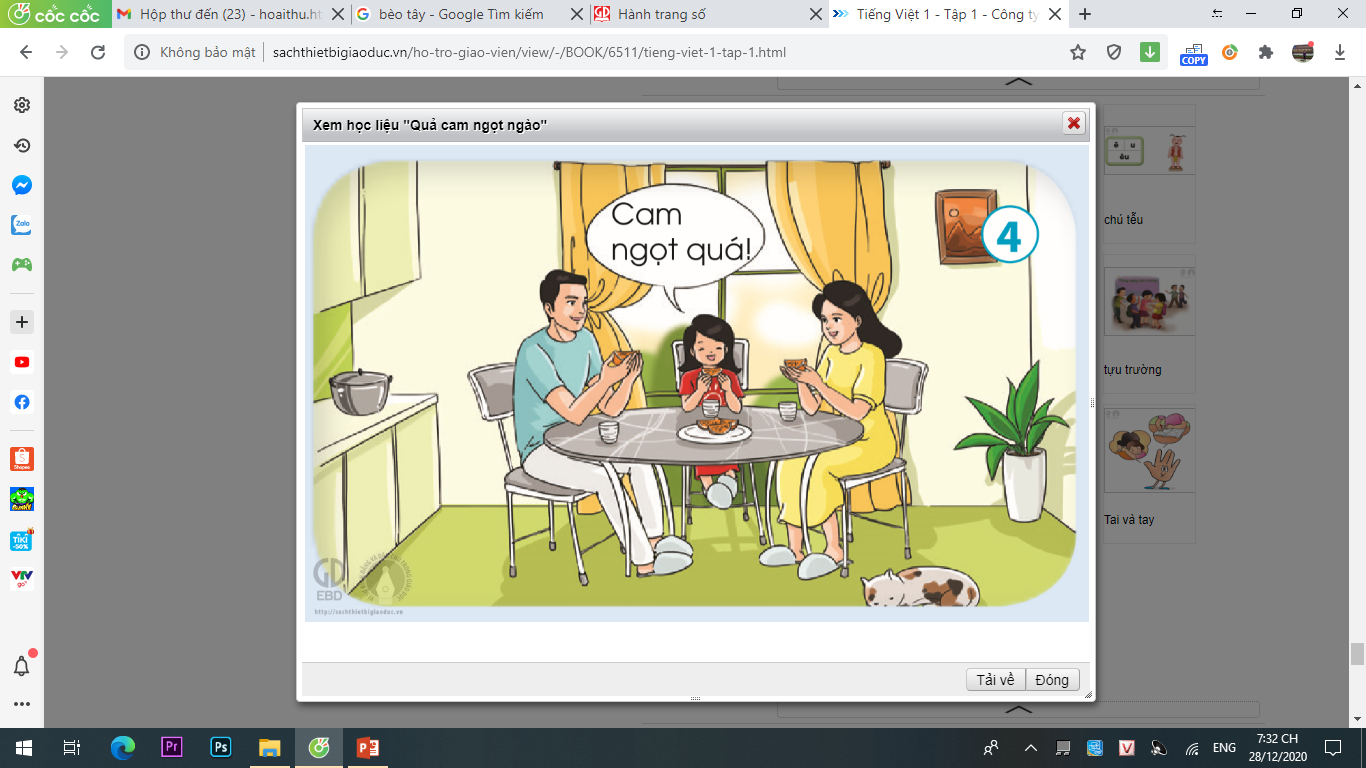 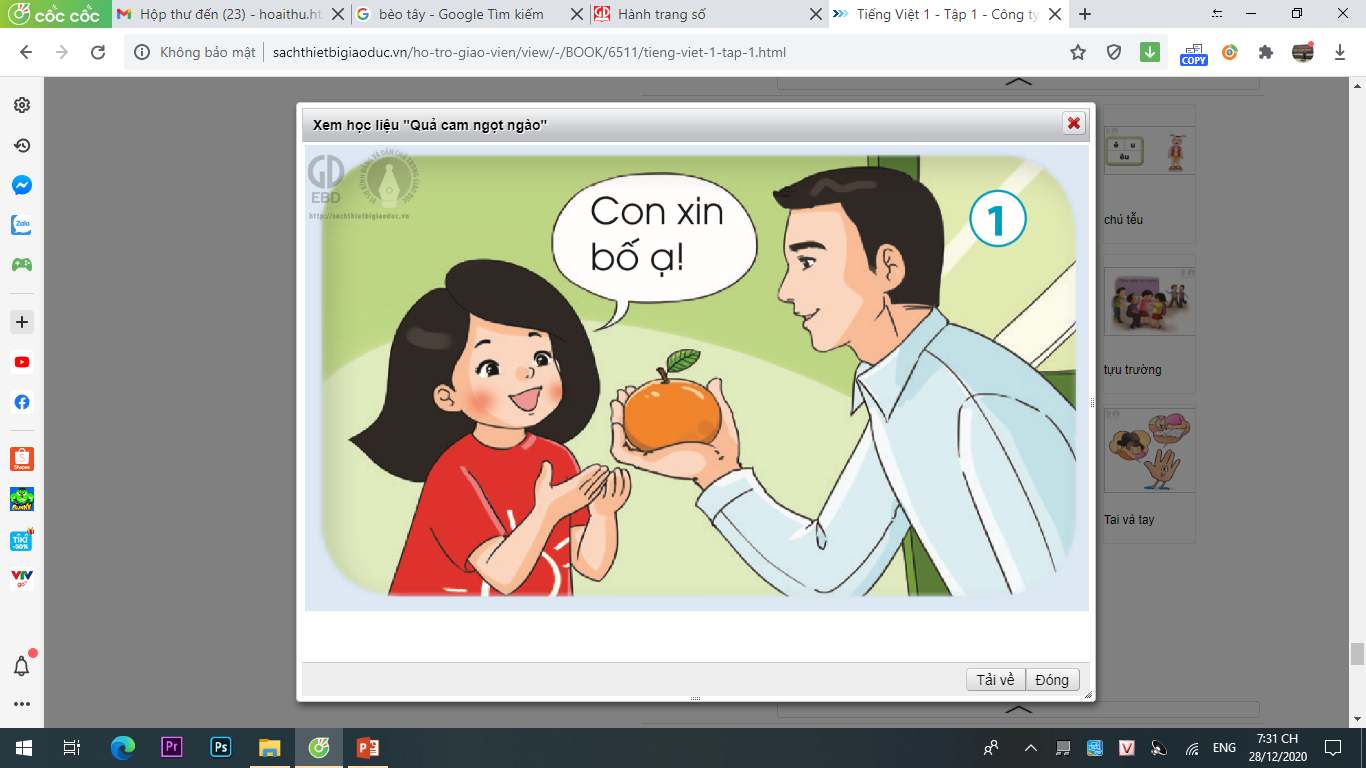 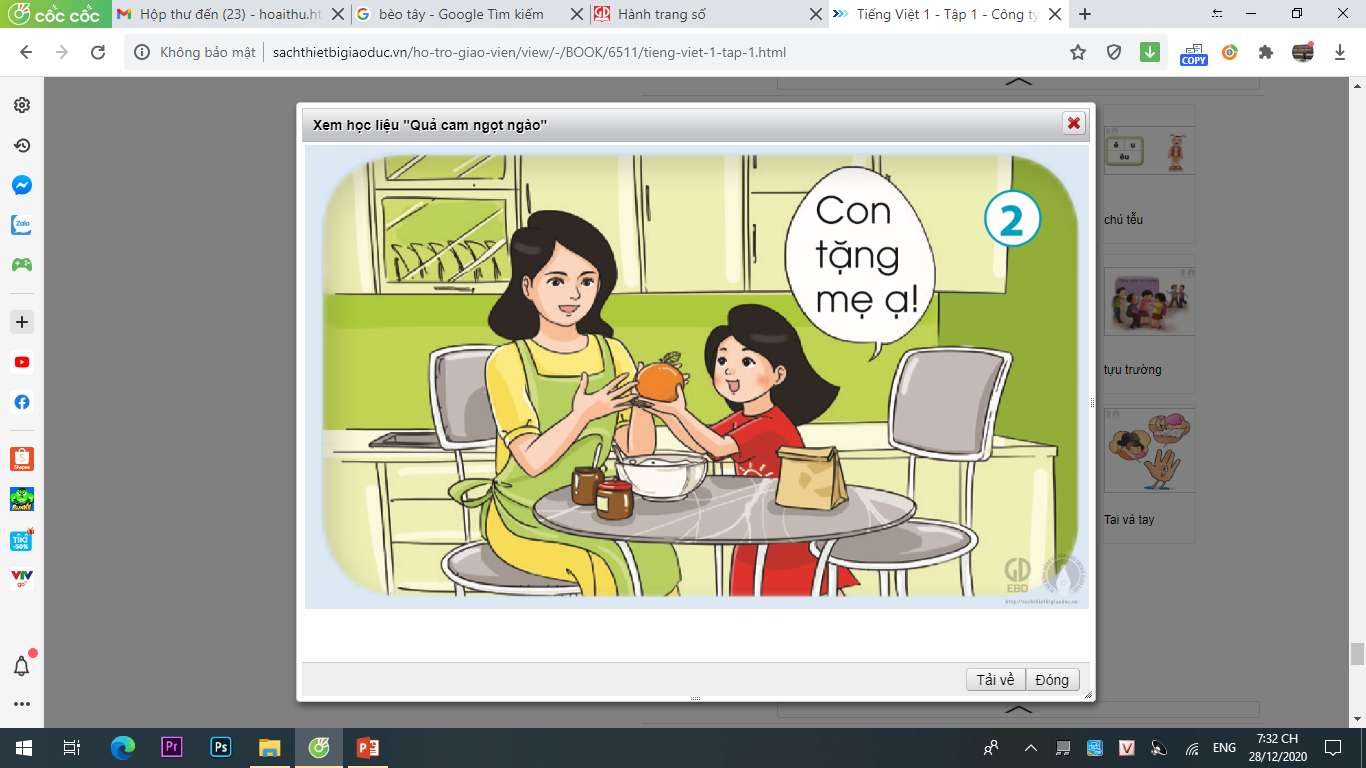 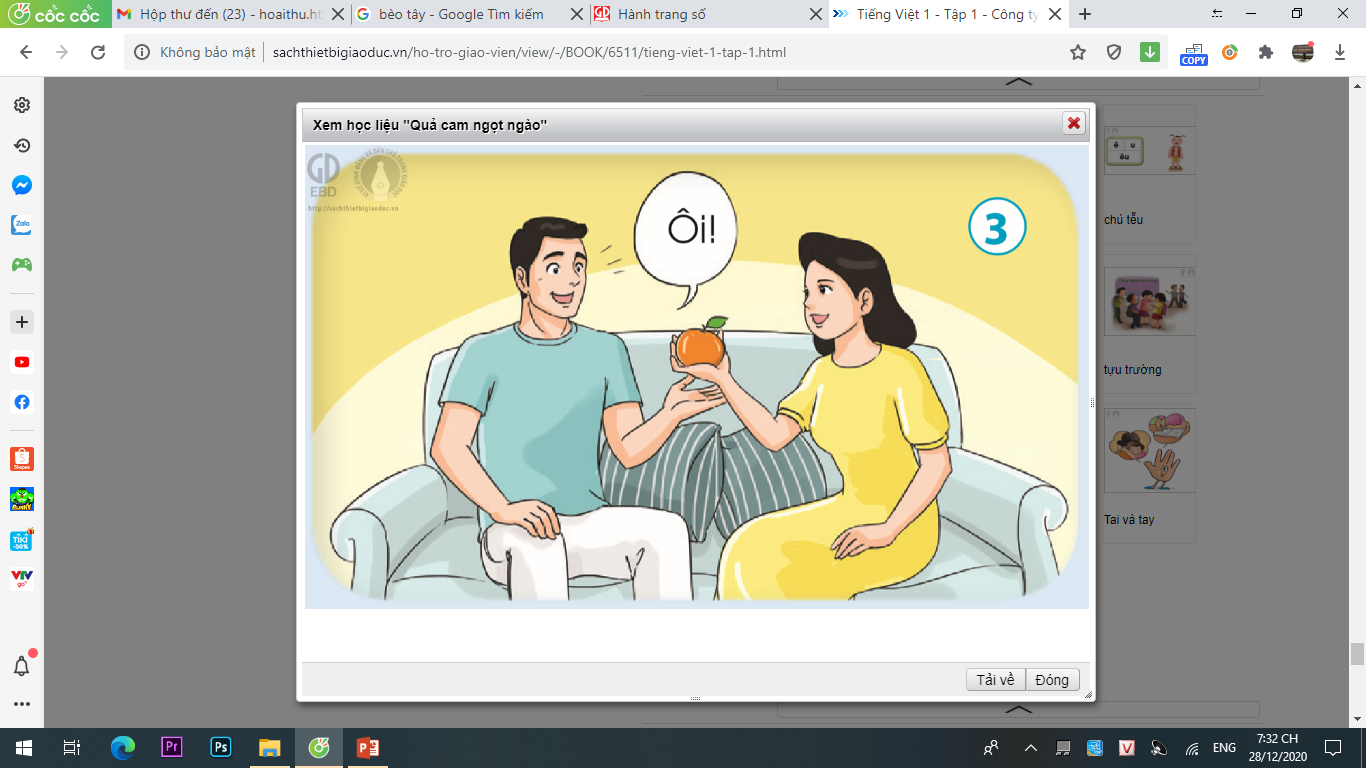 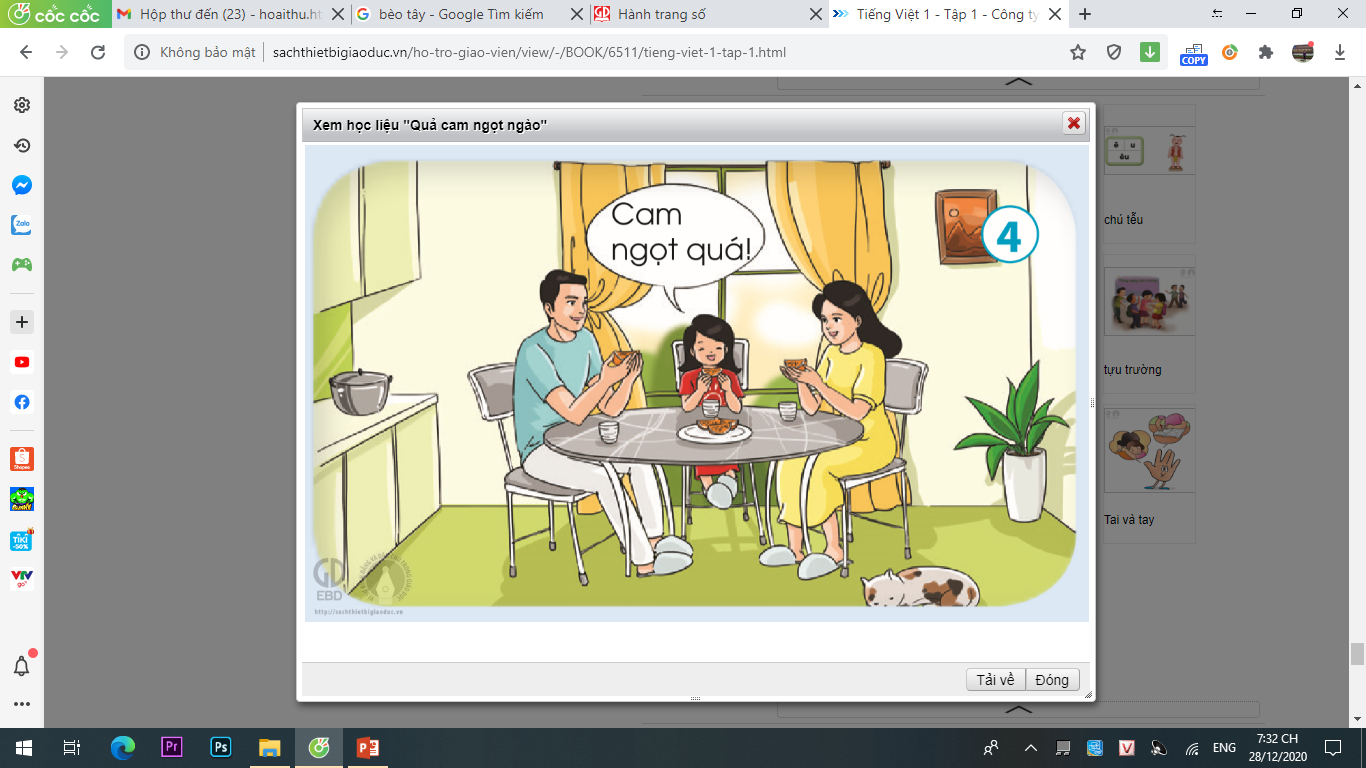 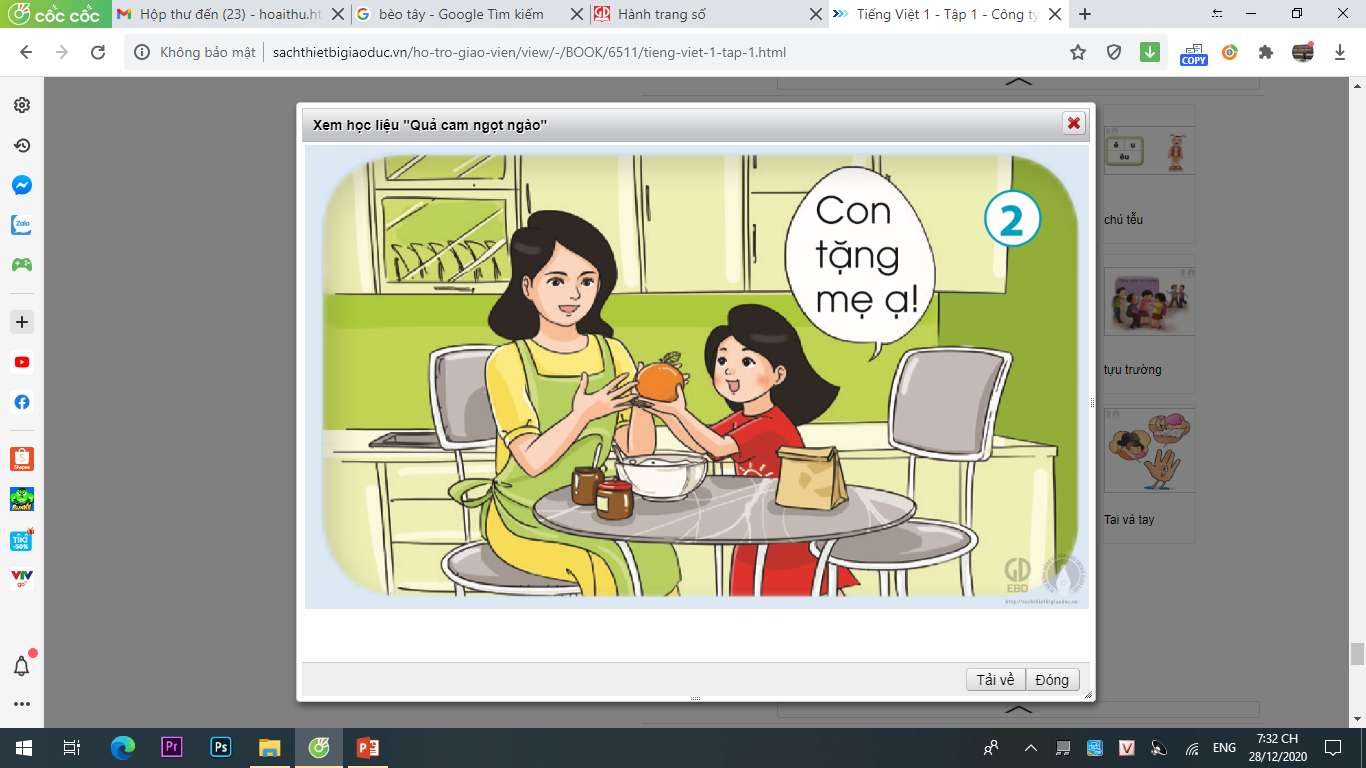 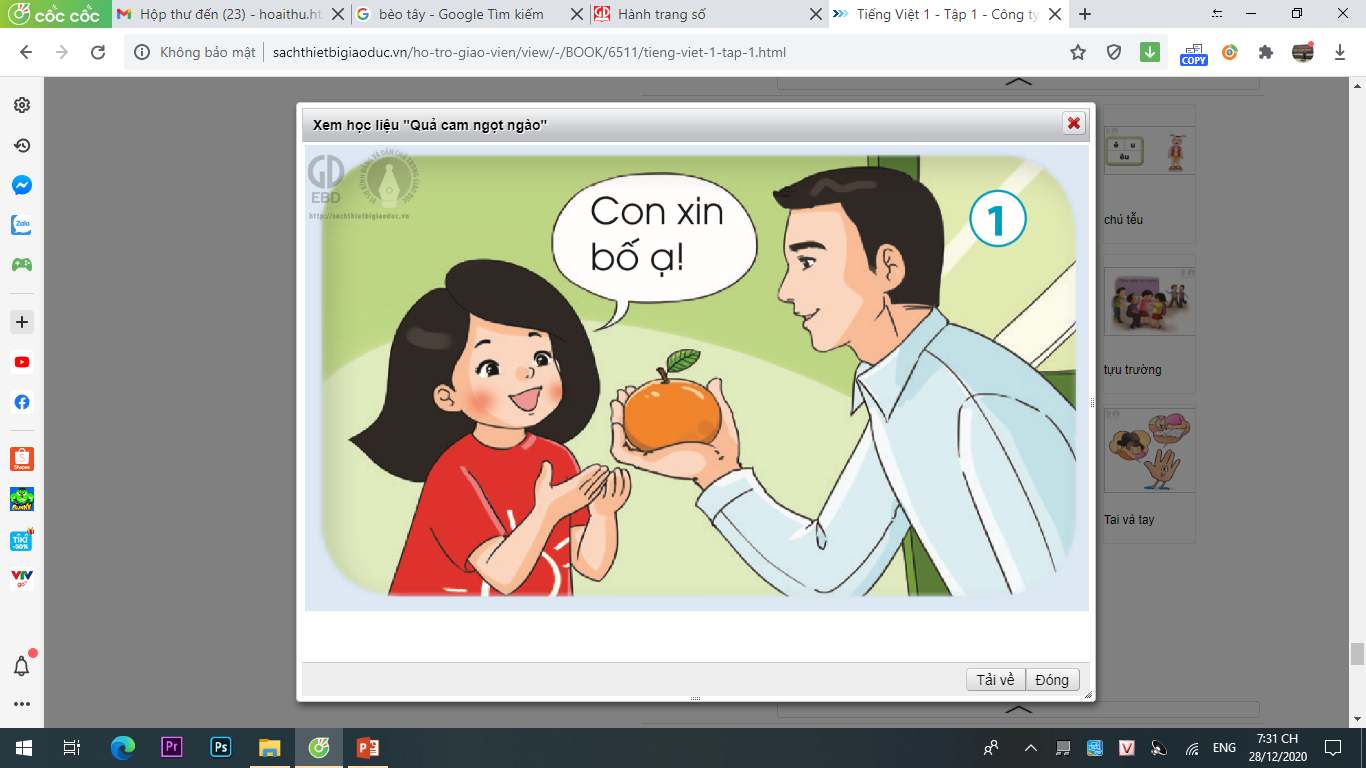 Bố tặng cô bé cái gì?
Cô bé làm gì với quả cam?
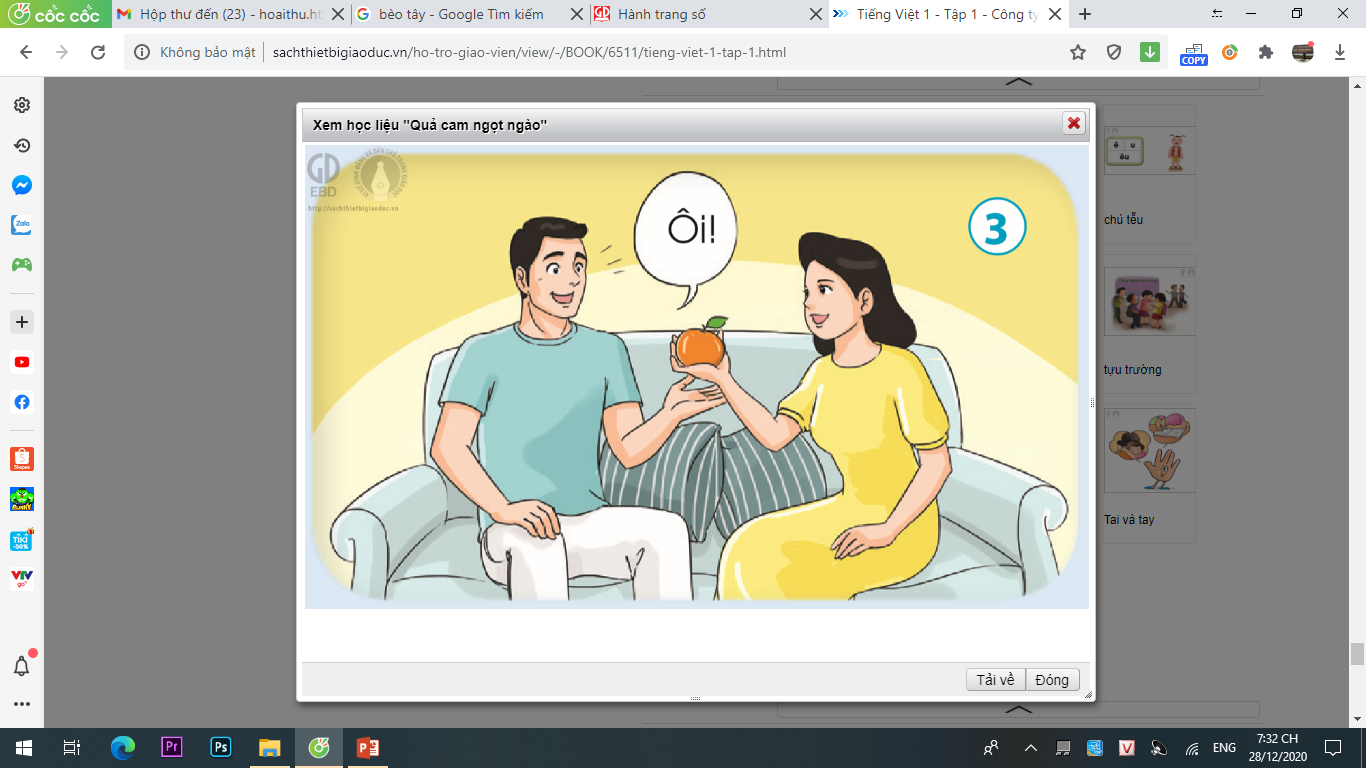 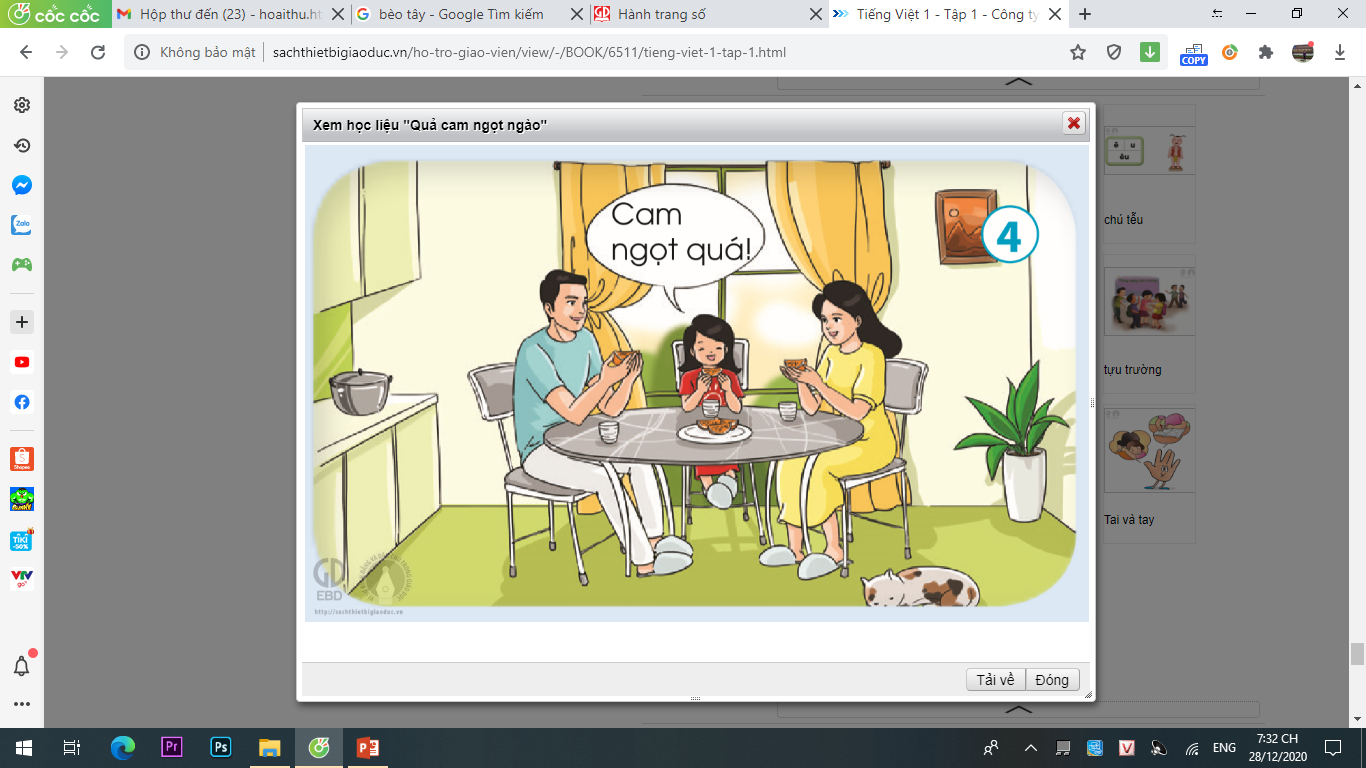 Điều gì làm cô bé cảm động?
Chuyện kết thúc như thế nào?
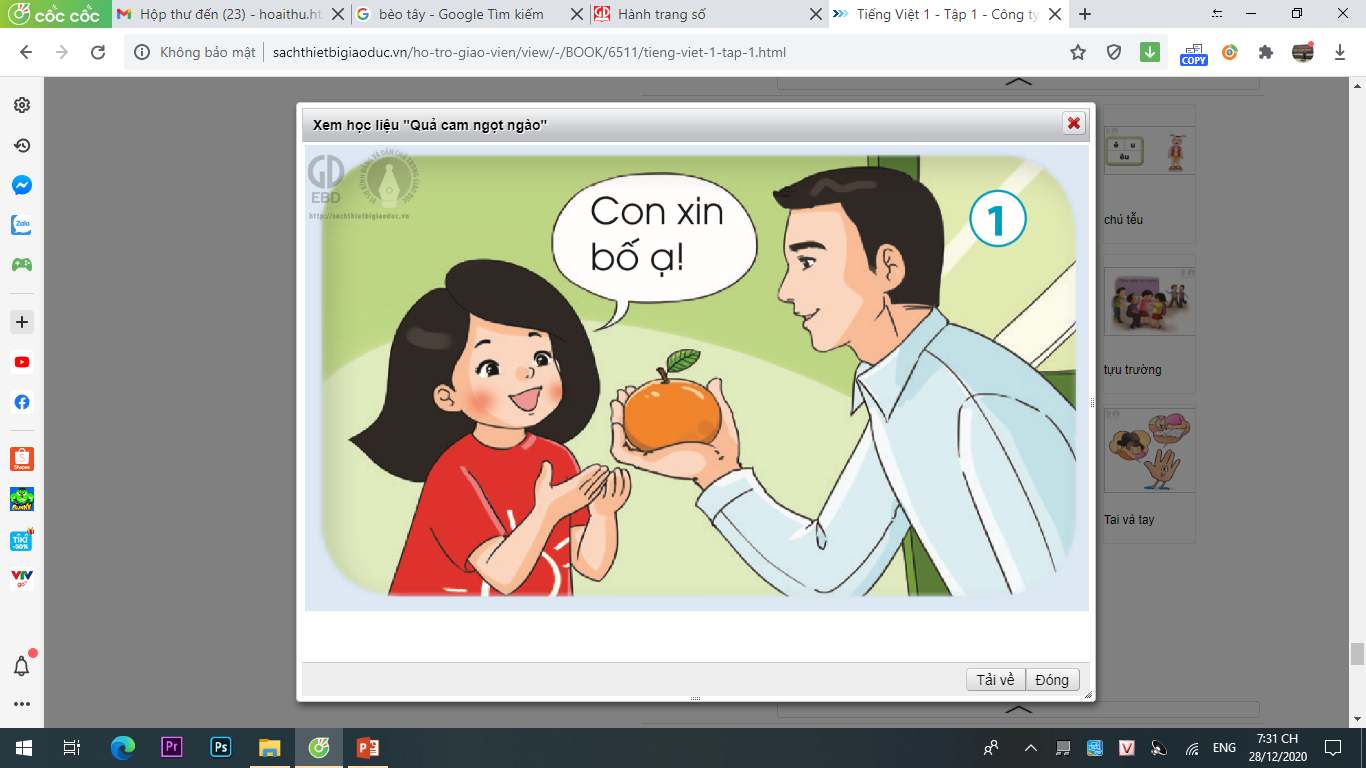 Bố tặng cô bé cái gì?
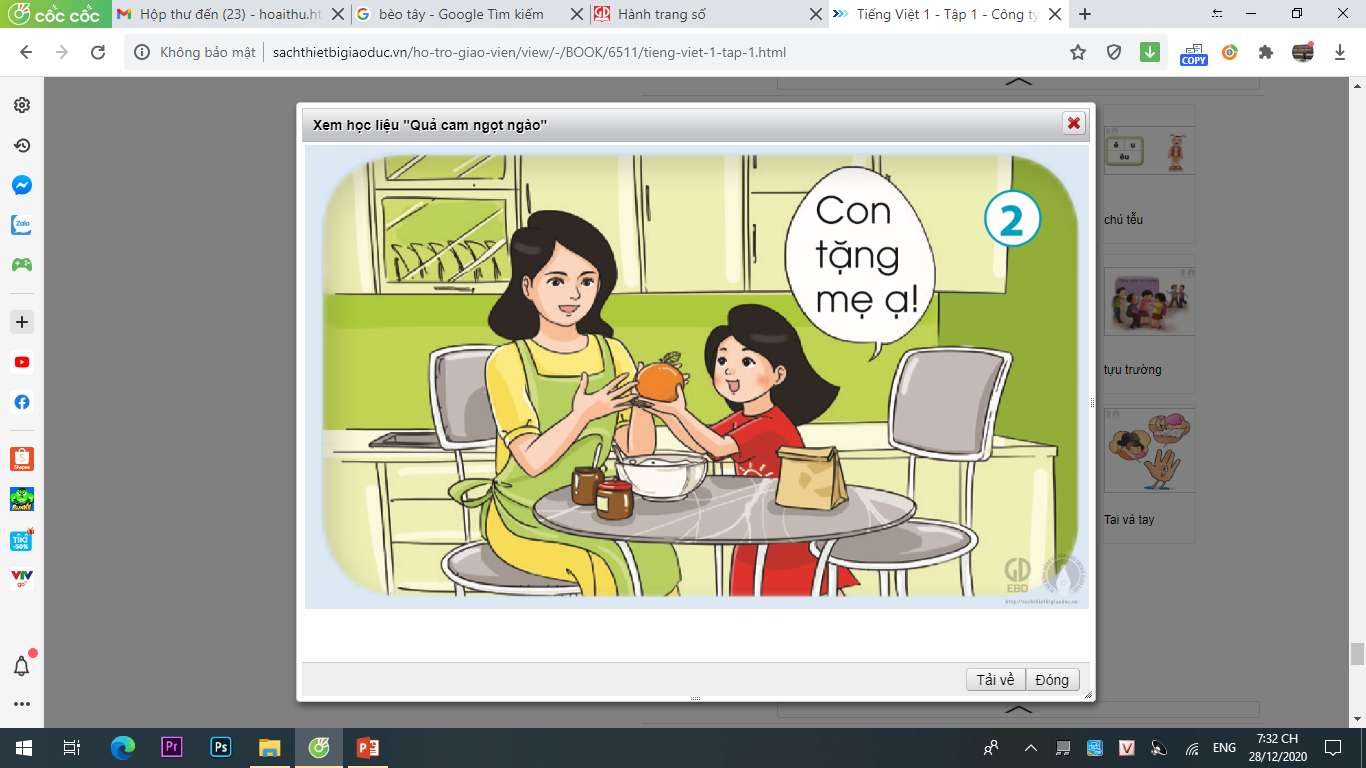 Cô bé làm gì với quả cam?
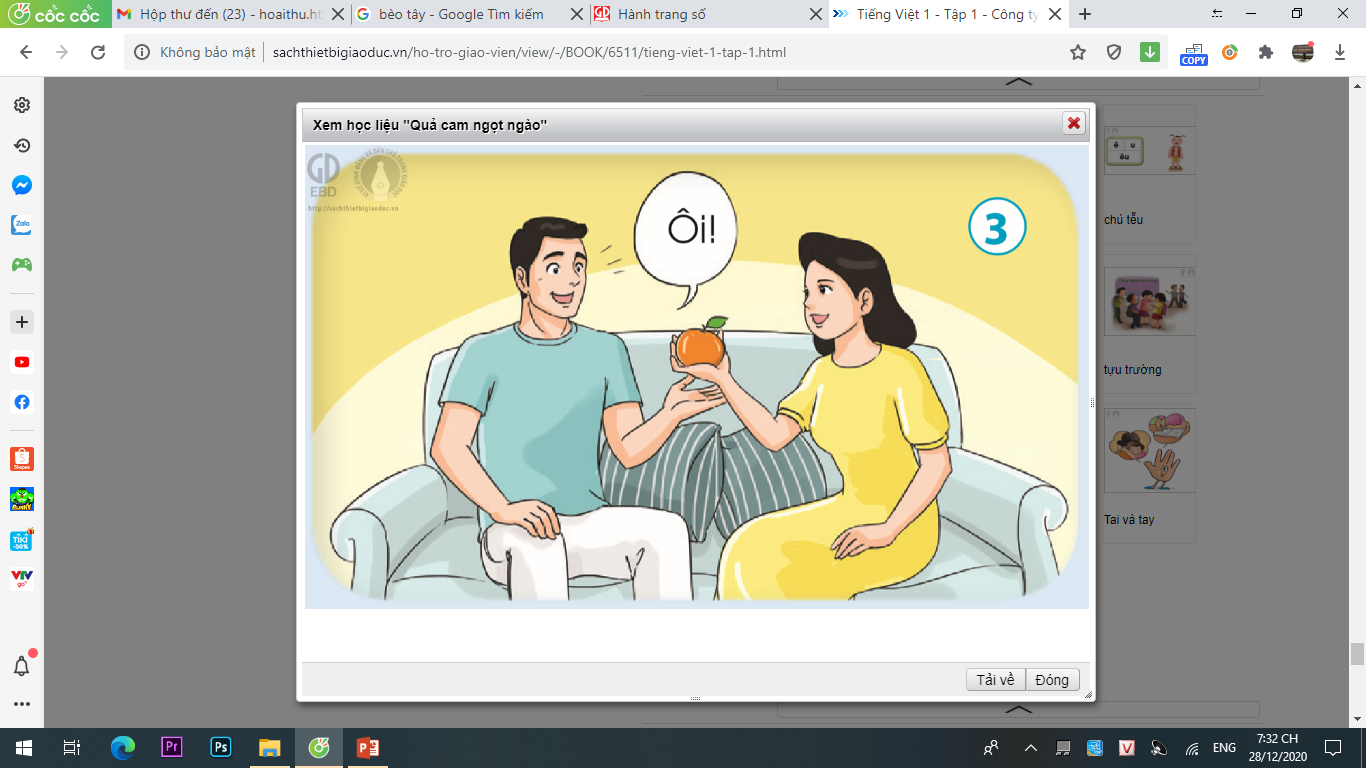 Điều gì làm cô bé cảm động?
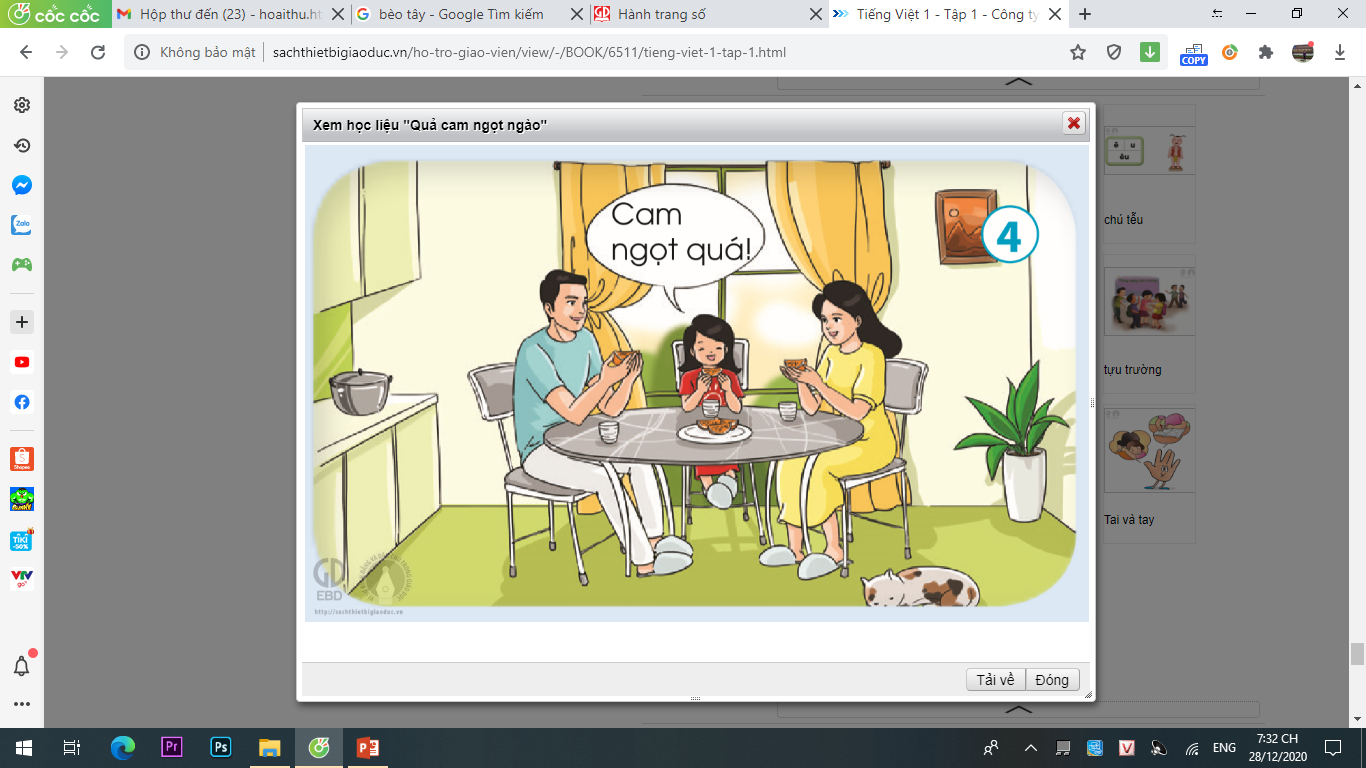 Chuyện kết thúc như thế nào?
Quả cam ngọt ngào
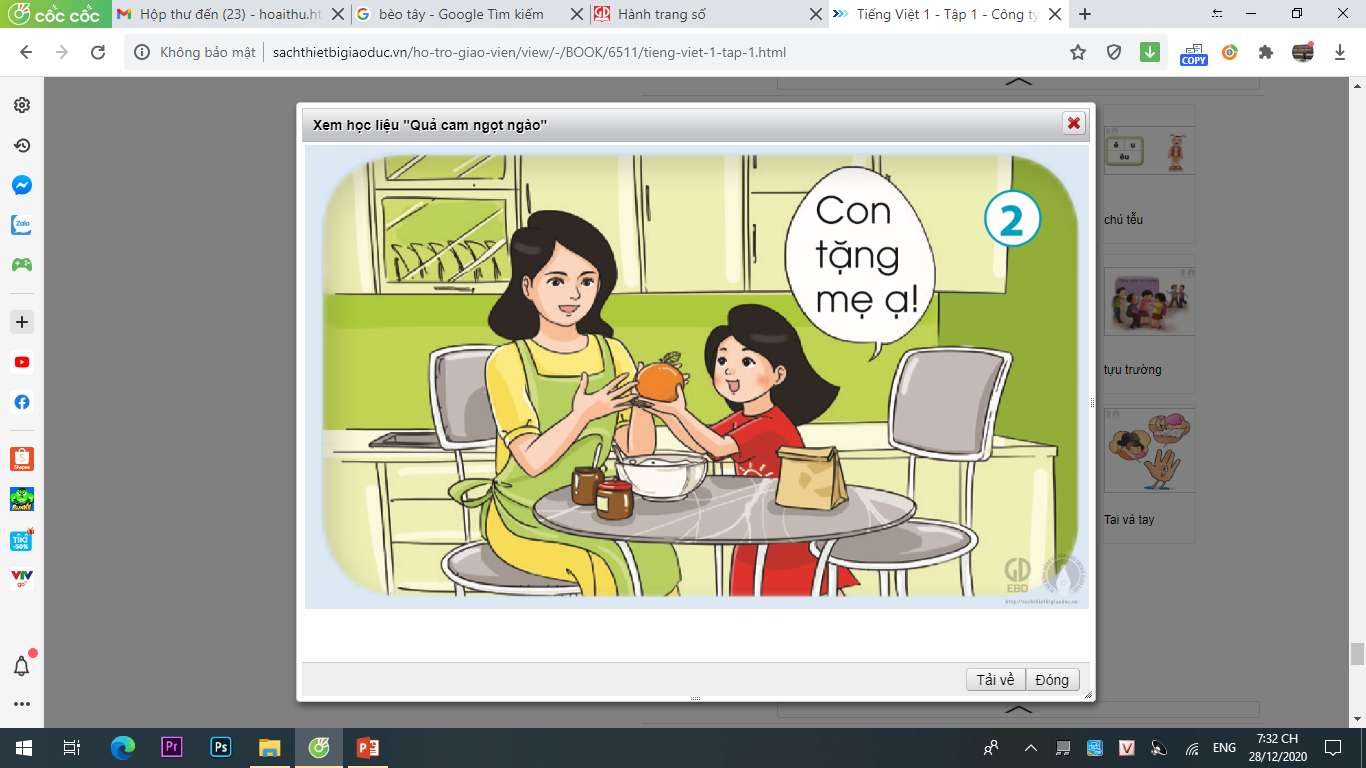 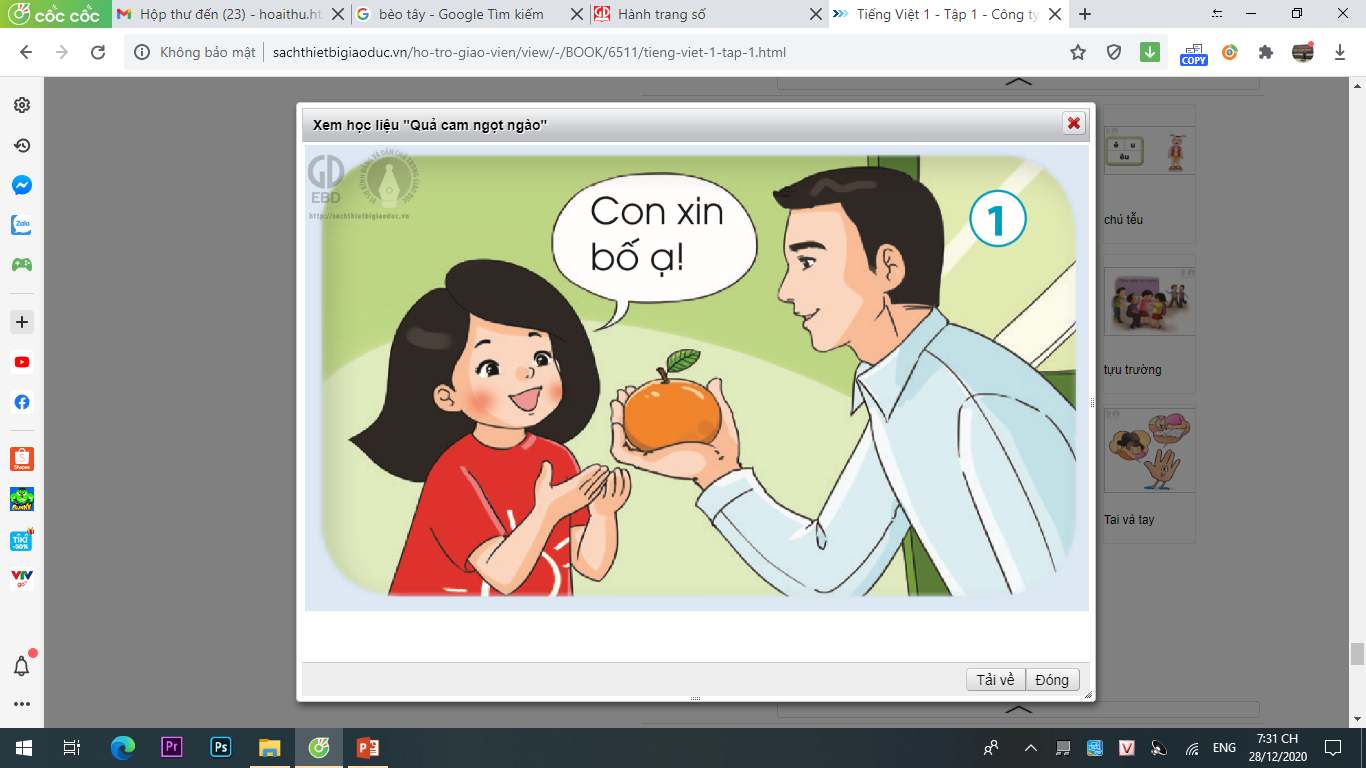 Câu chuyện nói về điều gì?
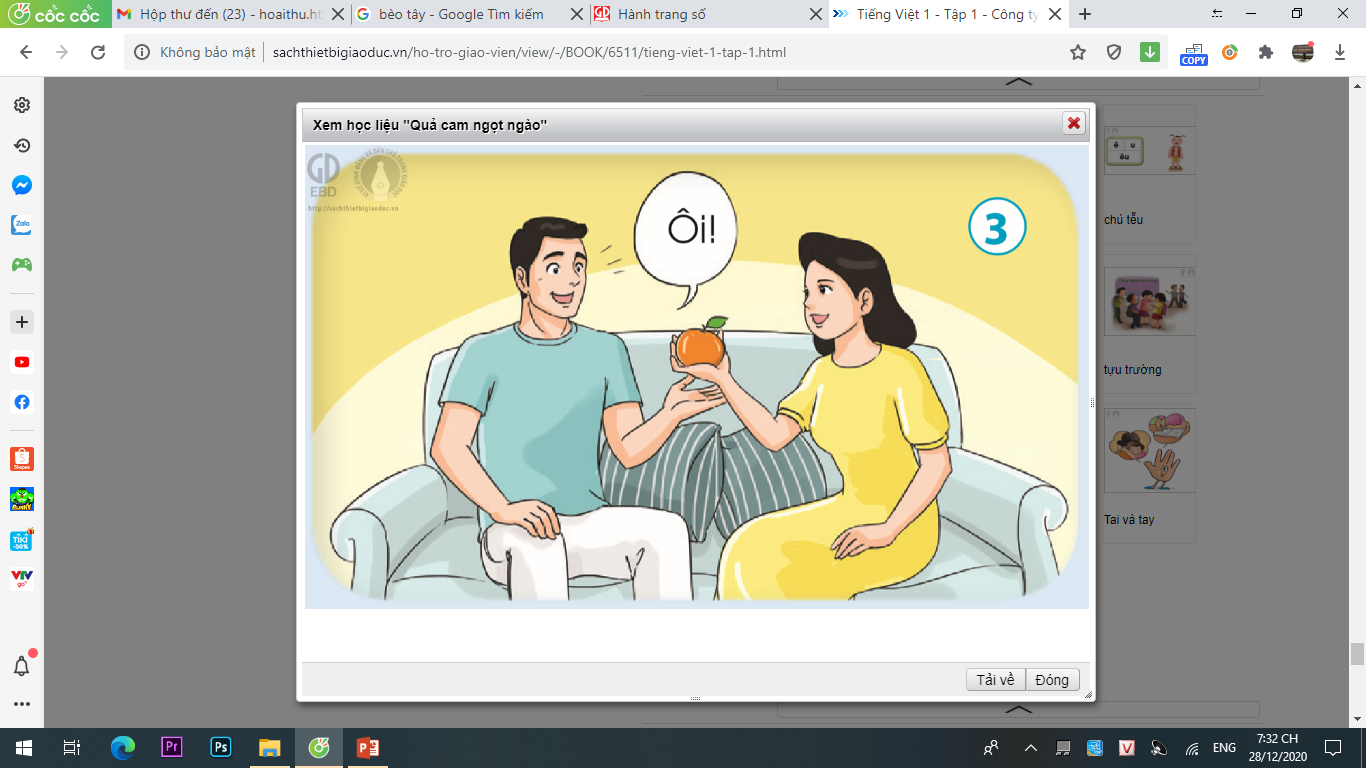 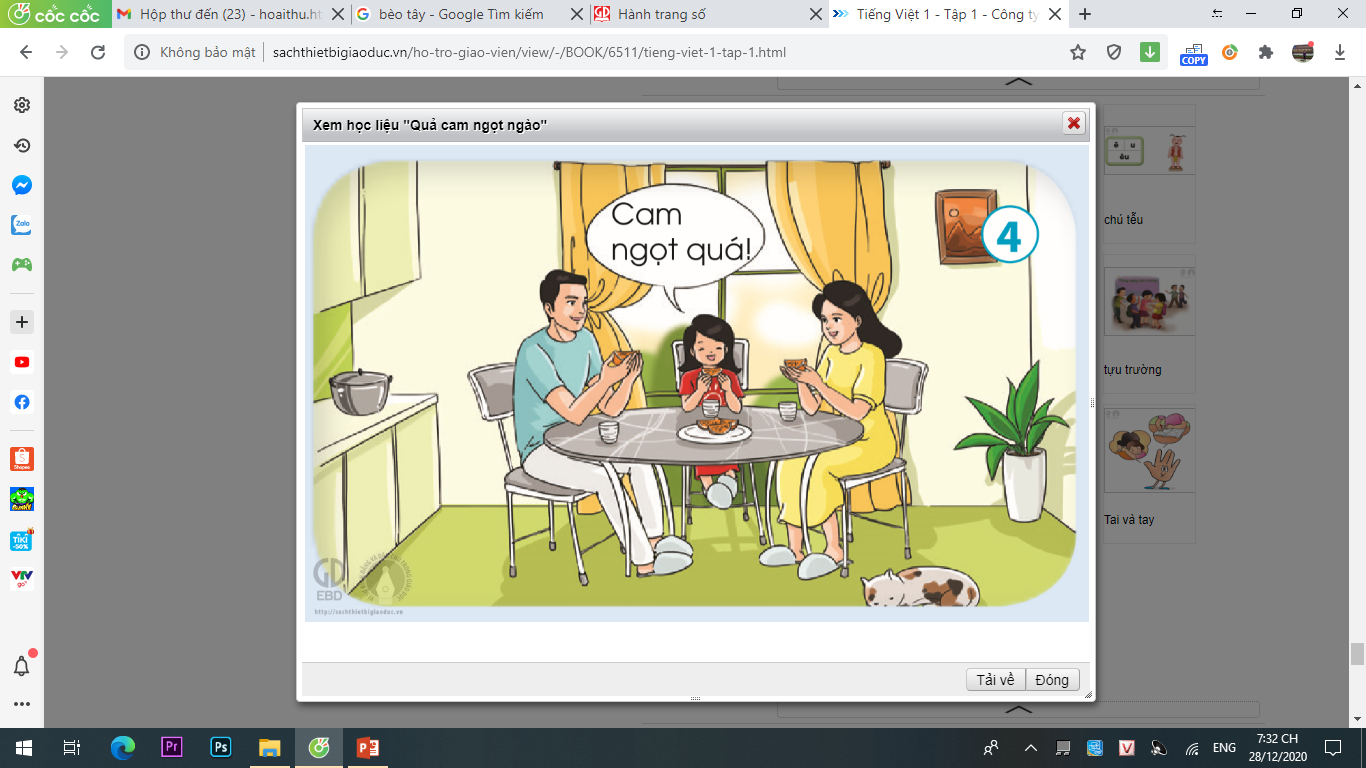 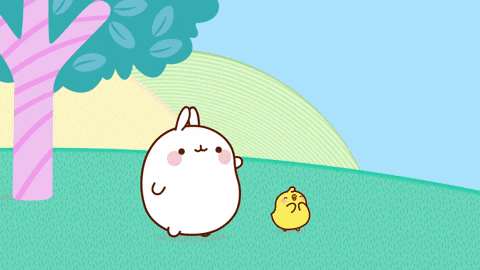 CHÚC CÁC EM HỌC GIỎI!
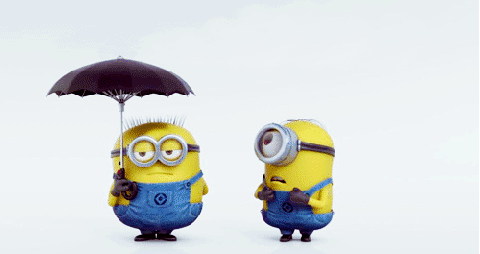